Strategy for Justice Dignity and Solidarity


Equality, Diversity and Inclusion Training Module
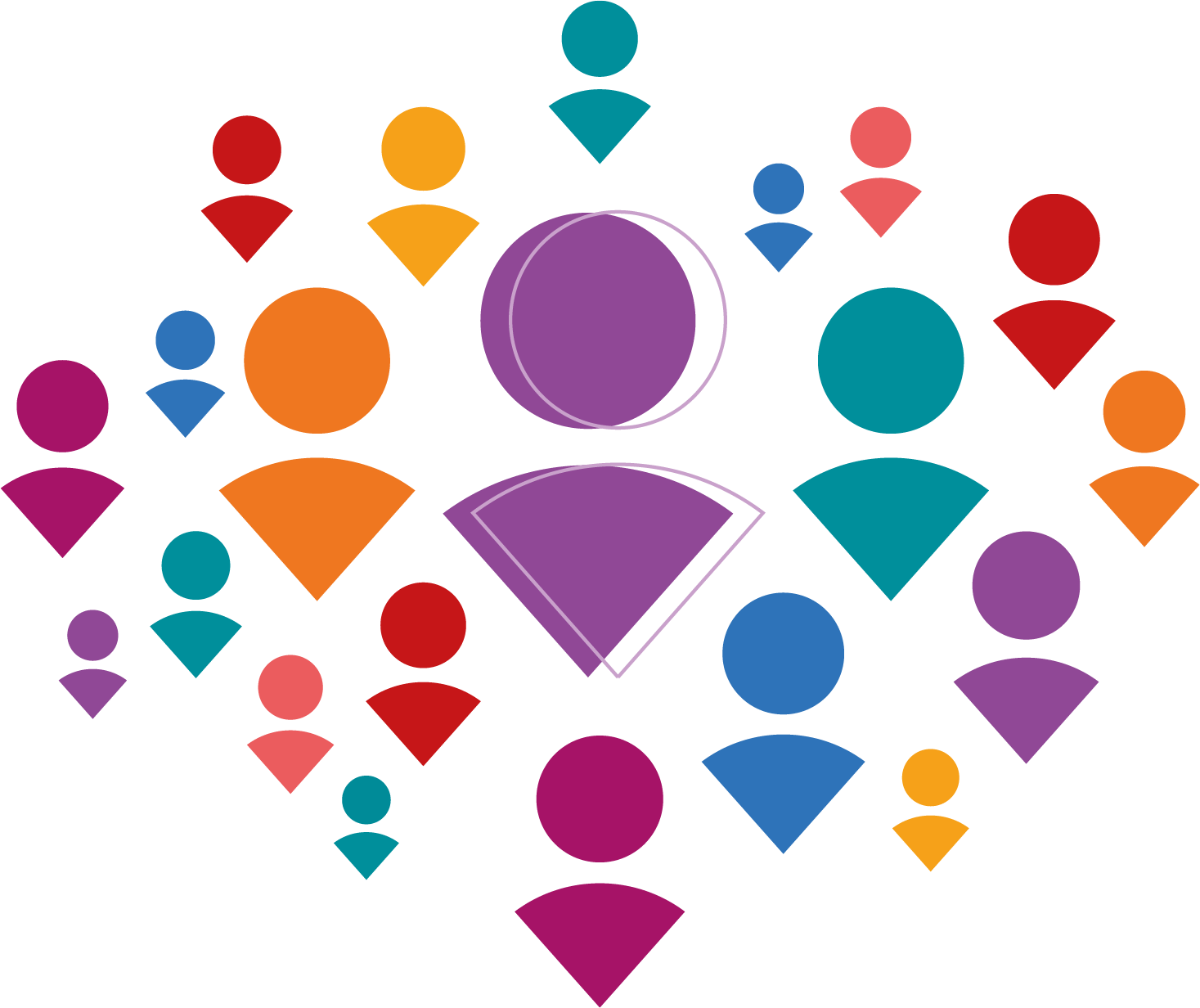 Strategy for Justice
Dignity and Solidarity


Module 1: Welcome: Working towards a fully inclusive Methodist Church
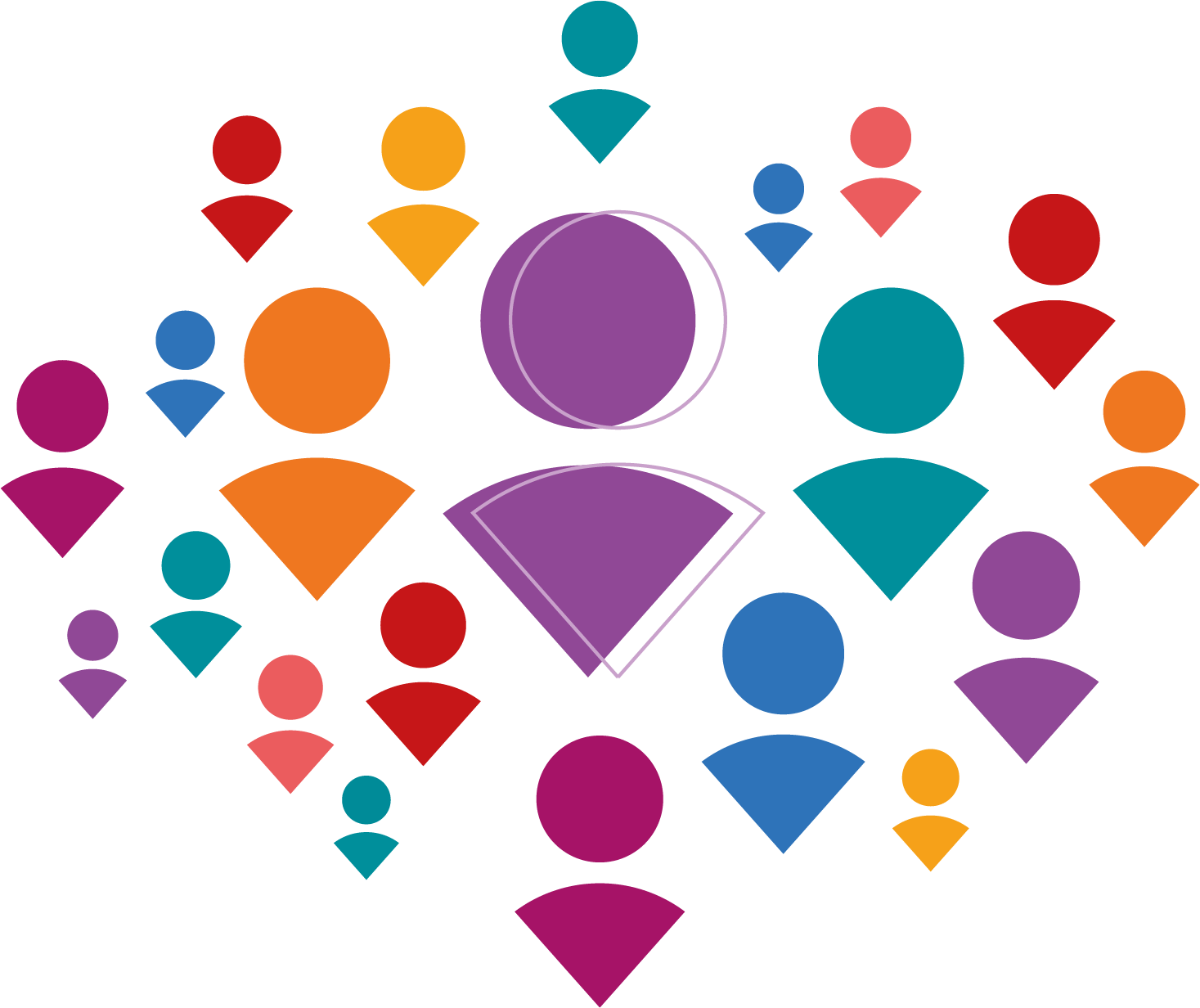 Introduction to the Equality, Diversity and Inclusion Foundation module - YouTube
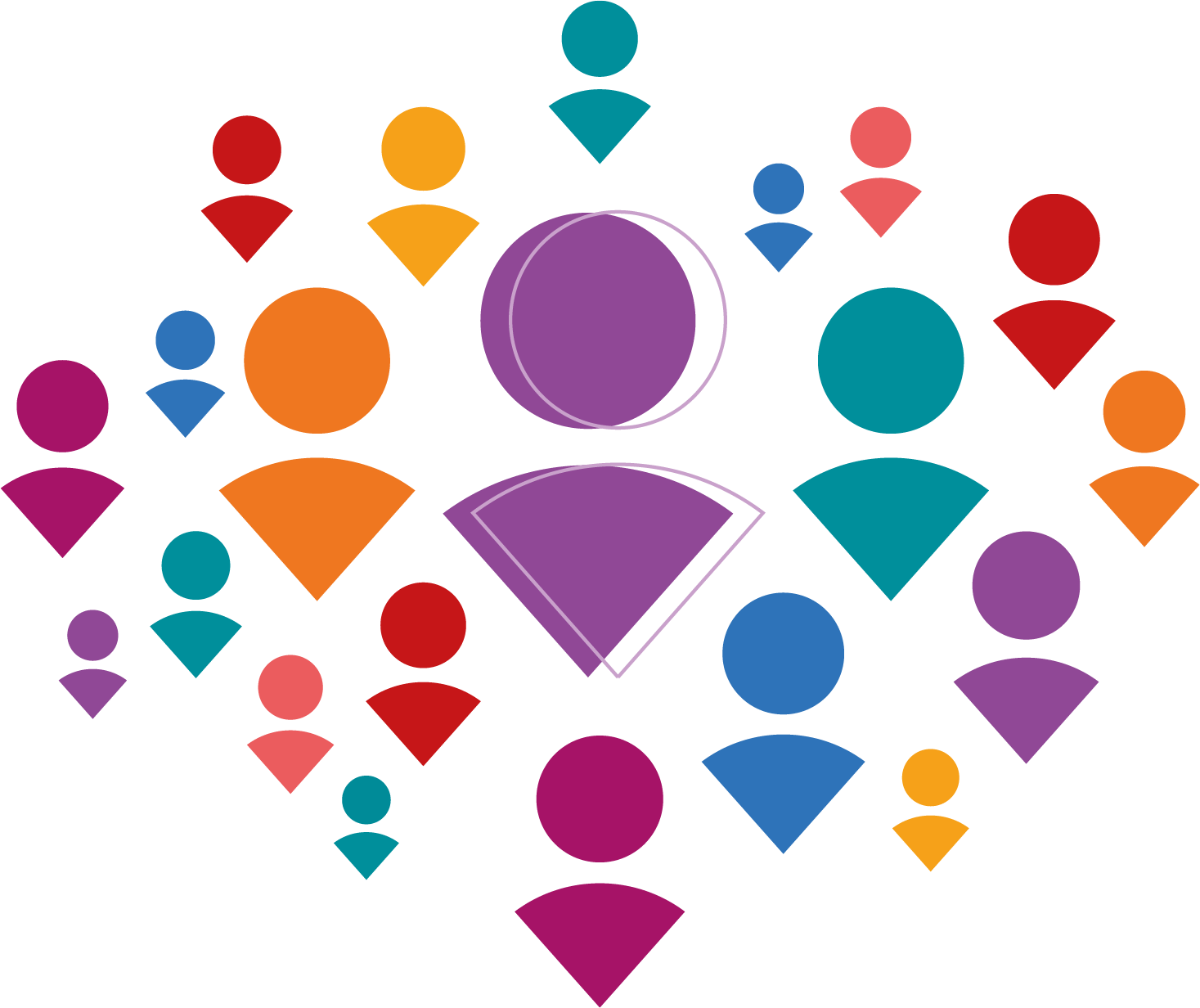 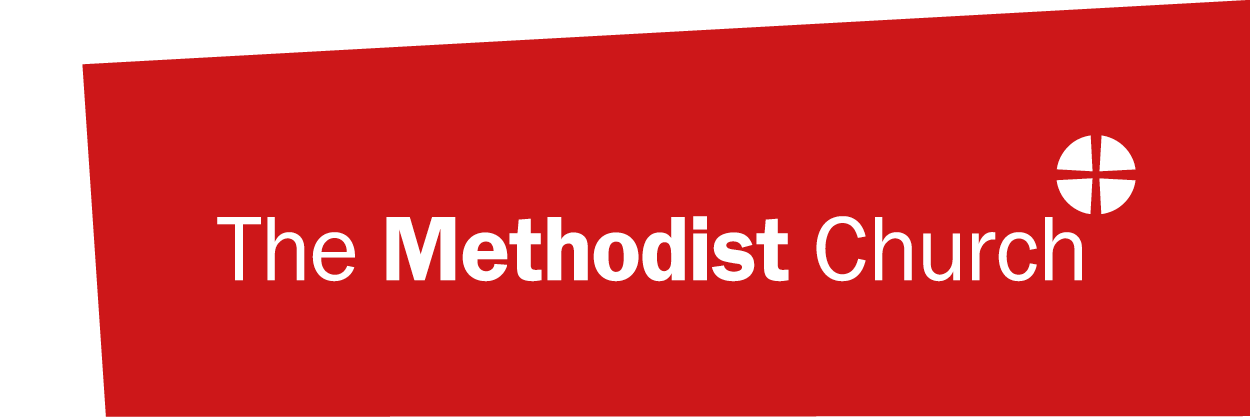 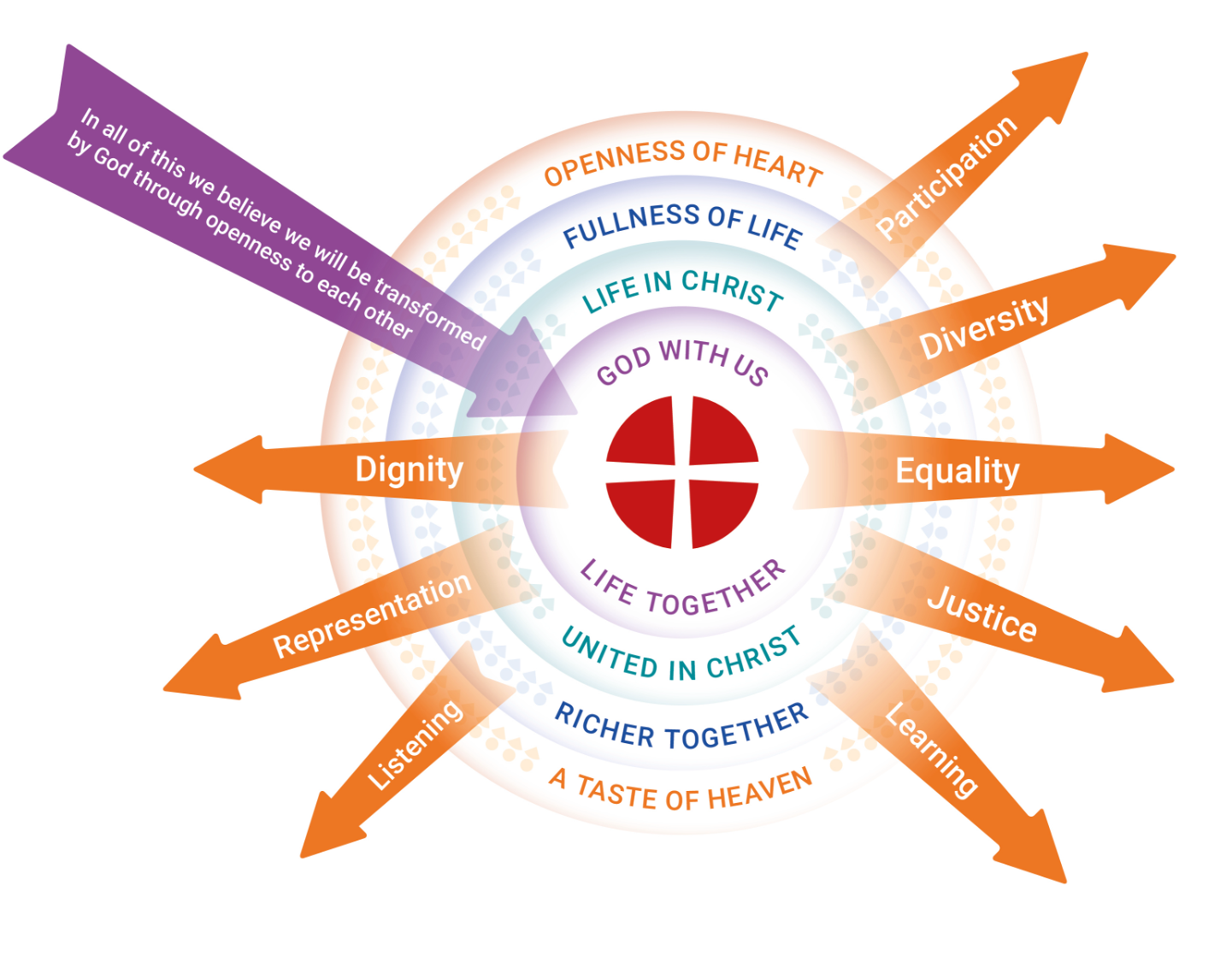 Vision for the
work
Strategy for
Justice, Dignity
and Solidarity:
working towards
a fully inclusive
Methodist
Church
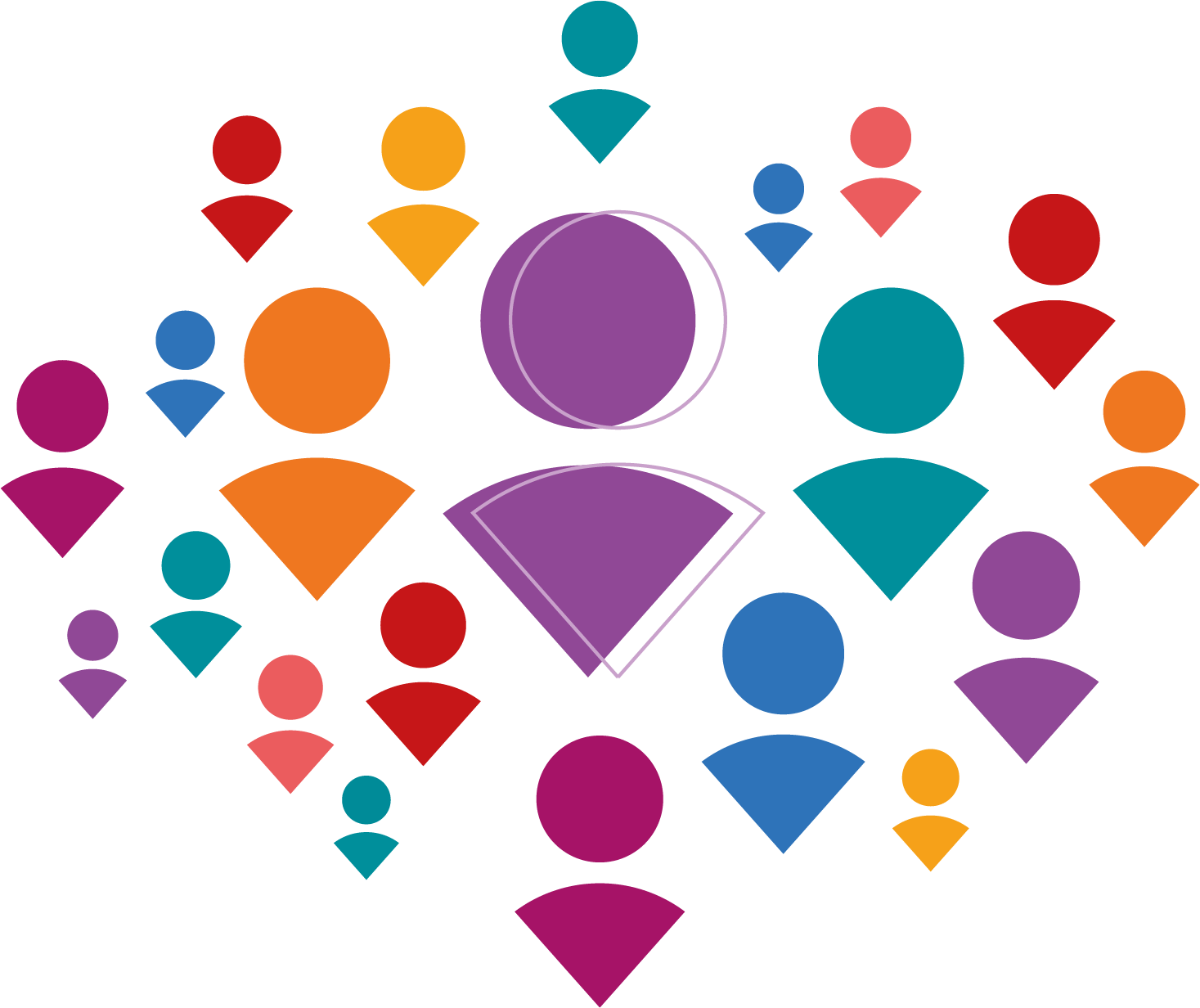 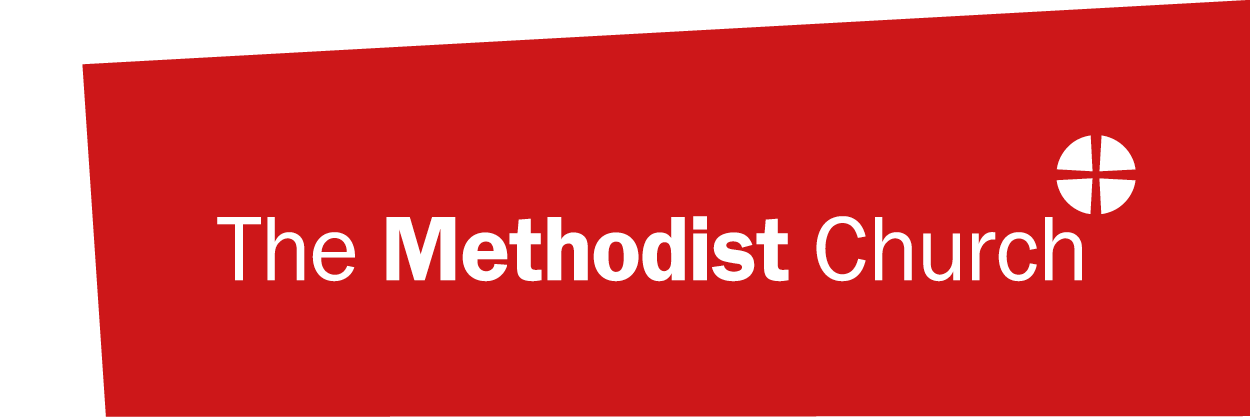 Aim:
Affirm the Methodist understanding that Equality, Diversity and Inclusion is at the heart of the gospel

Objectives:
Understand that Equality, Diversity and Inclusion is key to the gospel
Know that the Methodist Church affirms that the gospel cannot be lived and shared without commitment to Equality, Diversity and Inclusion by all
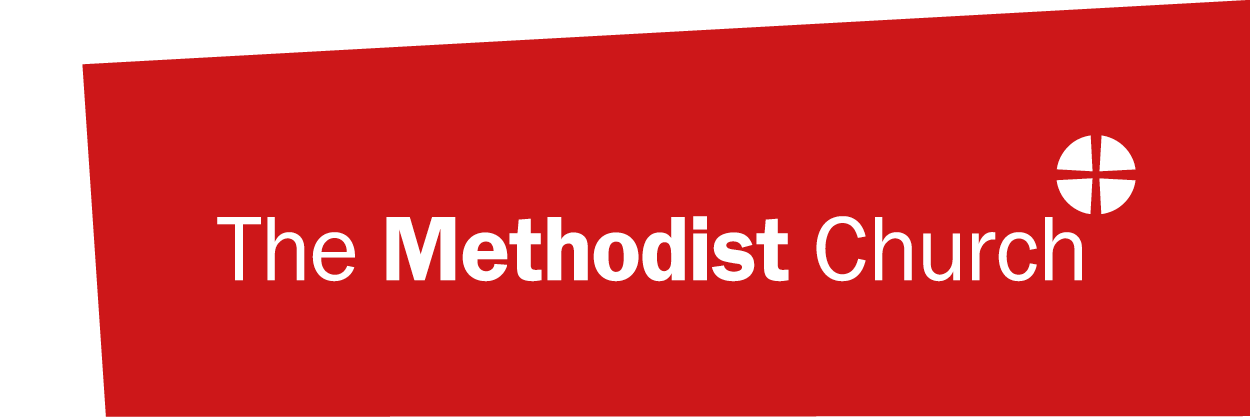 Aim:
Knowledge of Equality, Diversity and Inclusion

Objectives:
Know the provisions of the Equality Act 2010 (for England, Scotland & Wales) regarding Protected Characteristics (and other equality legislation across the British Isles, Gibraltar and Malta)
Be able to recognise breaches of the Equality Act 2010 and other equality legislation
Be able to apply the principles of Equality, Diversity and Inclusion to any situation where people may be excluded from accessing the gospel living a full life within the church
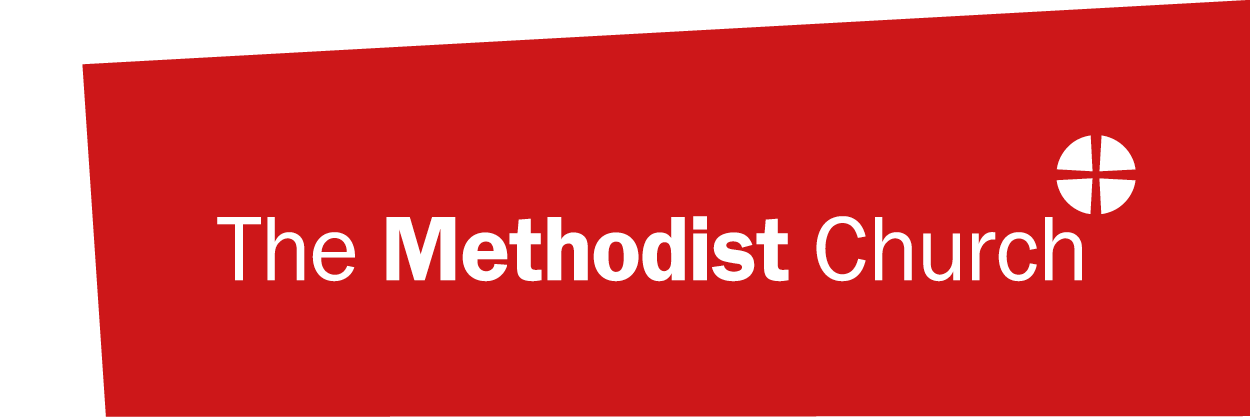 Aim:
Self-awareness

Objectives:
Be able to recognise how the carrying out of our roles can impact on others’ experience of the gospel
Be able to listen to others without judgement
Recognise that we all need to continue to develop our understanding of Equality, Diversity and Inclusion issues as part of our continuing professional development
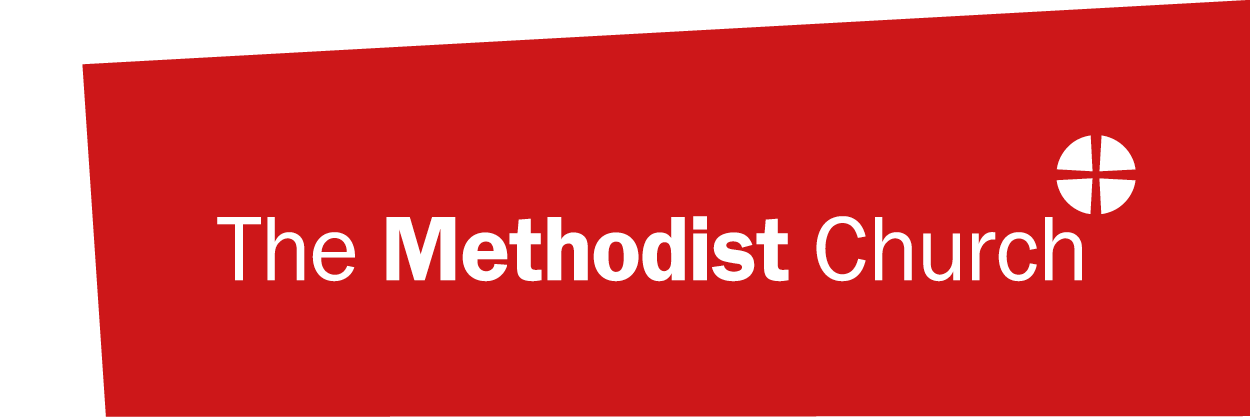 Aim:
Equipped for continuing Equality, Diversity and Inclusion learning beyond the EDI training module

Objectives:
Be able to continue personal Equality, Diversity and Inclusion development through self-directed learning
Know how to access professional training from external providers
Be able to read, and learn from, professional training material from external sources, whilst remaining true to the gospel
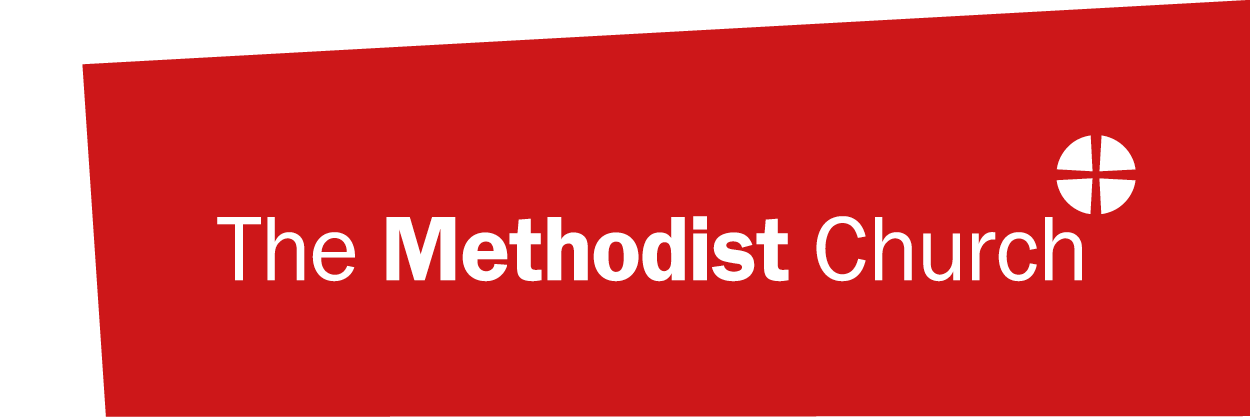 Aim:
Knowledge of Justice, Dignity and Solidarity: a Methodist approach to Equality, Diversity and Inclusion

Objectives:
Know and understand the basic content of the Strategy for Justice, Dignity and Solidarity (JDS)
Know the tools for ensuring implementation of Equality, Diversity and Inclusion included within the JDS strategy
Recognise the expectation that the JDS User Guide is to be used across the Methodist Church in Britain
Be able to use the Methodist Church Equality Impact Assessment
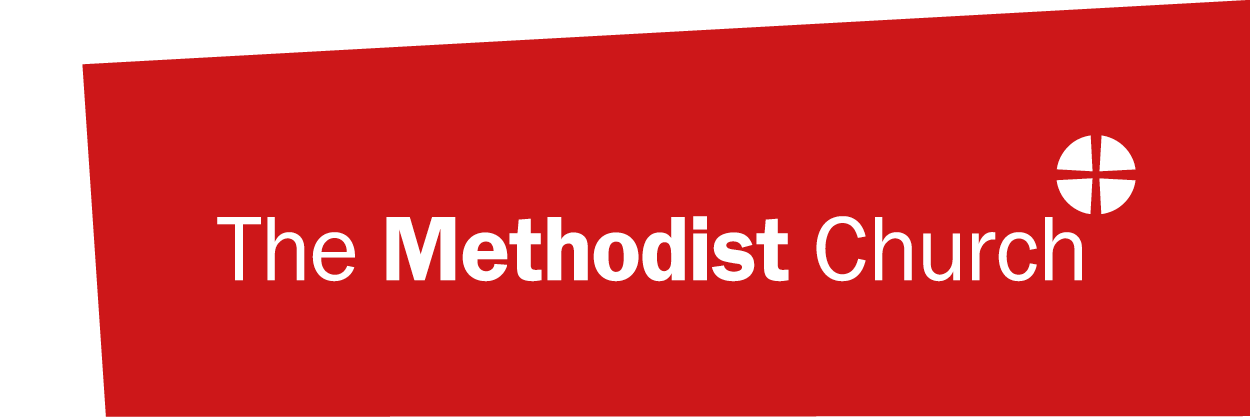 We invite you to pray:

God, we come to you and you welcome us. Some of us are tired and others are bristling with energy. Your love upholds each one of us.
God, we come to you and you welcome us. Some of us exploring doubts, and others filled with certainty. Your love inspires each one of us.
God, we come to you and you welcome us. Some of us at peace, and others itching with anxiety. Your love calms each one of us.
God, we come to you and you welcome us. Some of us knowing joy, and others in pain. Your love reaches out to each one of us.
God, we come to you and you welcome us. You search us, and you know us. Each of us fearfully and wonderfully made. Each of us bearing your image. Each of us celebrating your love!
Thank you God.  Amen.
								Liam
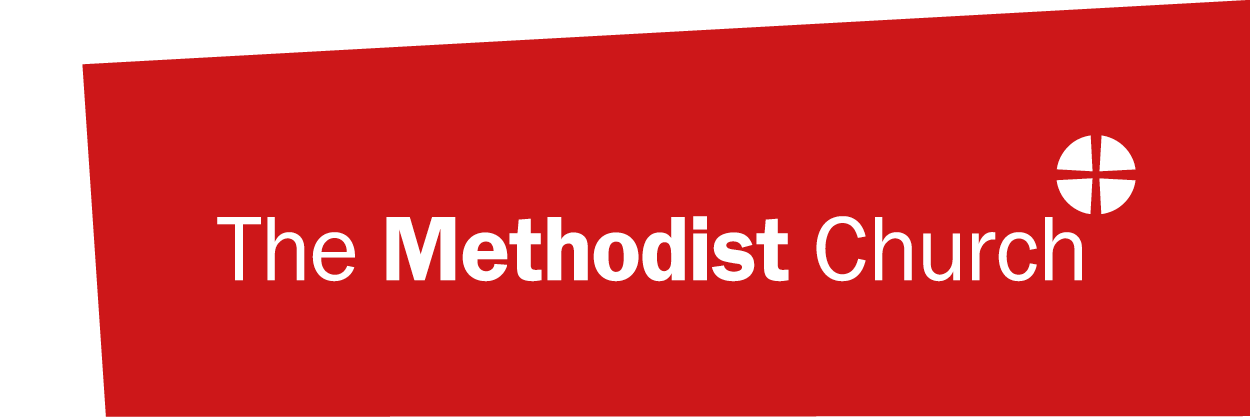 Strategy for Justice
Dignity and Solidarity


Module 2: Why is this important for the Methodist Church?
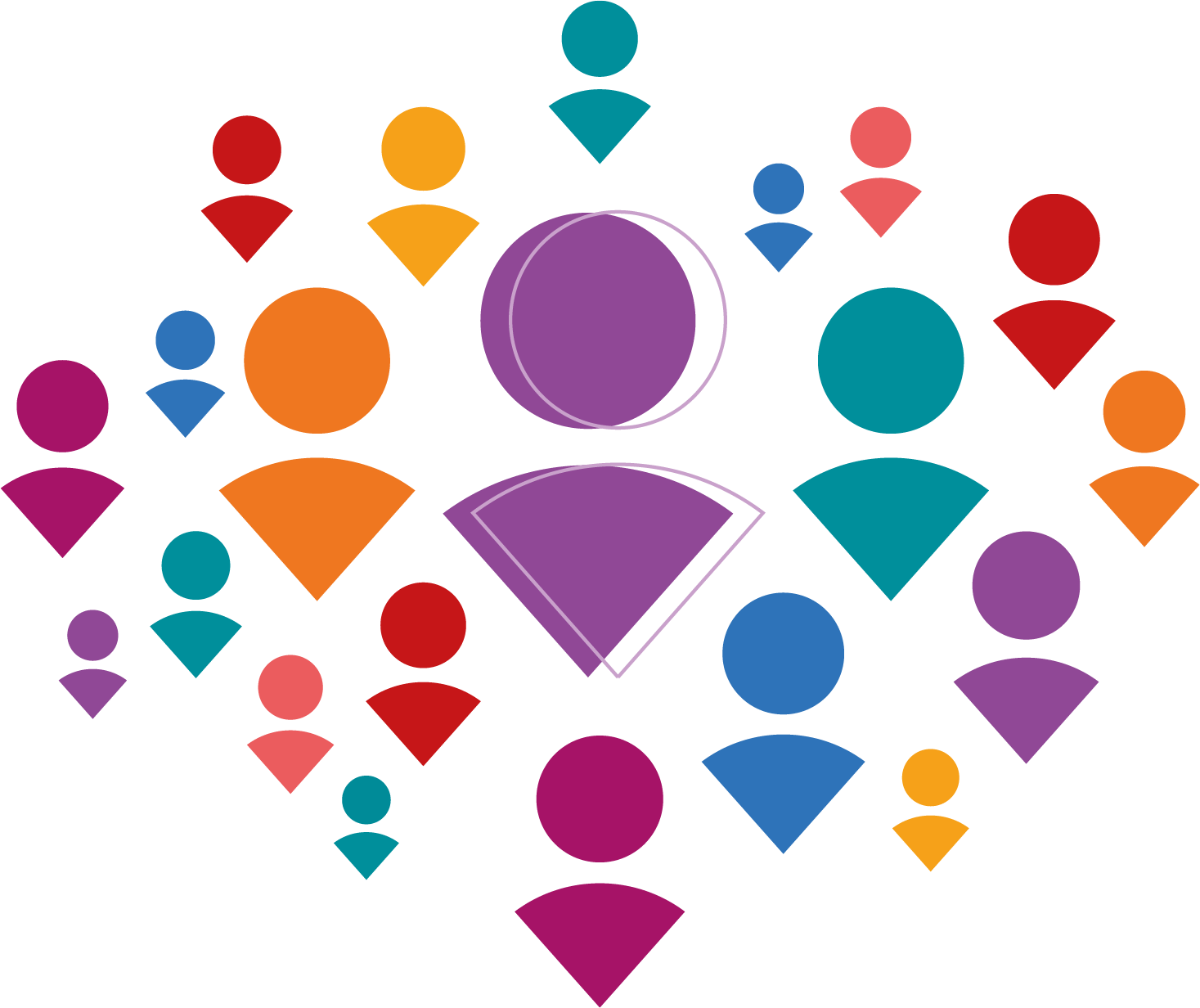 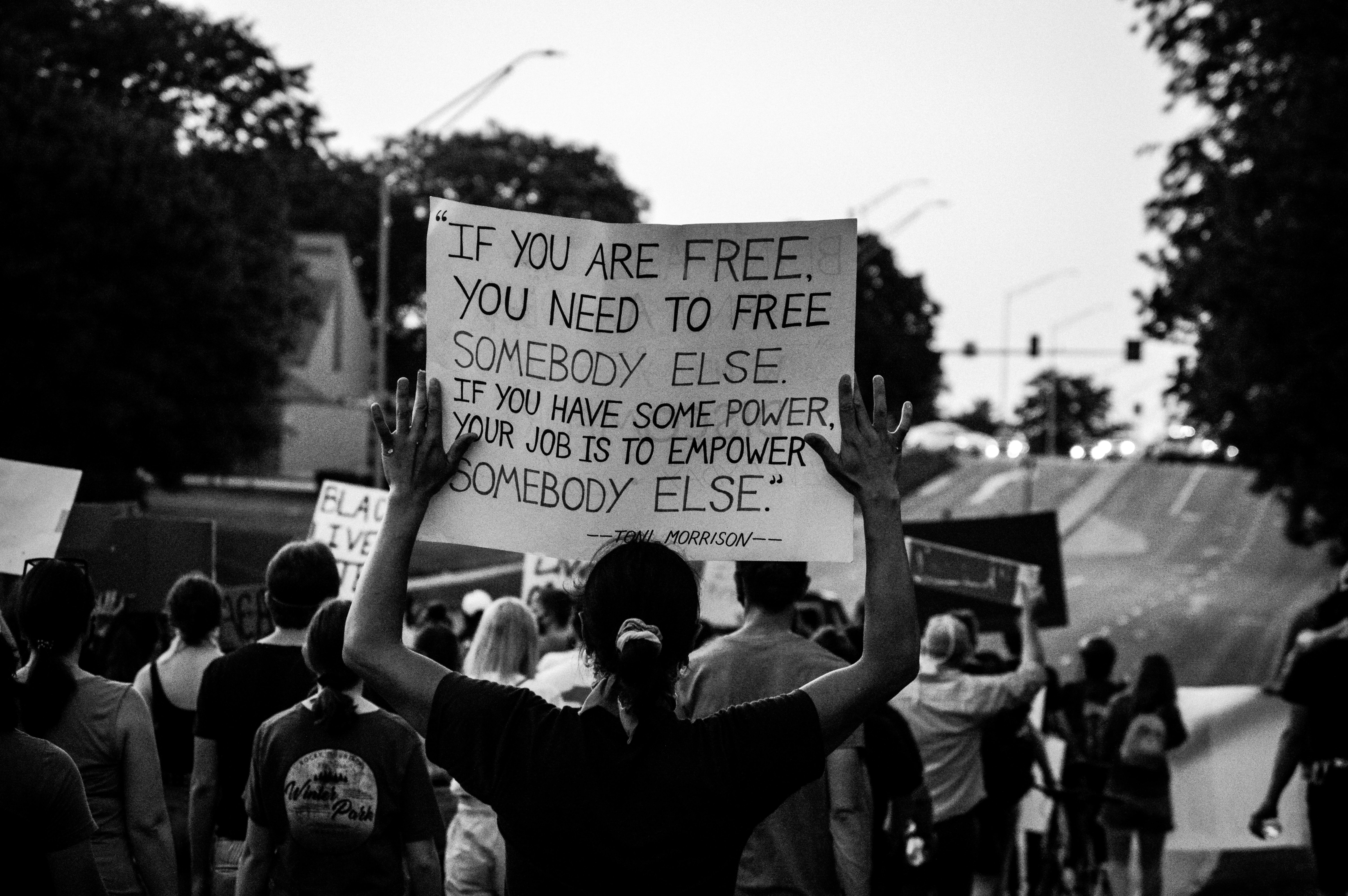 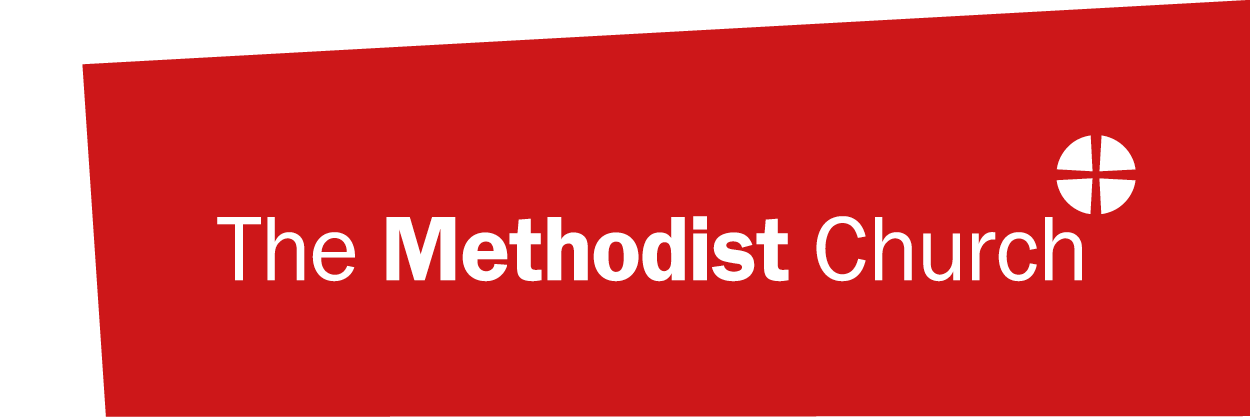 Photo by Kalea Morgan on Unsplash
"I feel part of a movement that is bravely lifting heads towards God, being given the chance to speak out against injustice and for my words to have been heard and understood. The nature of my heart has been felt, not the colour of my skin. For once in my UK Church life, I feel the warmth of hope in reality and not just silently in my heart."

(A Methodist in "Why does this matter")
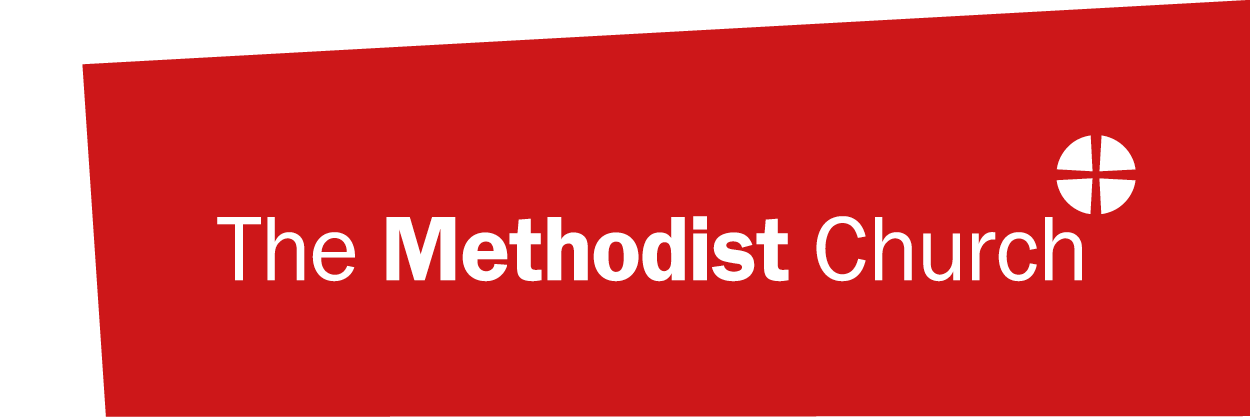 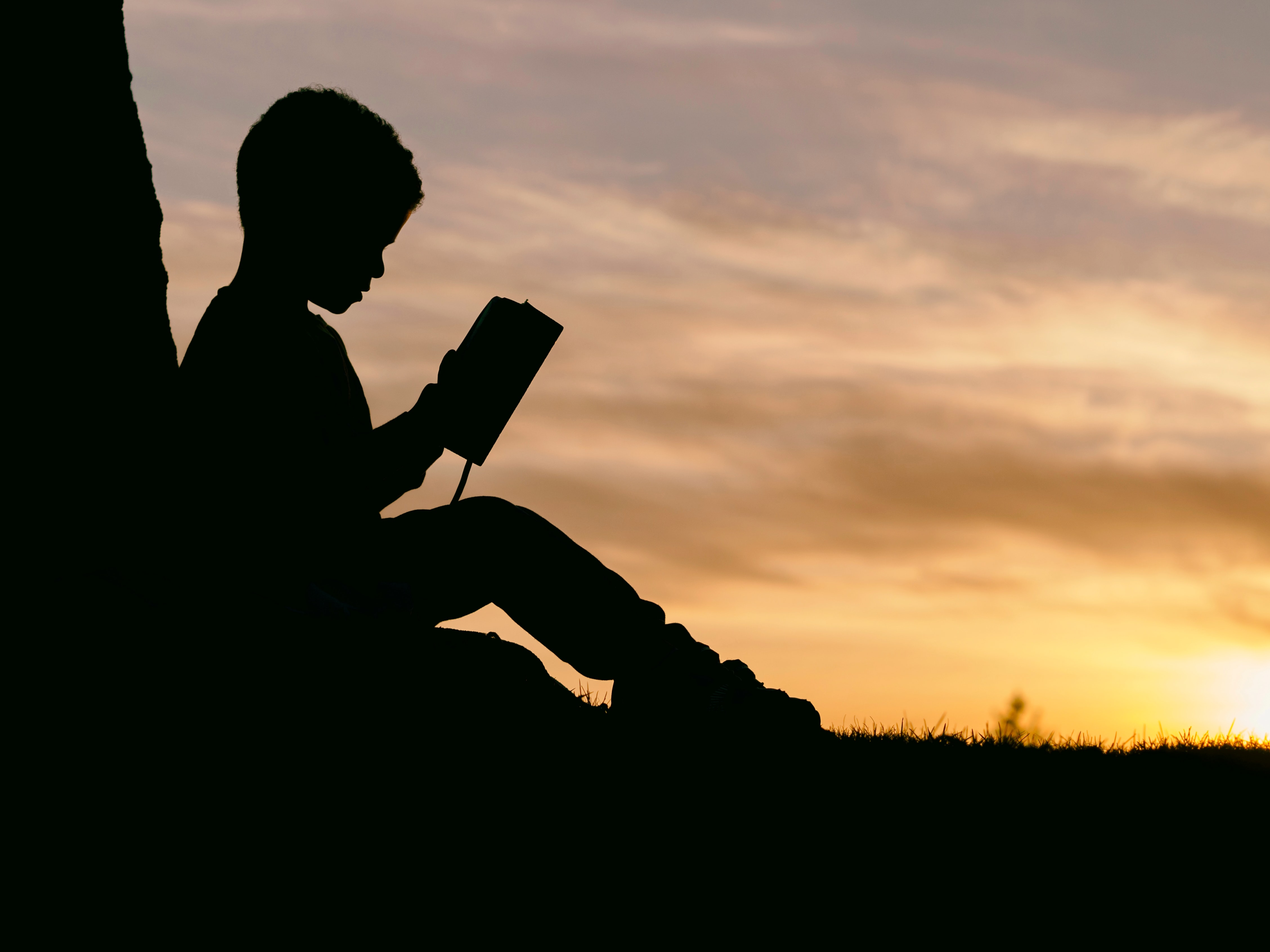 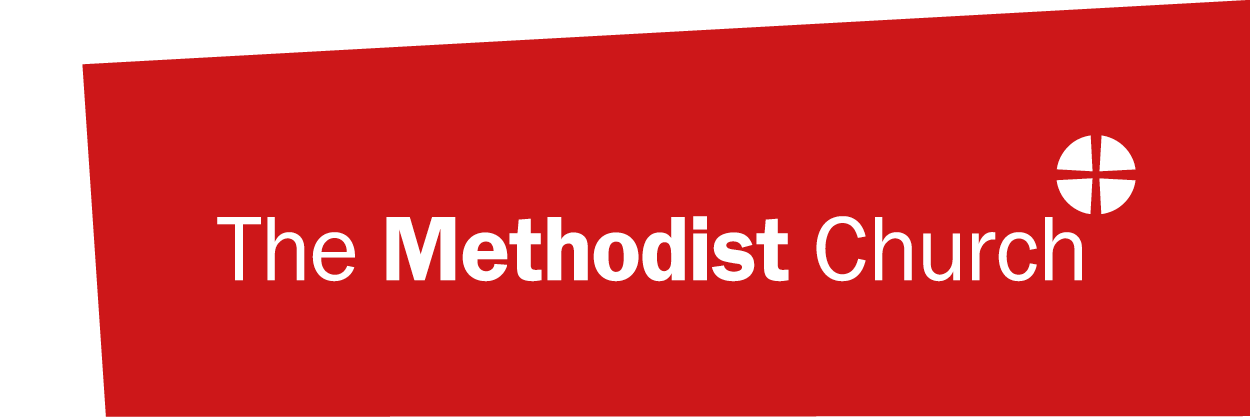 Photo by Aaron Burden on Unsplash
What the church says:

Our unity is not found in our intrinsic nature, but through our common redemption in Jesus Christ.

God’s loving, transforming presence helps us to grow and become the people God intended, deepening our knowledge and love of God, and showing that love through the ways in which we live our lives.

Part of the Church’s mission is its commitment to social justice.
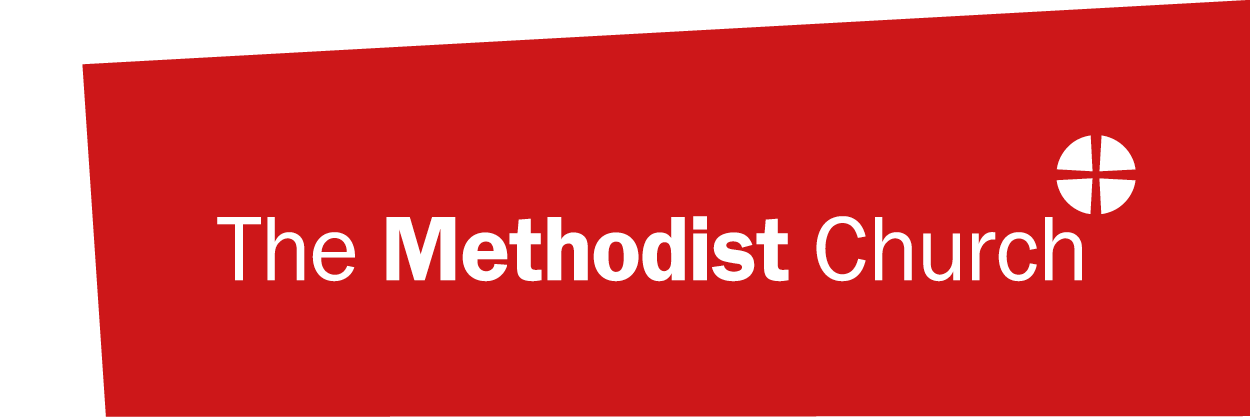 Module 2 quiz:

Question 1

Why is Equality, Diversity and Inclusion important to the Methodist Church? (select all that apply)

Part of the Church's mission is its commitment to social justice
Because Jesus told us to love one another ... as I have loved you
All humankind is made in God's image and is therefore worthy of dignity and respect
Our behaviour needs to bear witness to our beliefs
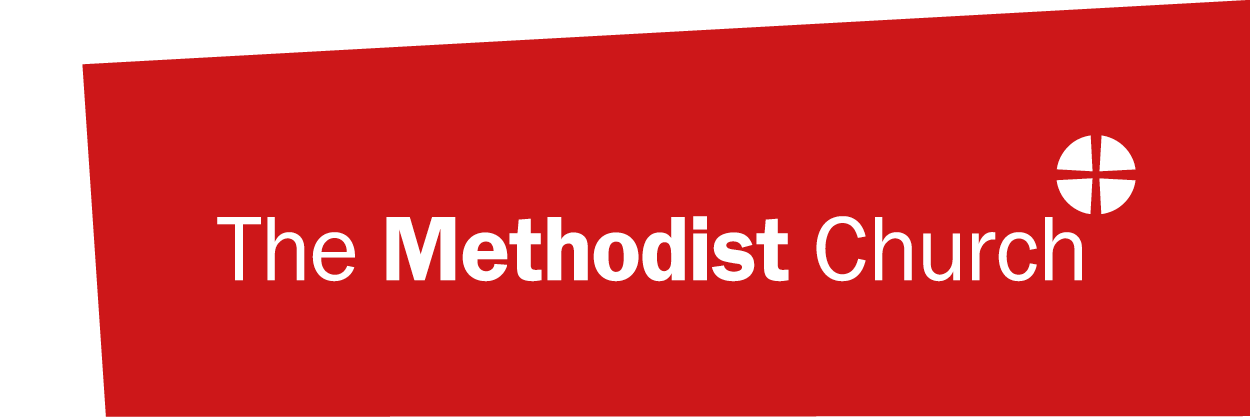 Module 2 quiz:

Question 2


Who needs to be committed to Equality, Diversity and Inclusion?

Everyone in the church
Equality, Diversity and Inclusion officers
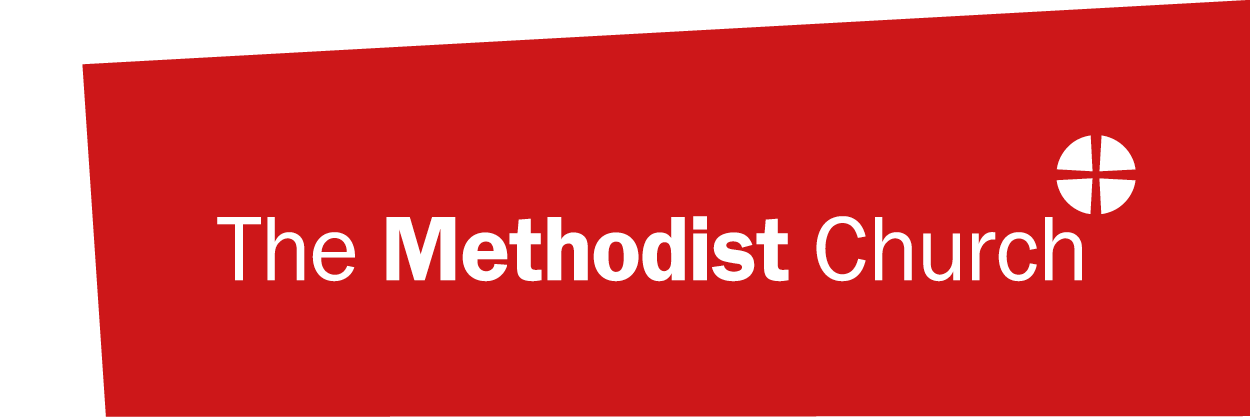 Strategy for Justice
Dignity and Solidarity


Module 3: Methodism Today
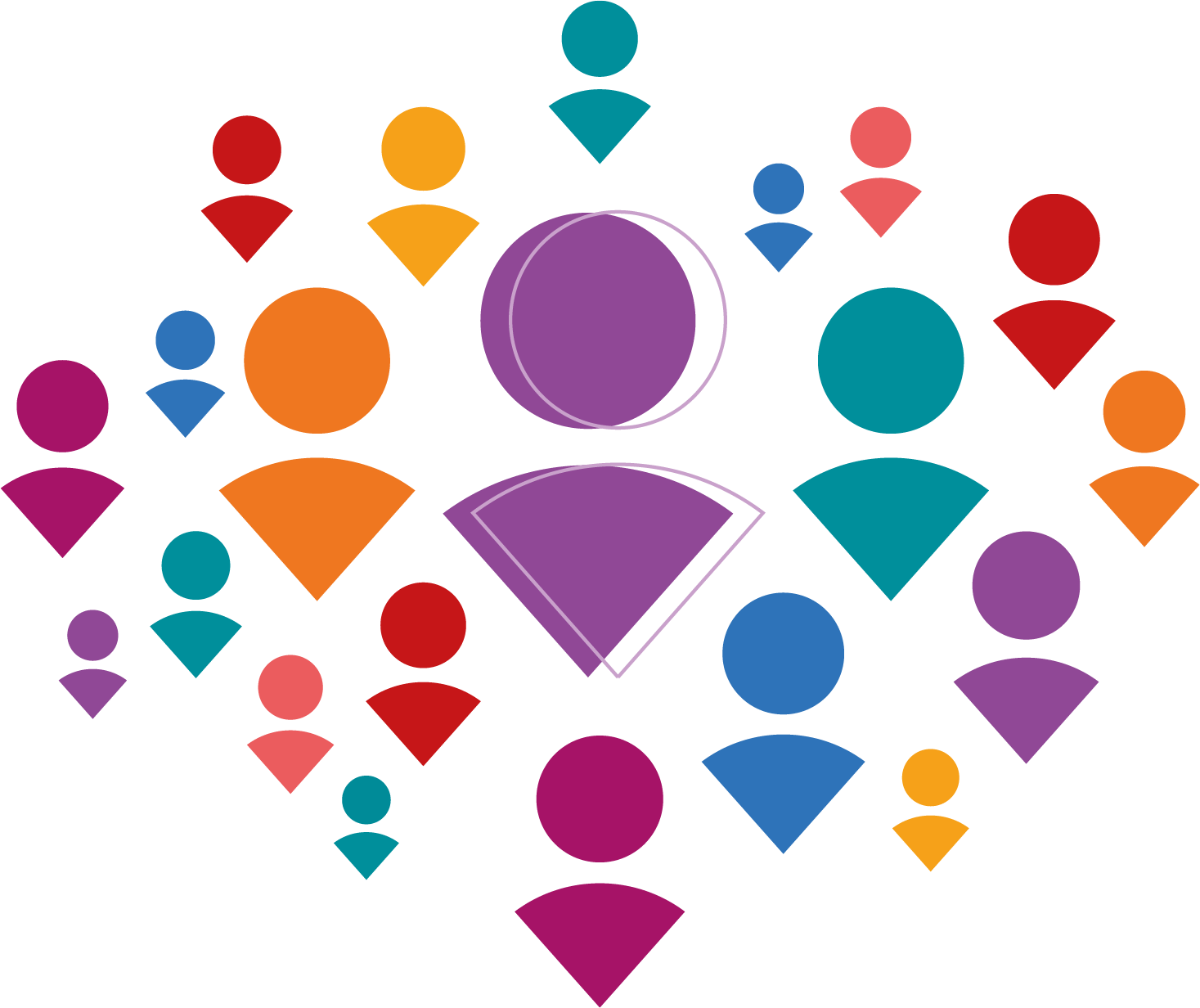 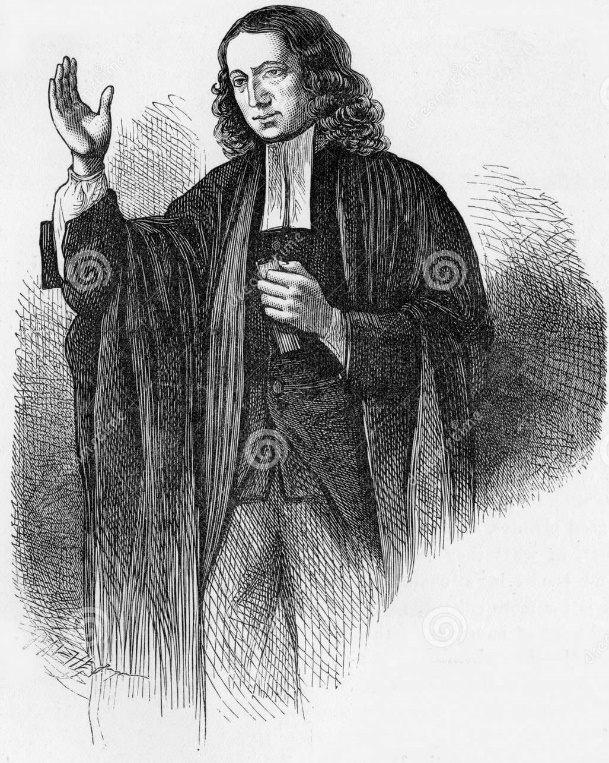 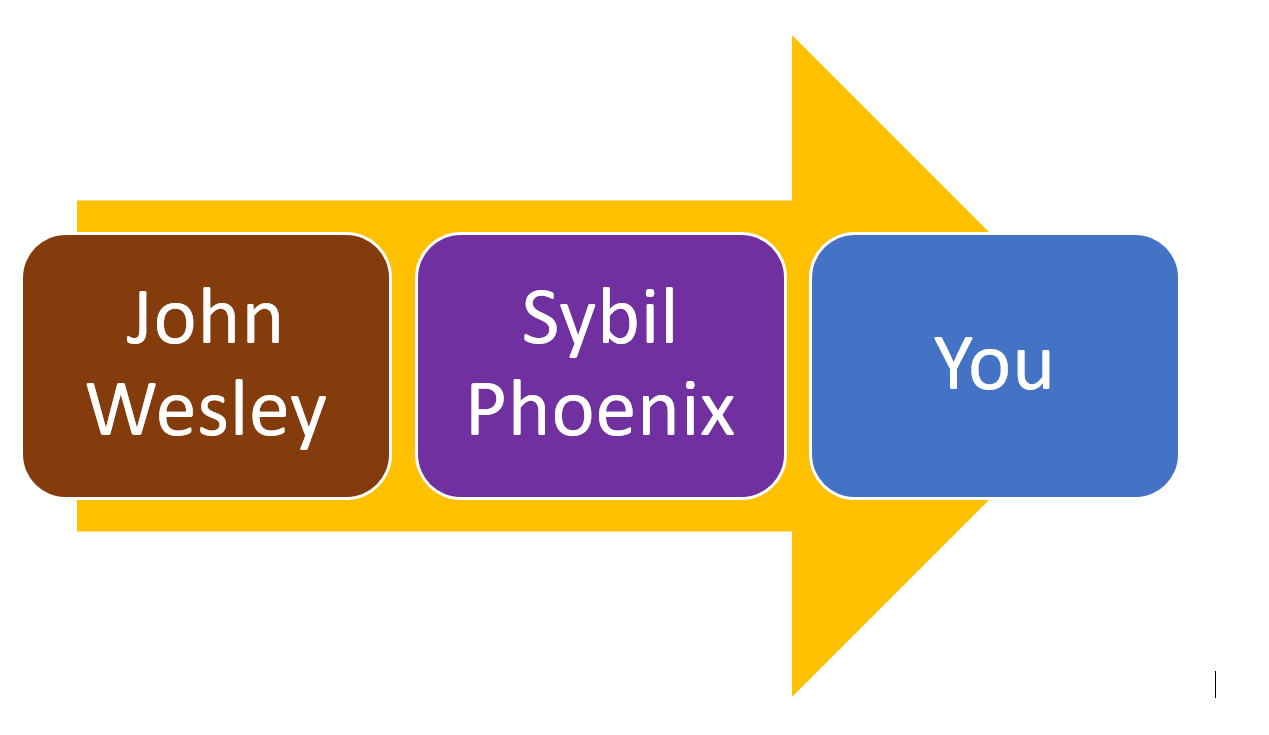 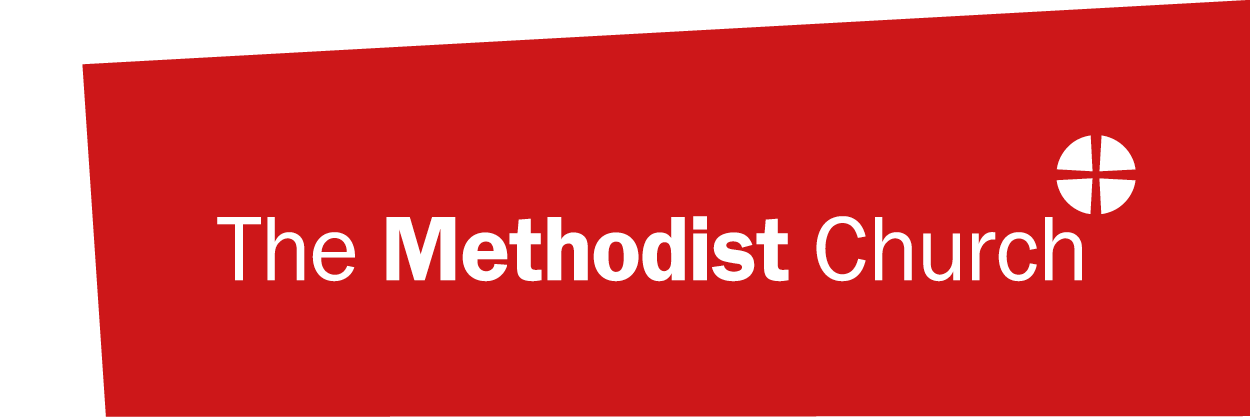 Image by Awcnz62 | Dreamstime.com on Unsplash
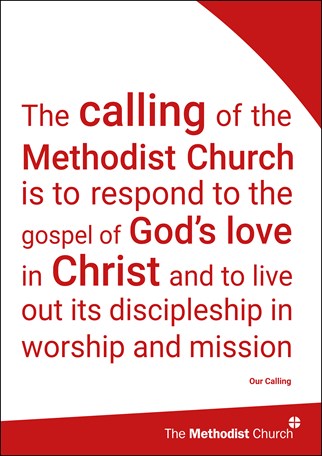 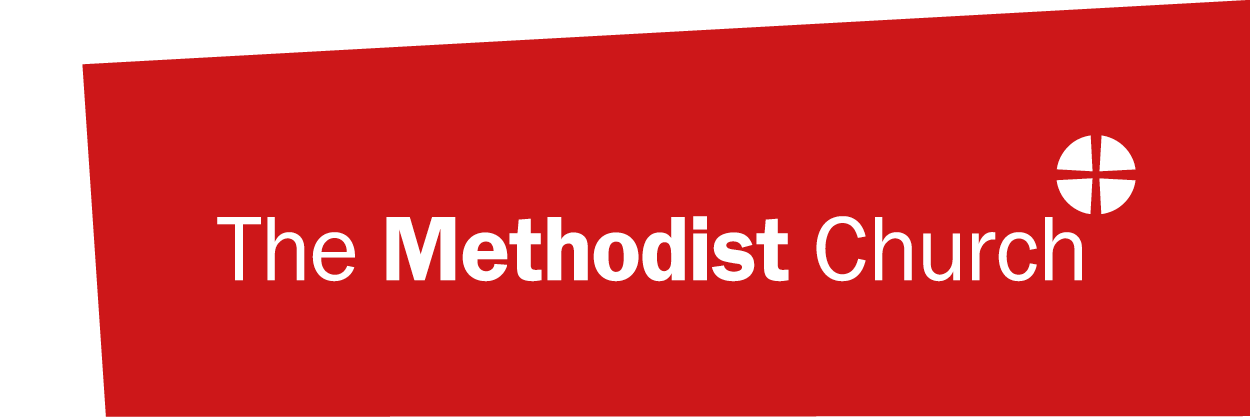 There has never been a perfect Christian community. Broken relationships, discrimination and exclusivity have all been part of the life of the Church. This is still true today. Tragically, there have been incidents of discrimination, coercive control and abuse of power which have not been challenged. Our Church falls a long way short of the interdependent Body of Christ we are called to be by God. Within the Church, some people are not accepted, respected and treated as equals. This must change.
JDS User Guide
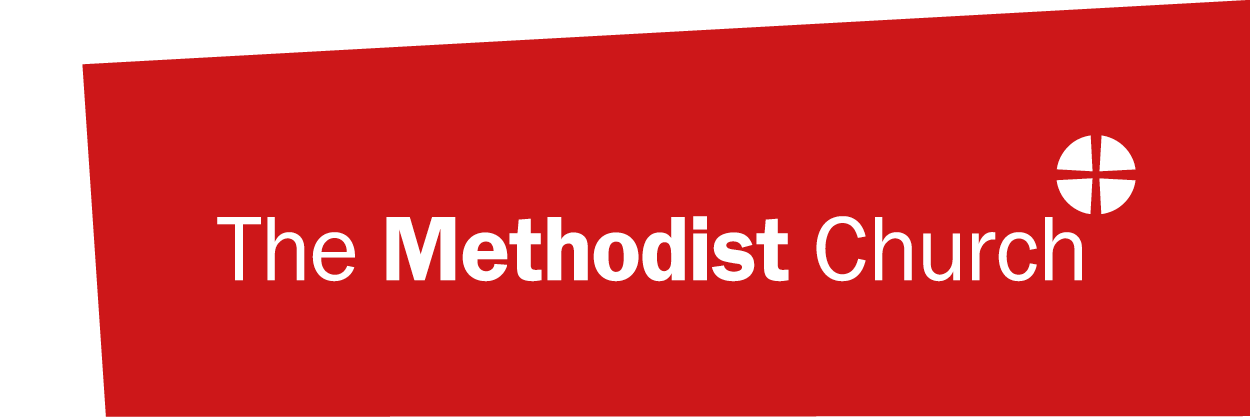 The Methodist Church in Britain is a public organisation.  This means there is equality legislation that applies to us and with which we must comply.
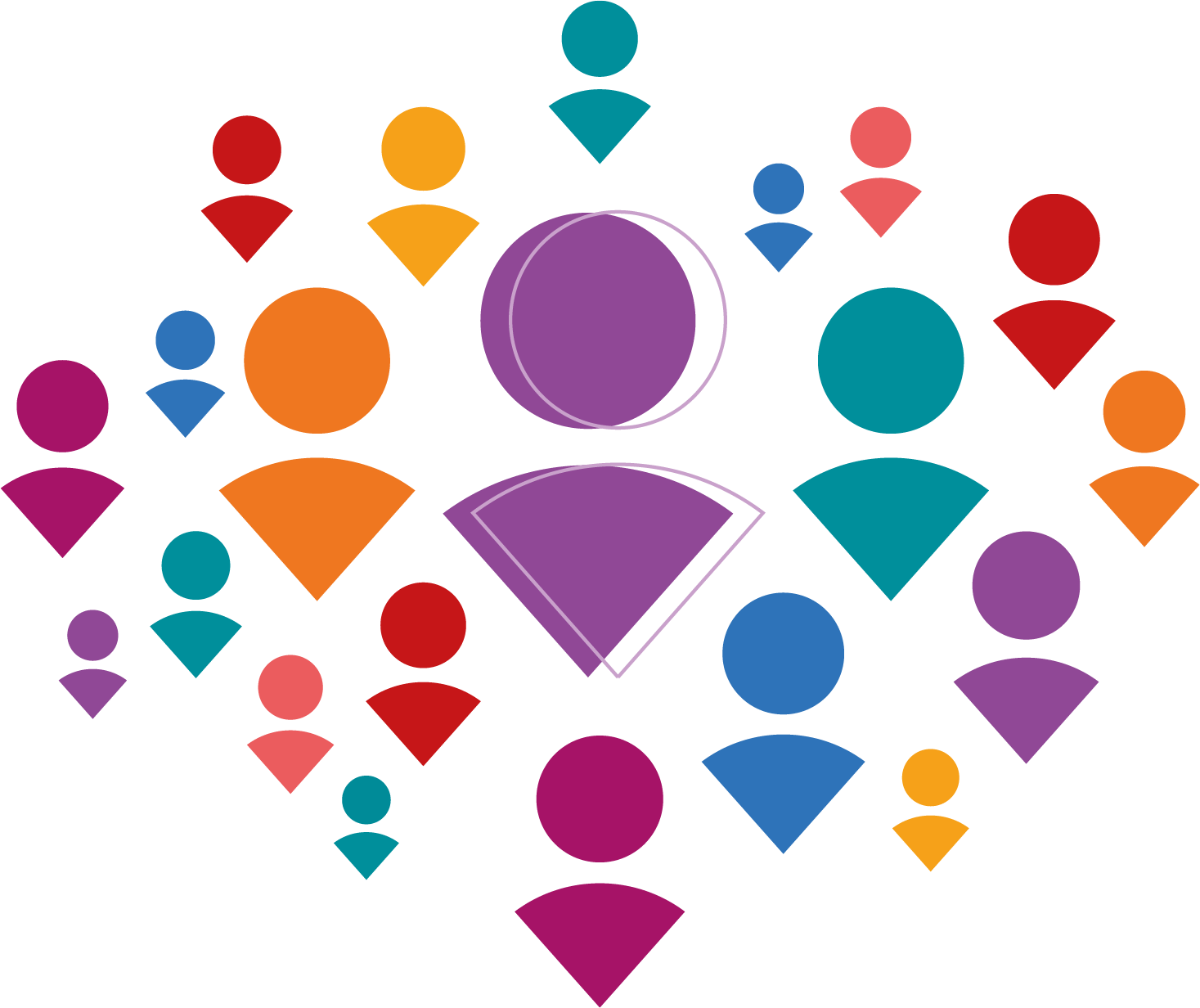 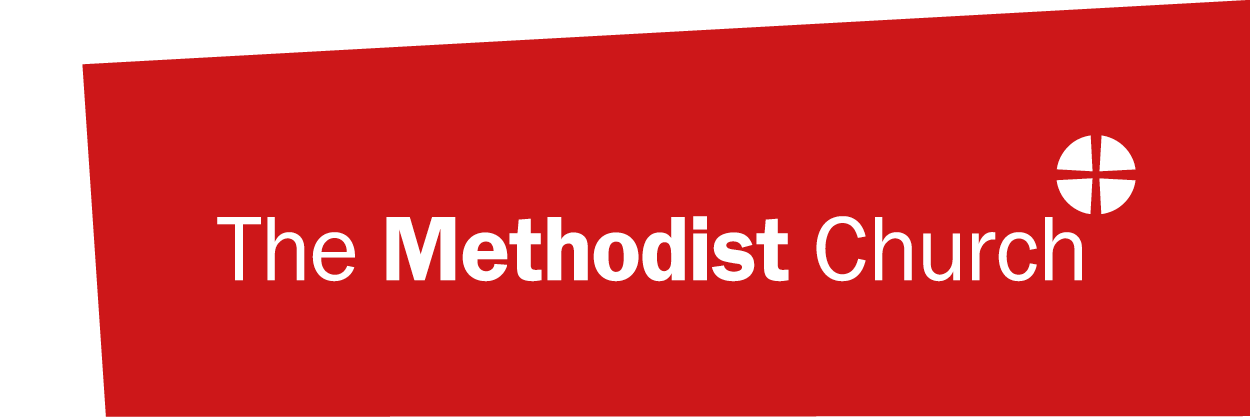 Going beyond equality legislation:

There are a range of groups of people who are not explicitly protected from discrimination and inequality by legislation.  Yet we would not want them to experience injustice within the Methodist Church.








What other groups can face injustice in our Church?
Those disadvantaged by social class or economic injustice
Those who have experienced childlessness
Those who have experienced abuse
Those with less formal education
Those with carer status
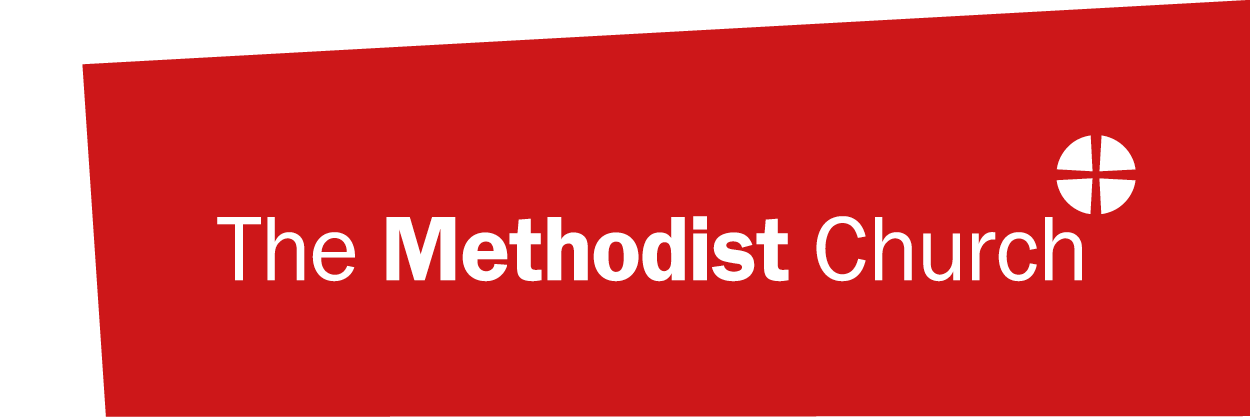 Module 3 quiz:



These case studies are all real, anonymised examples of events that have occurred in the Methodist Church
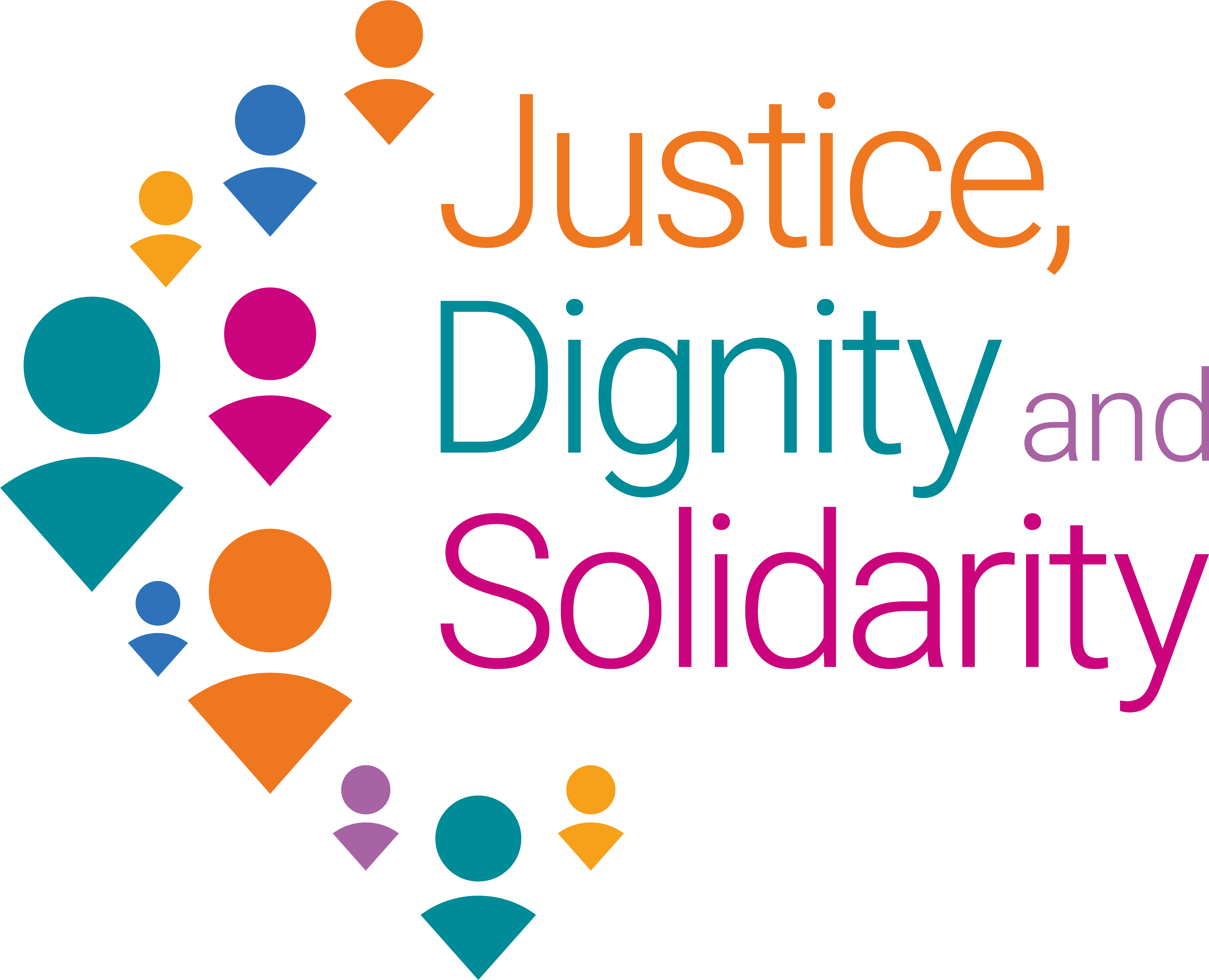 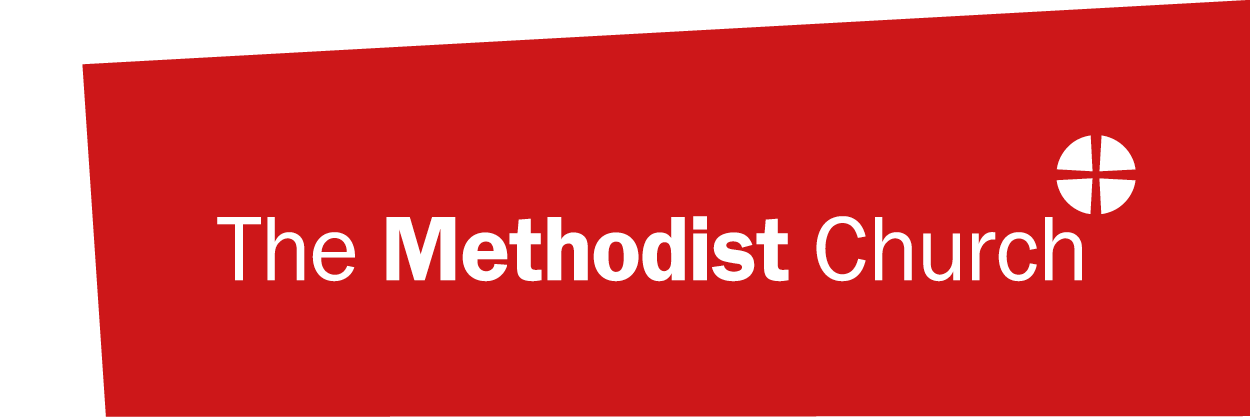 Strategy for Justice
Dignity and Solidarity


Module 4: What sort of change are we committing to?
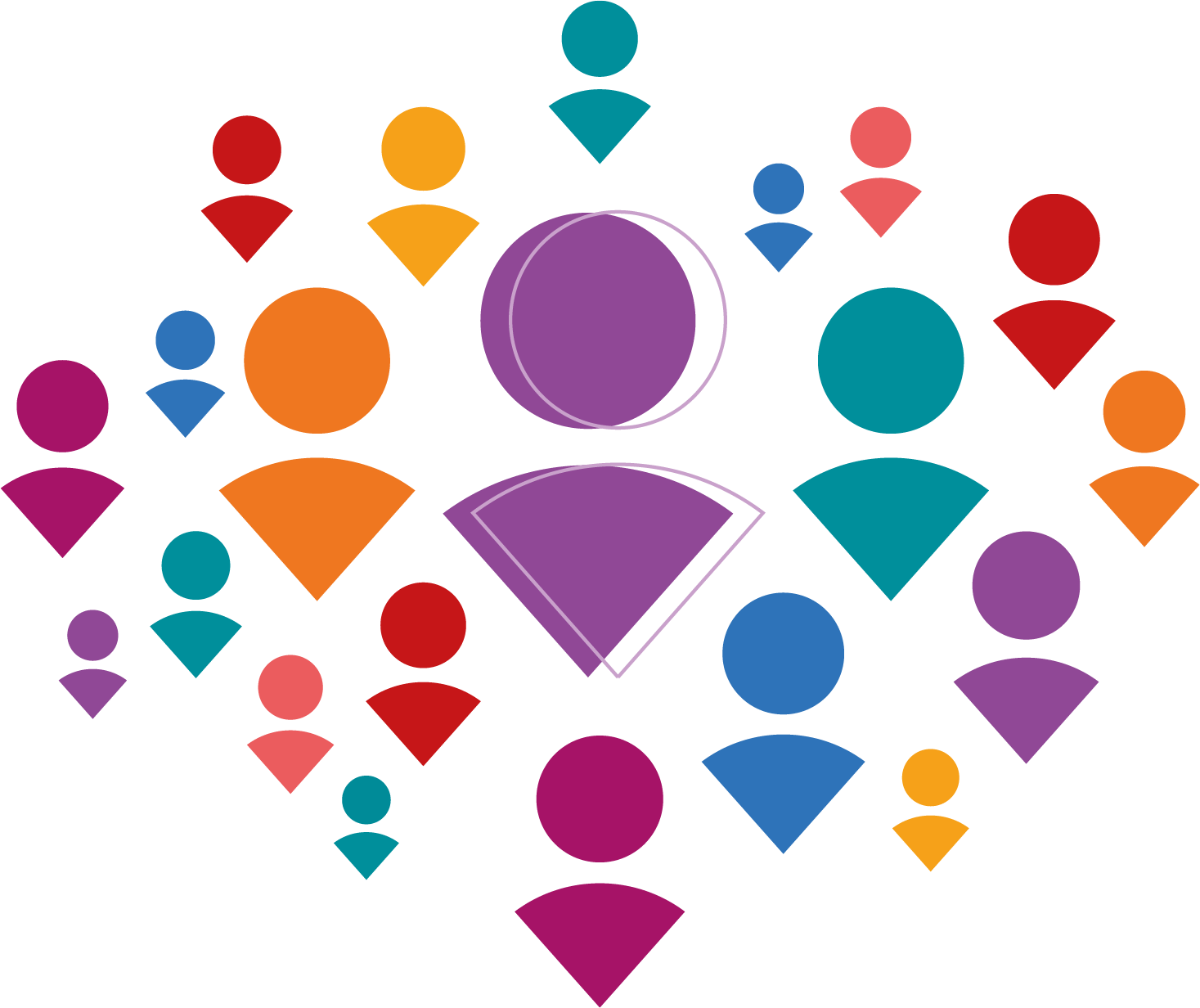 What sort of change are we committing to?


Structural Change

Cultural Change

Attitudinal Change
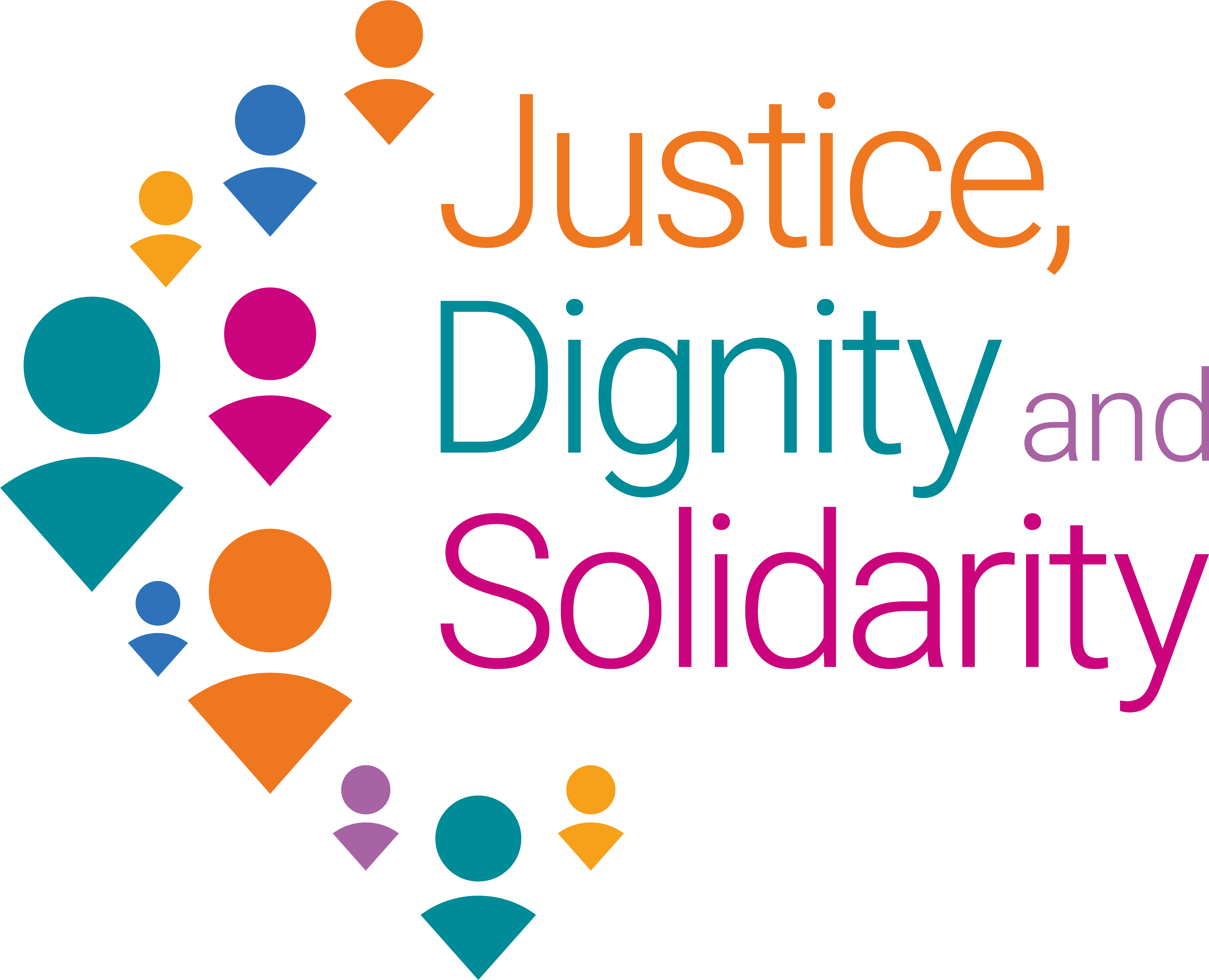 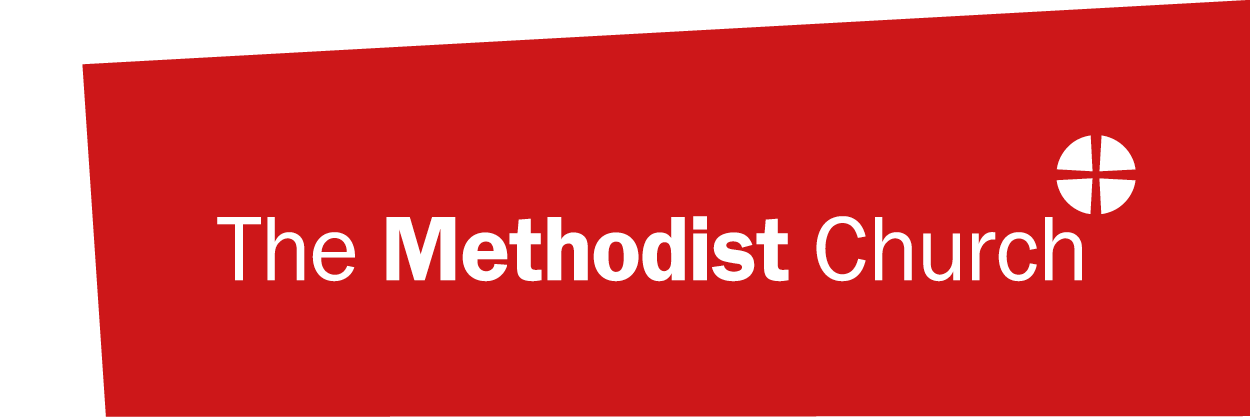 We invite you to pray:

Lord of all, forgive the narrowness of my vision; the hidden prejudices that lead me to dismiss others as unsuitable for your kingdom; the desire to claim you for my own and to shape you into an image that makes you a comfortable companion for me.
My only hope is in the transforming power of your love that can shatter my exclusive images of you, open me to the challenge of your voice and give me new understandings of the breadth, depth and reach of your love.
To you, all are of worth and all are called – even an imperfect disciple such as me.  Amen.
								Keith
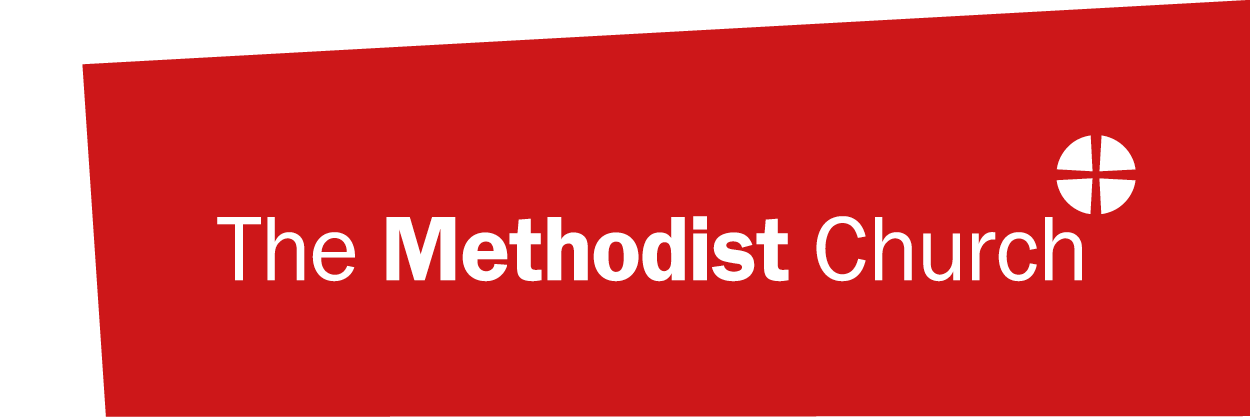 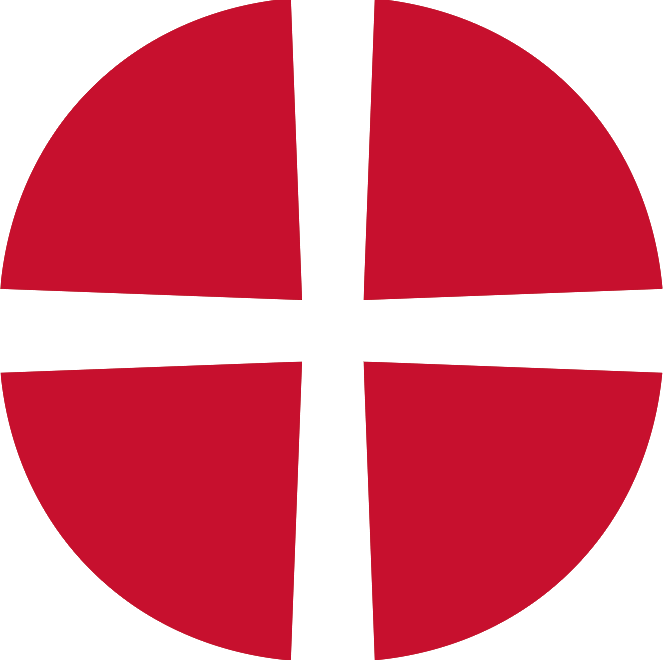 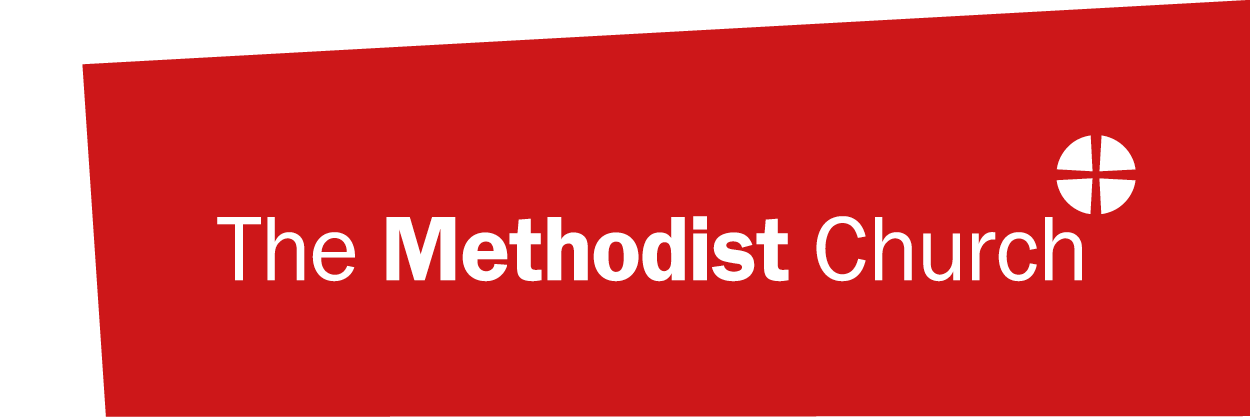 Don't Put People in Boxes - YouTube
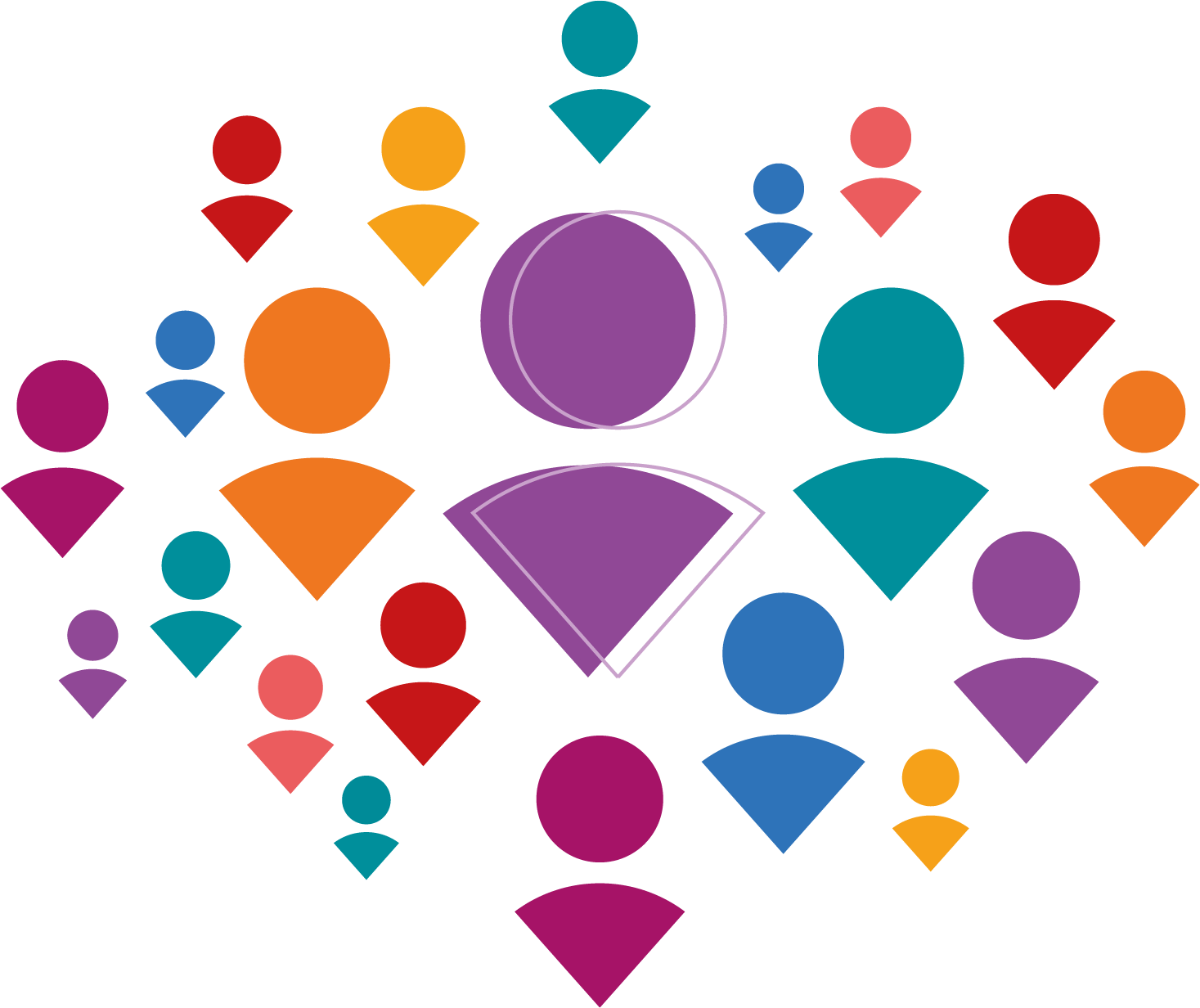 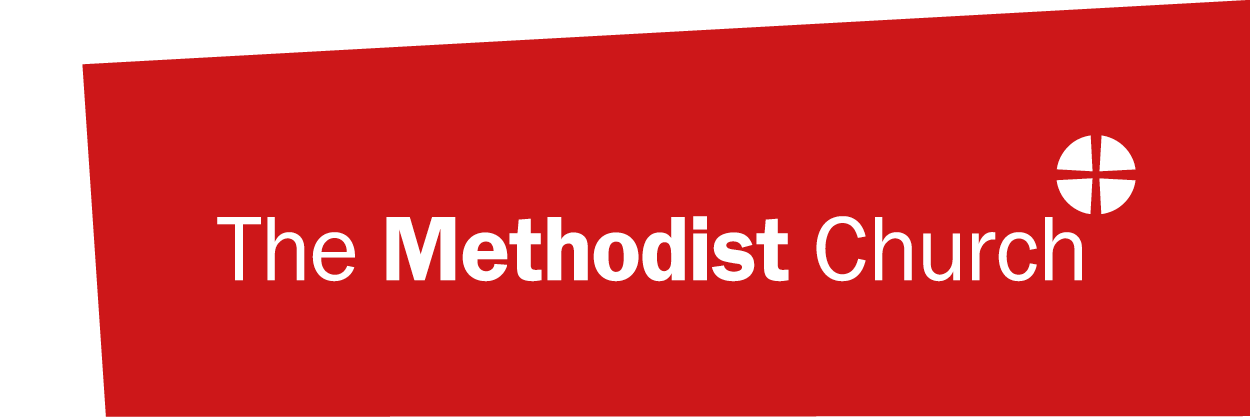 Questions for reflection

What visible traits of the Church's unity do you see where you are?

What traits do you see which are hampering everyone feeling this ‘oneness’ Jesus demonstrated in the Eucharist?
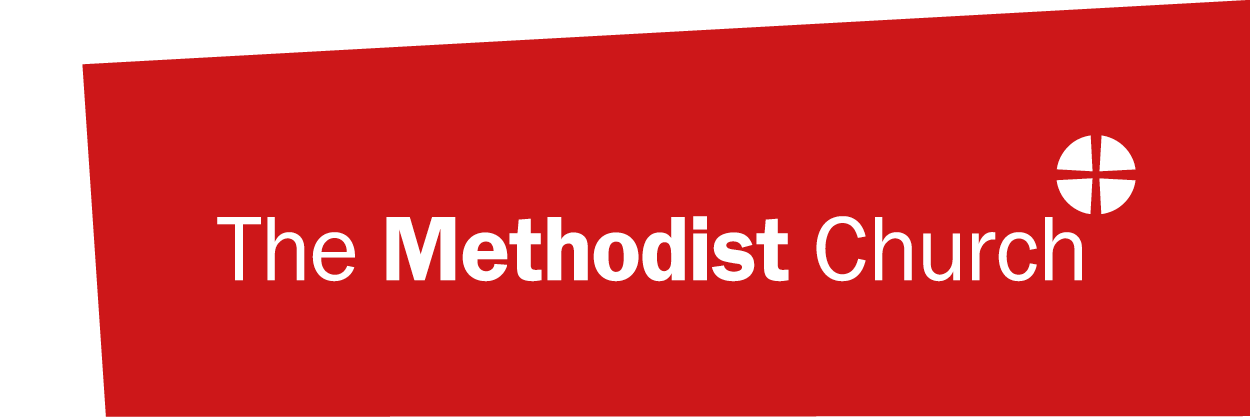 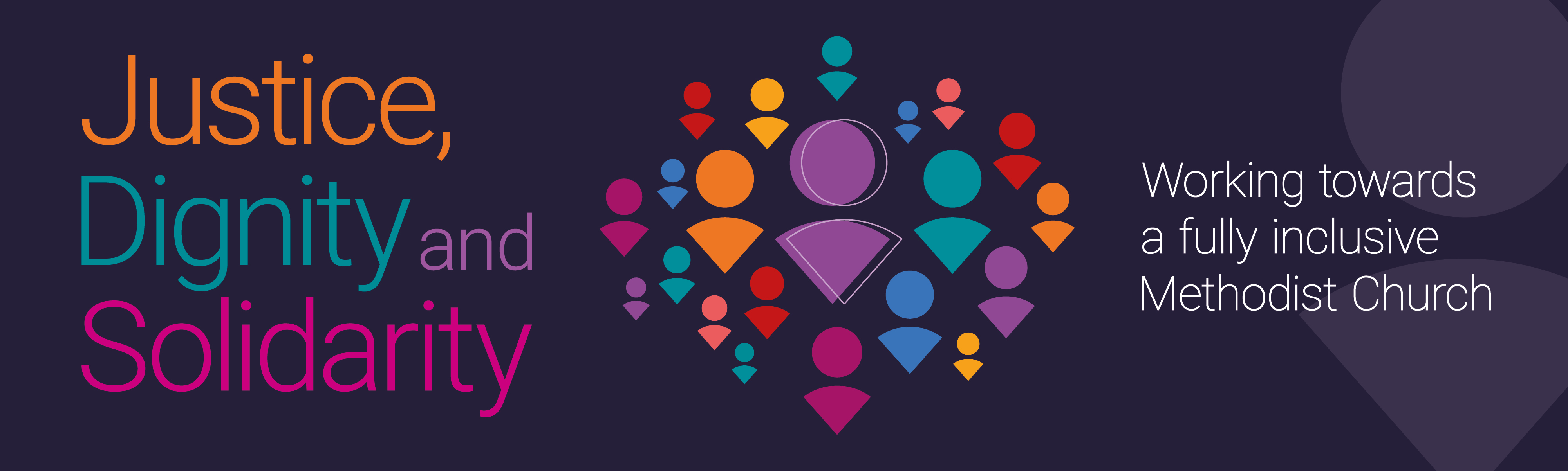 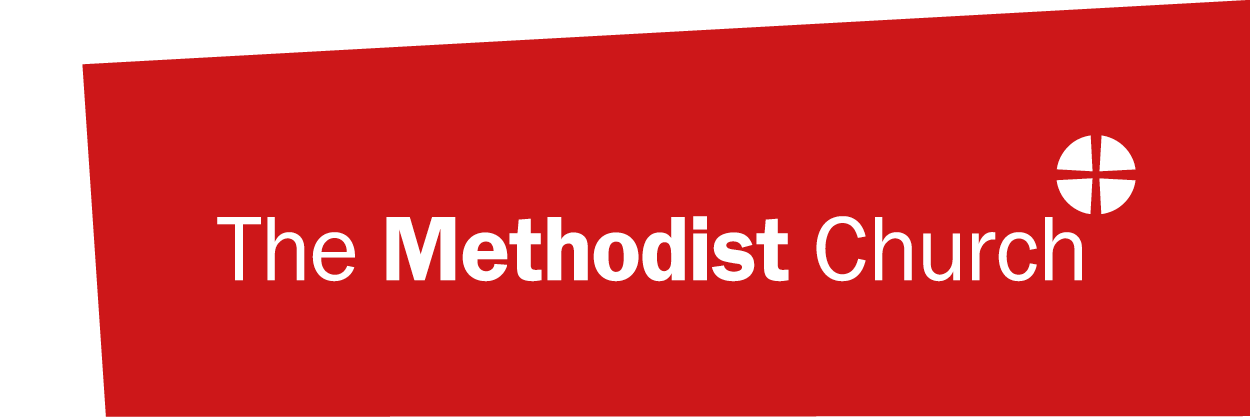 We Are The Church - YouTube
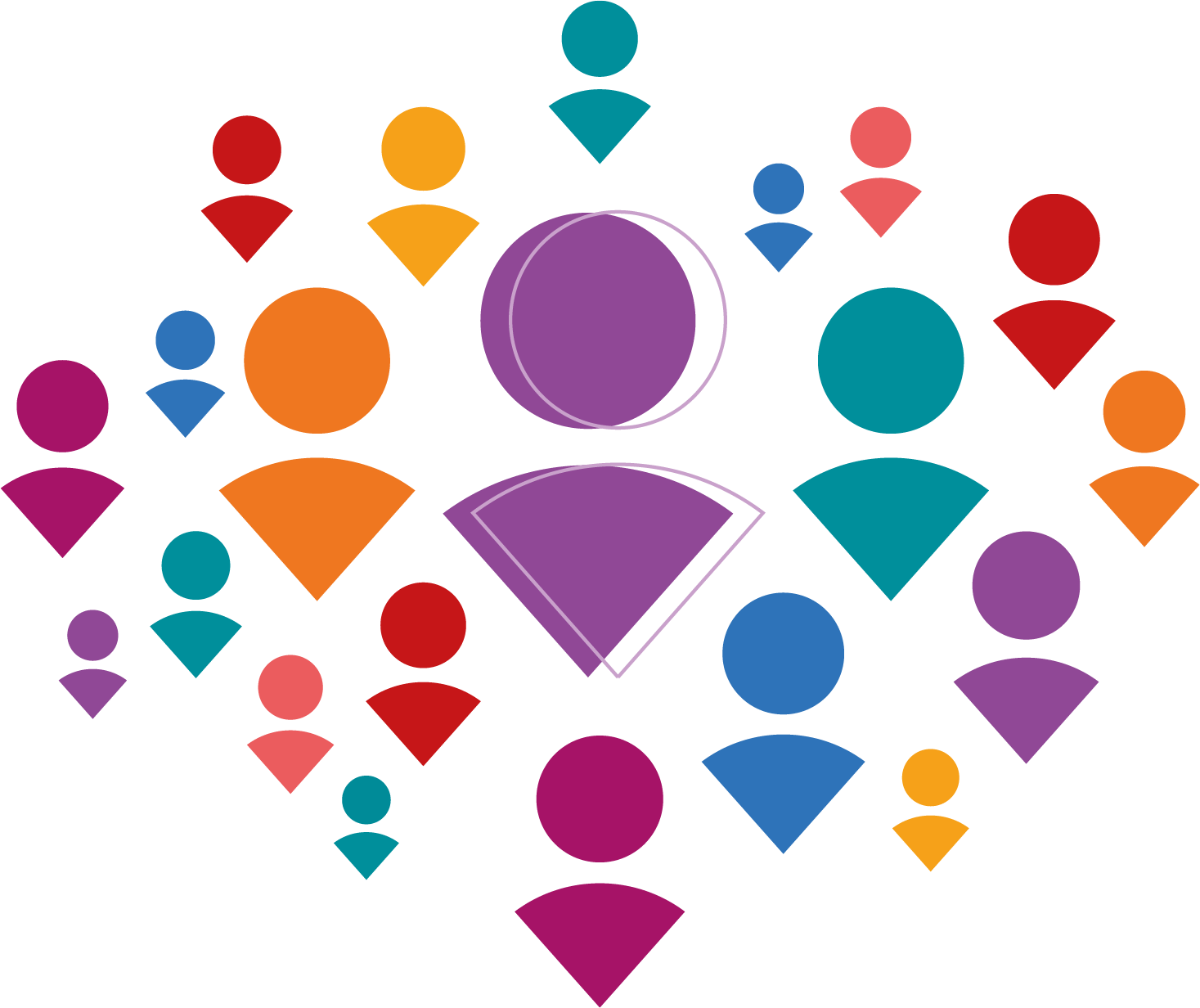 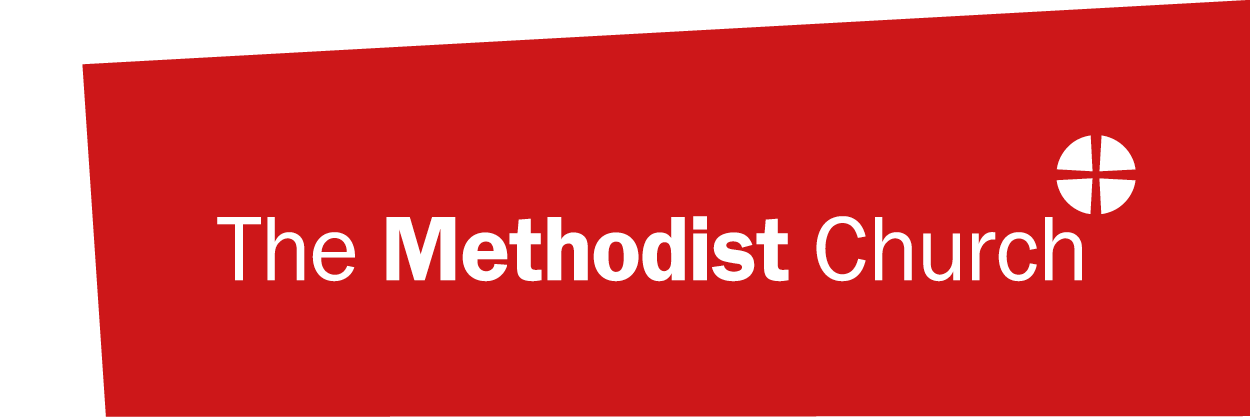 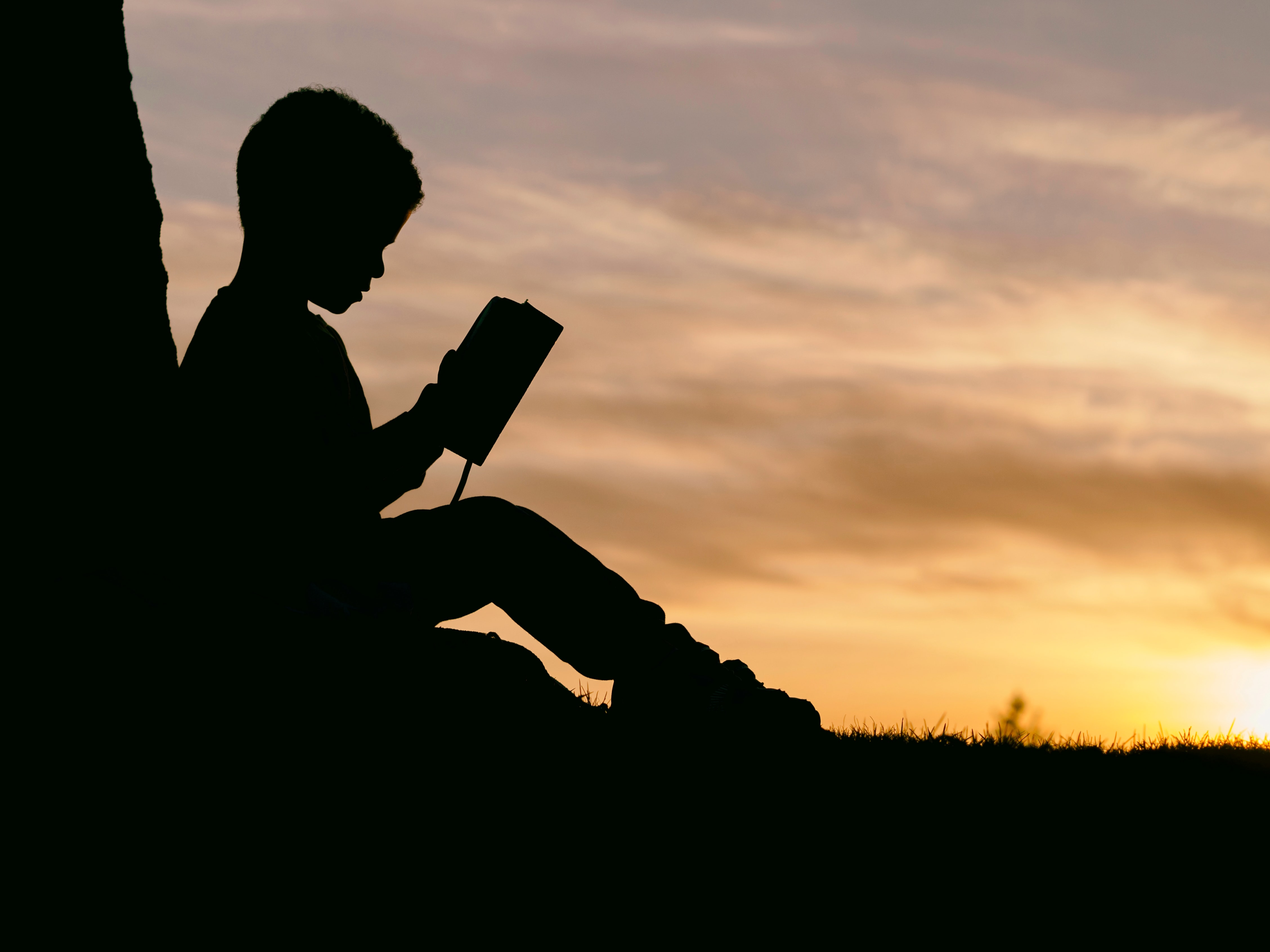 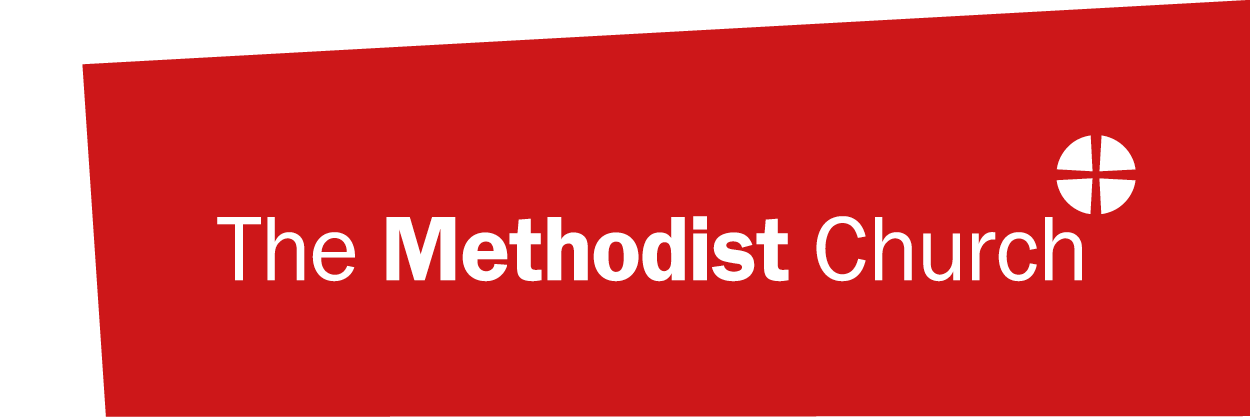 Photo by Aaron Burden on Unsplash
Casting Crowns - If We Are The Body - YouTube
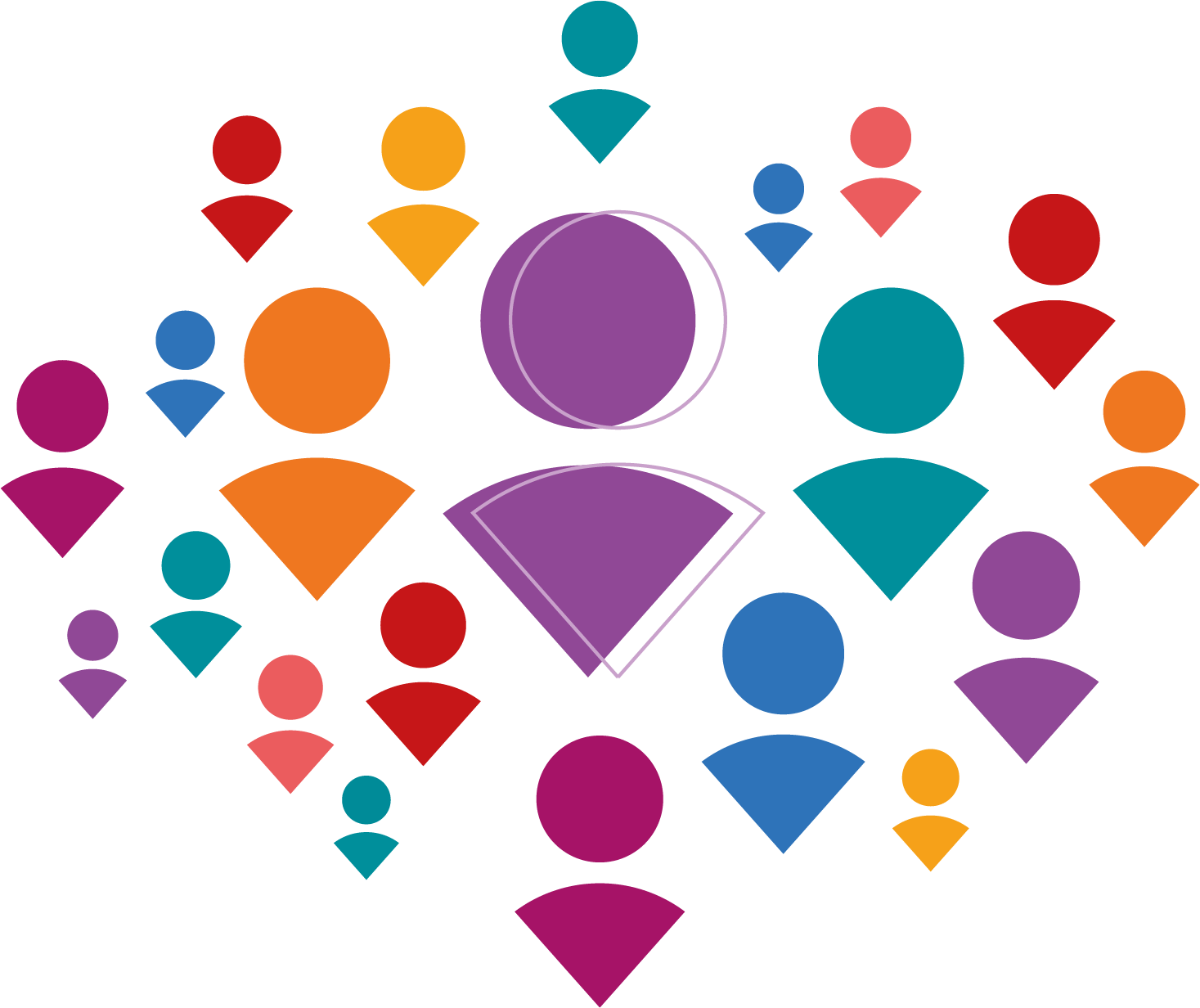 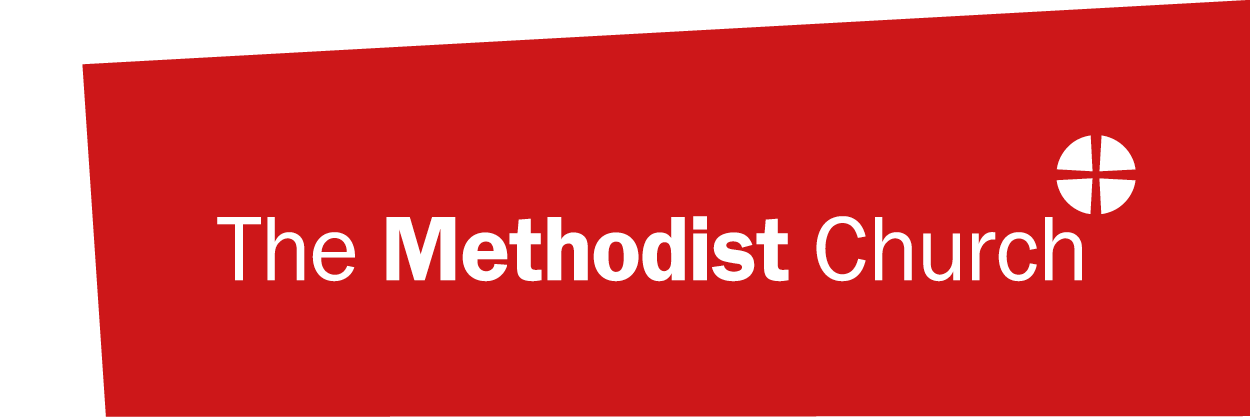 We invite you to pause and pray:

Great God,
You have created all of us so uniquely. You give us all spiritual gifts that help us to make up the body of the church.
Help us not to let common cultural divides tear us apart in the church. Remind us that we all belong to you.
In the same way, remind us to celebrate the differences and uniqueness of the body of the church and that you have called people of all backgrounds to share your Gospel and to share about the hope of salvation.
Amen.
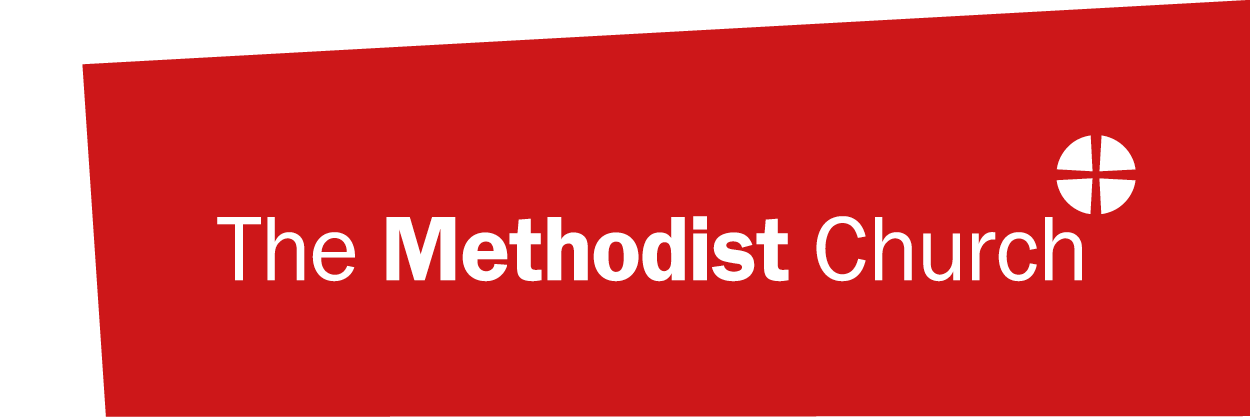 The labels we carry - YouTube
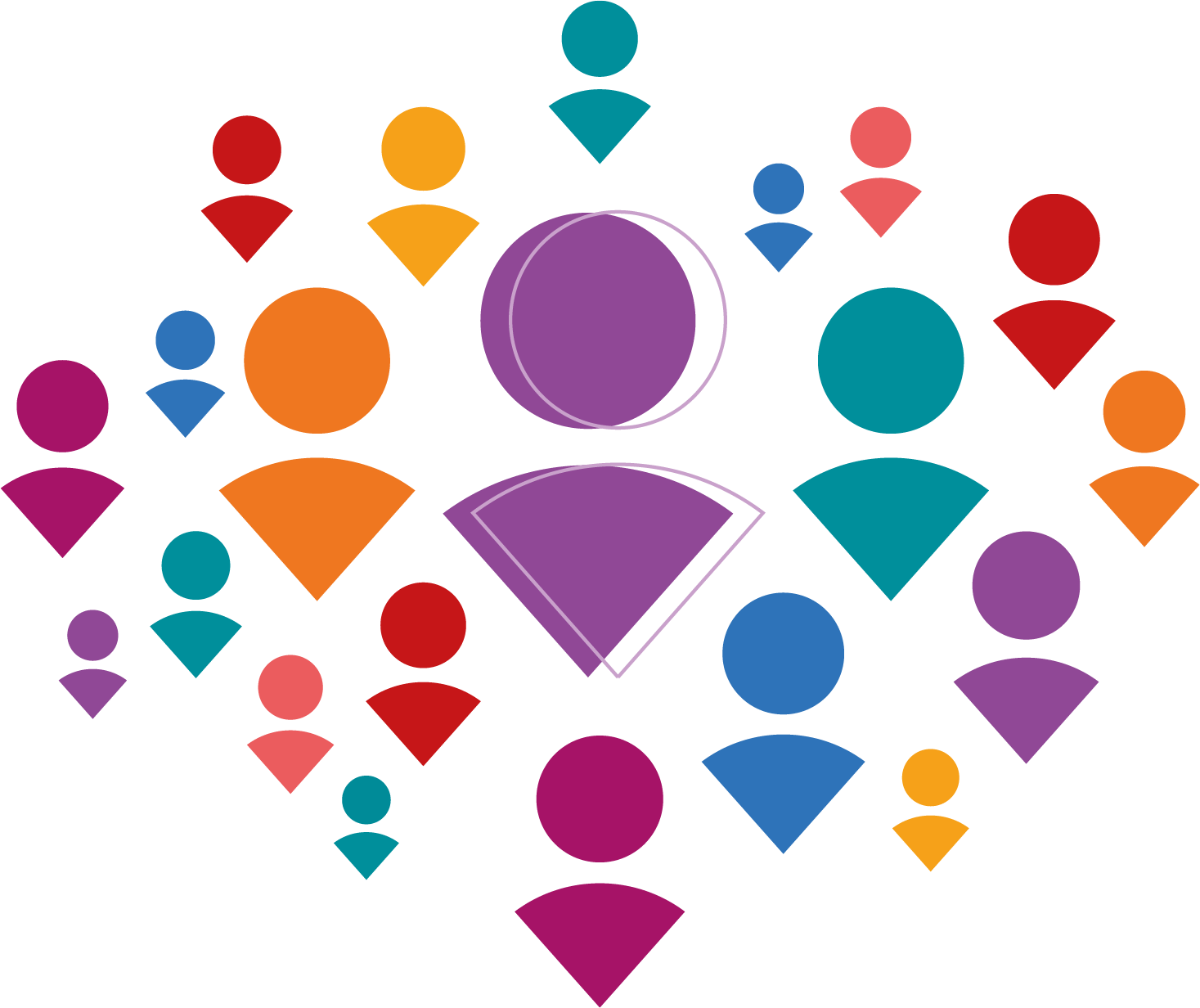 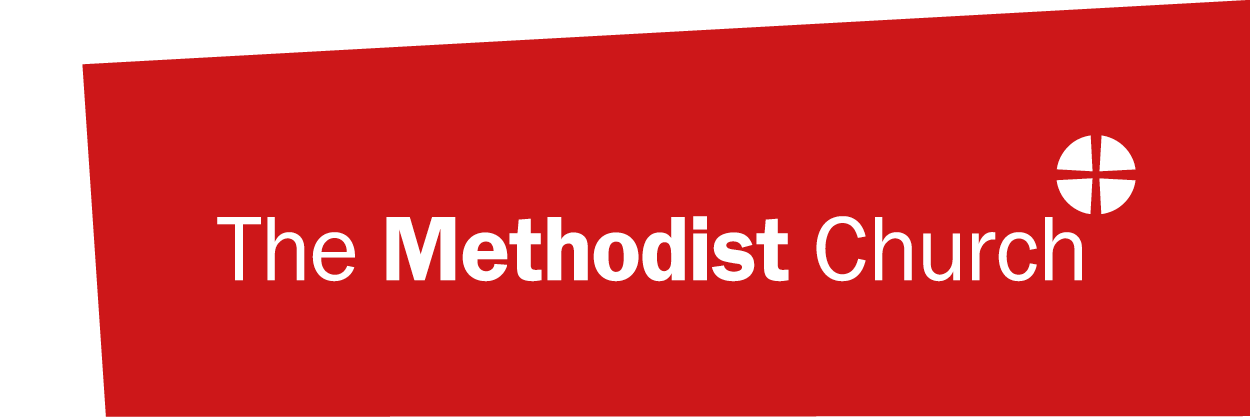 Consider 1 John 4:19: “We love because he first loved us.”
 

How can we make the Church into a place where people come and they do not receive negative labels, but experience the love of God?
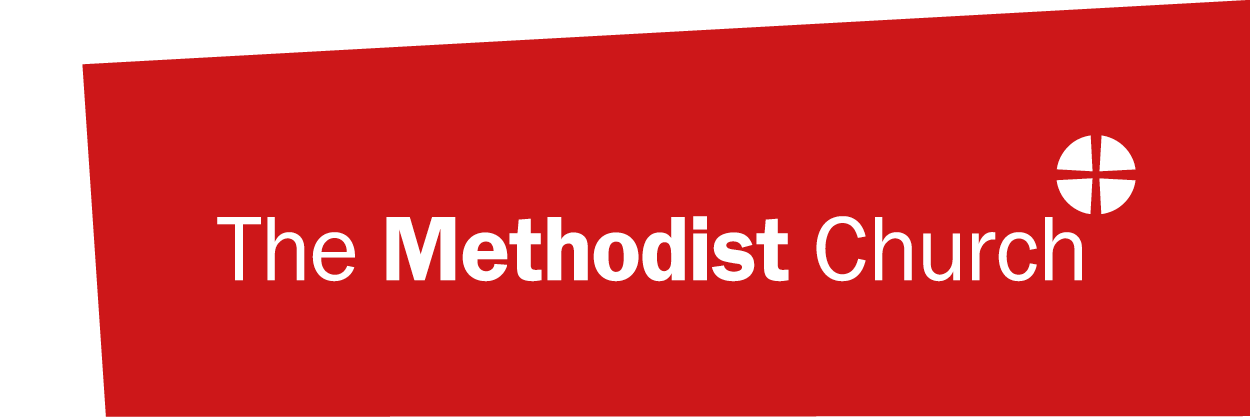 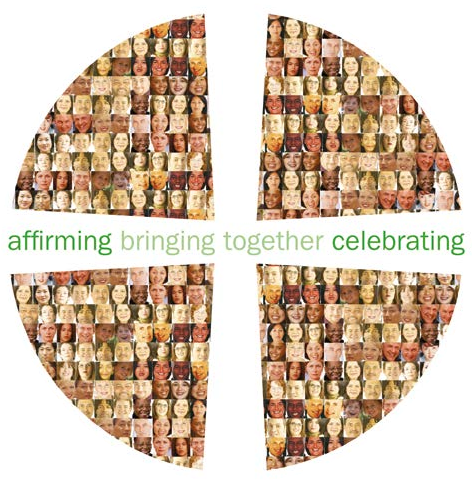 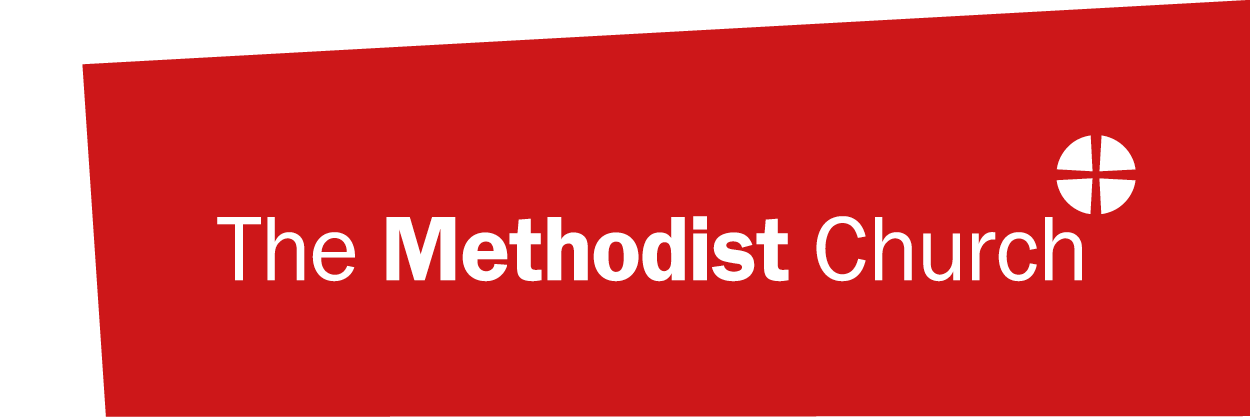 Critical Thinking - YouTube
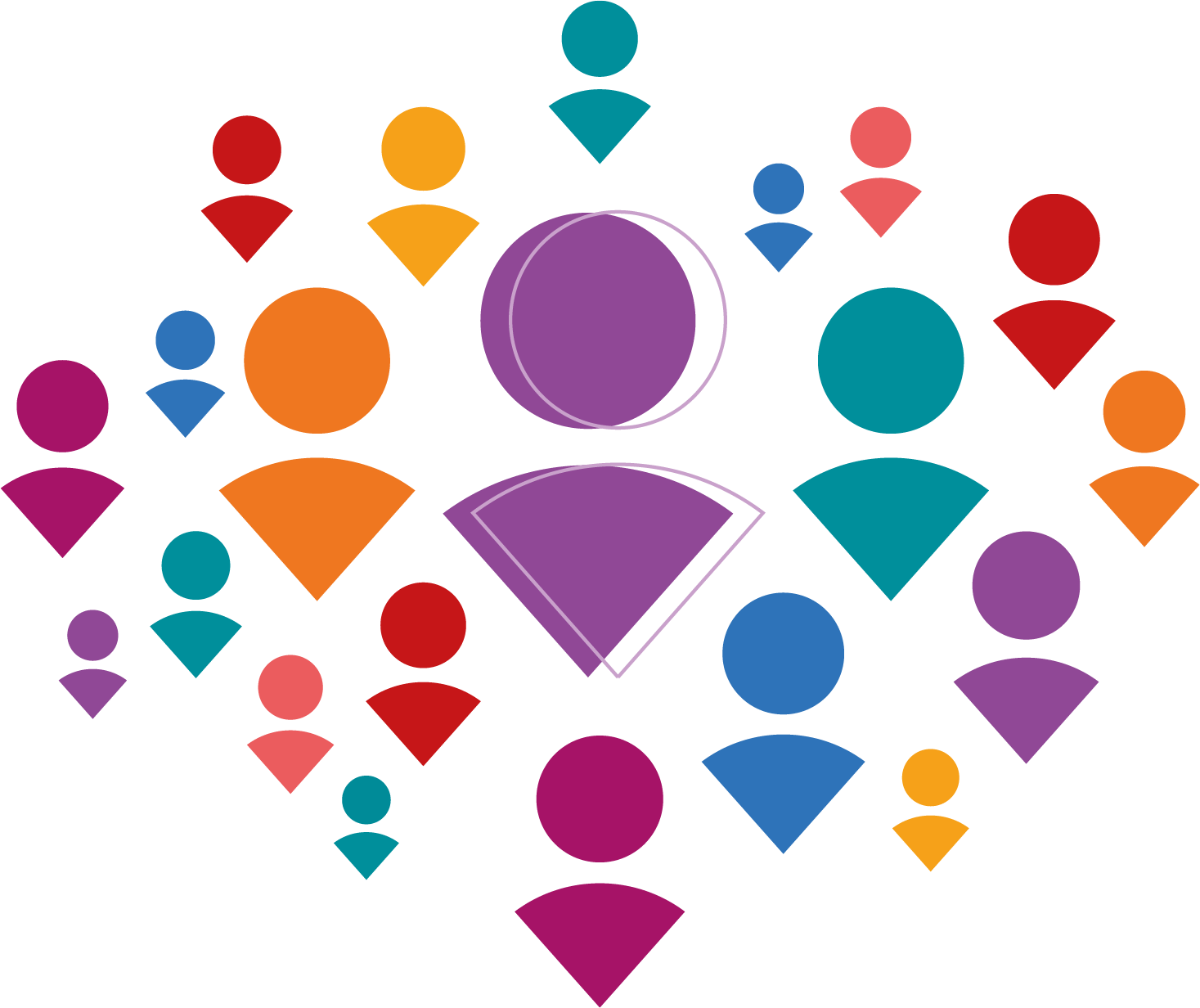 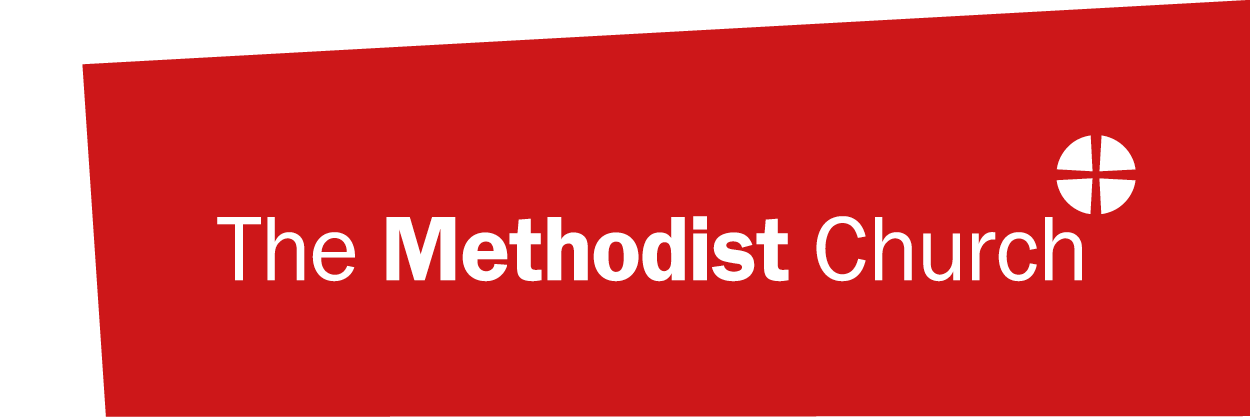 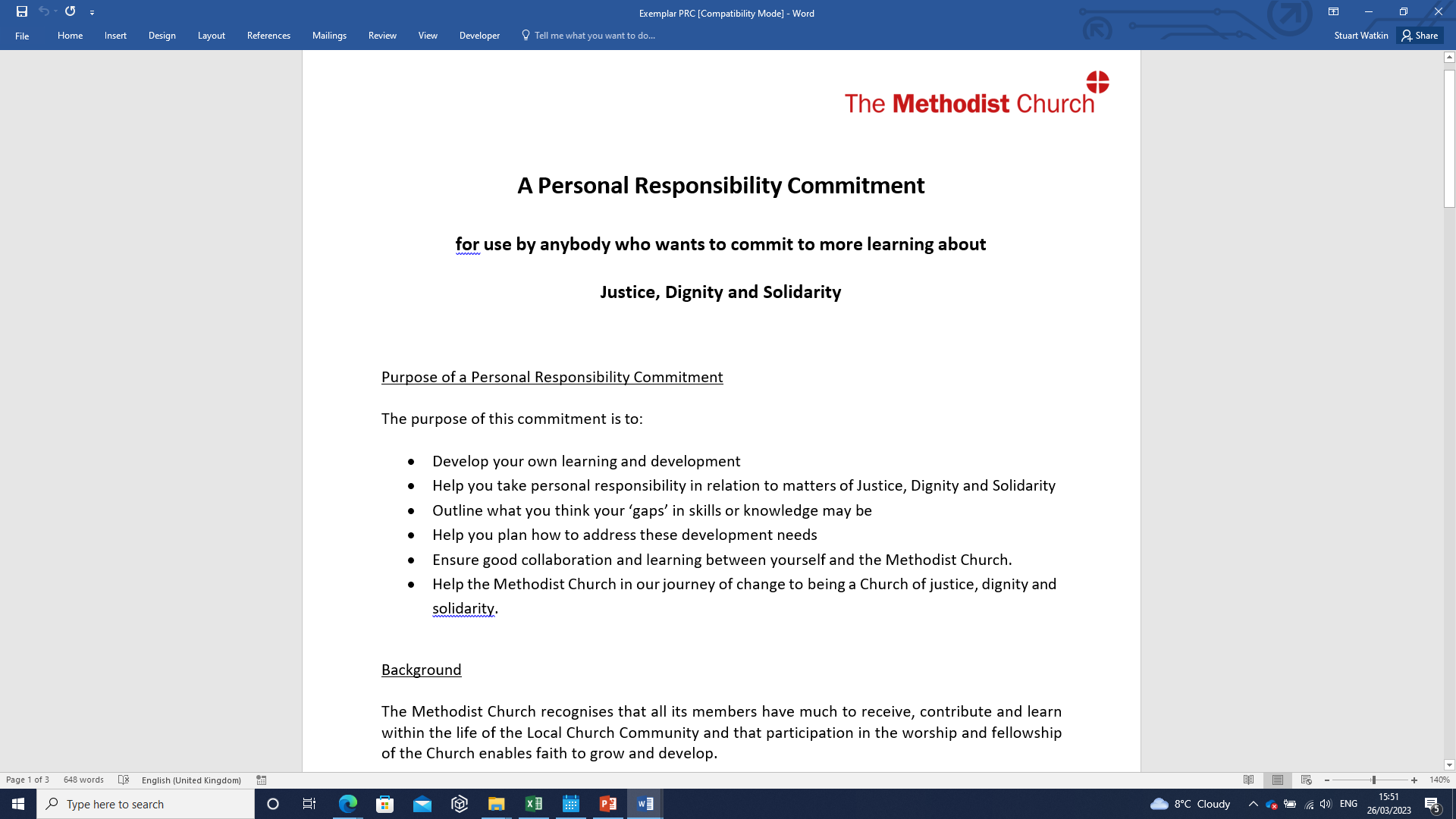 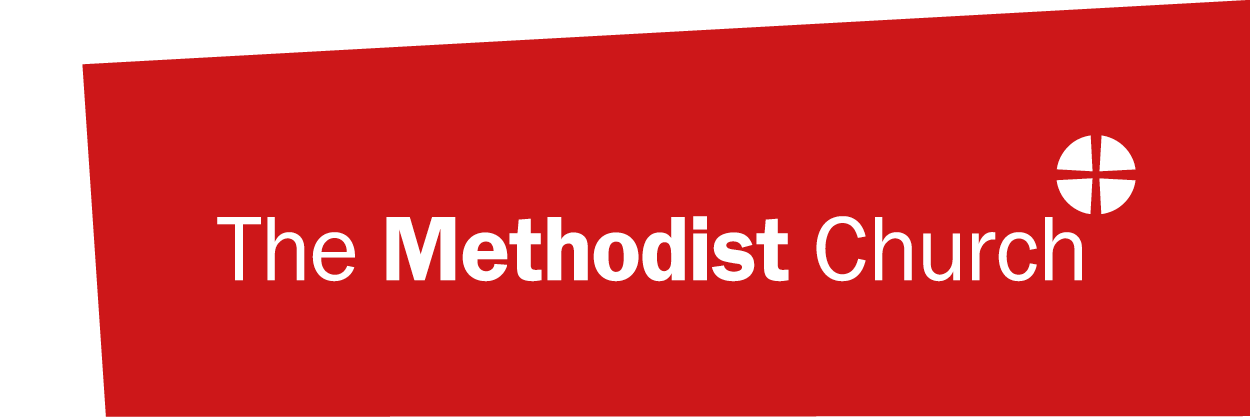 Above and Below the Line - Personal Responsibility - YouTube
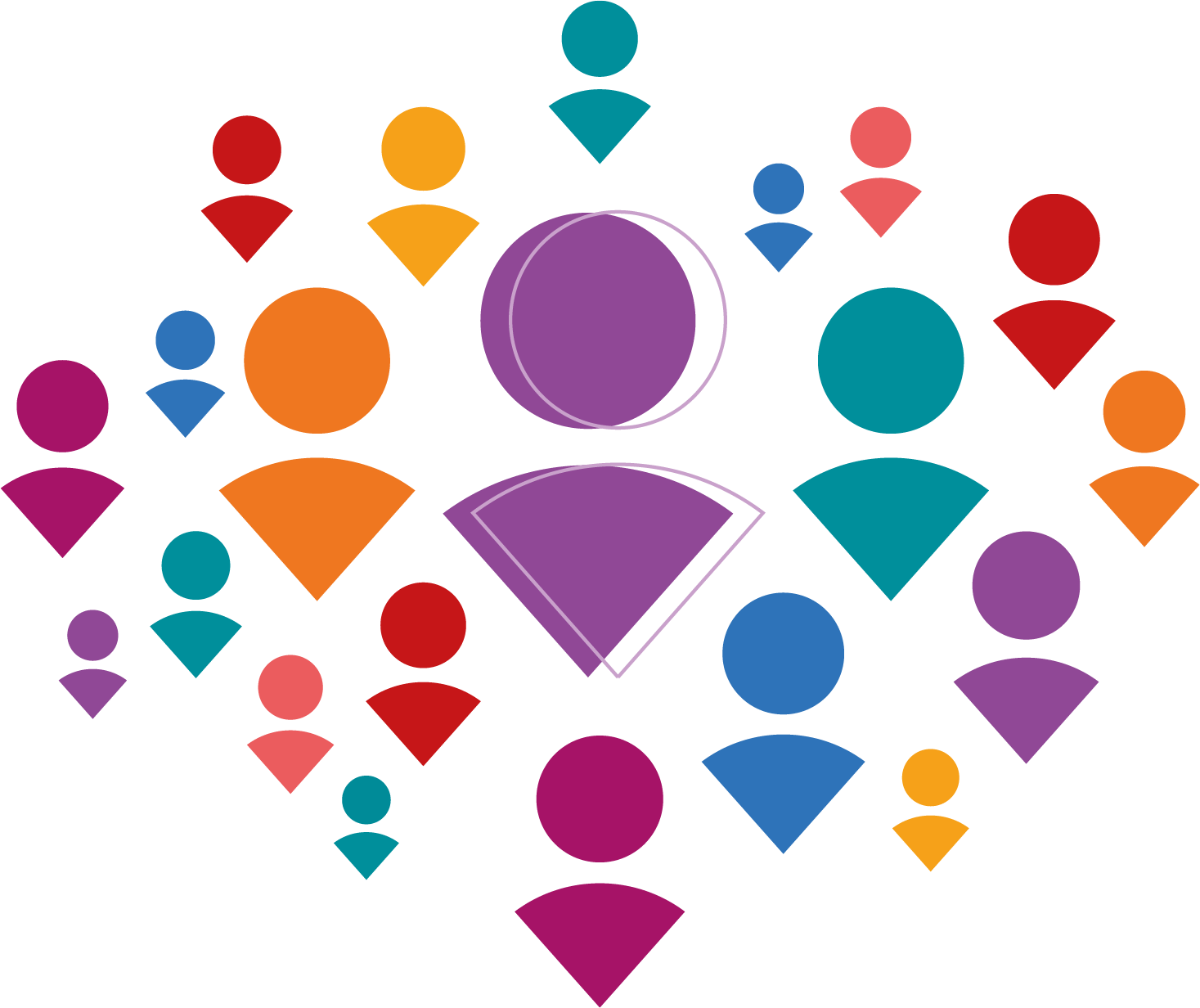 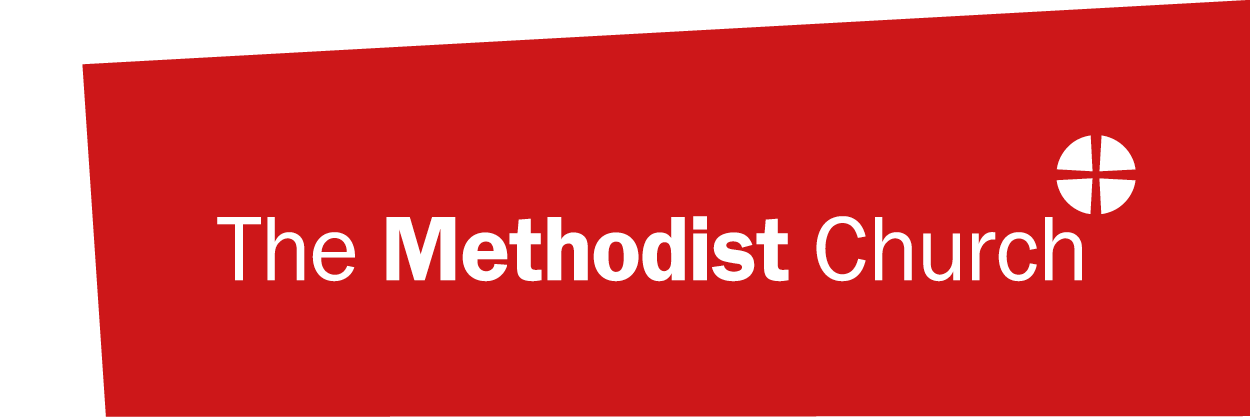 We invite you to share this prayer to focus on what we can do to bring change:


God,

Grant us the Serenity to accept the things we cannot change,
the Courage to change the things we can,
and the Wisdom to know the difference.

Amen.
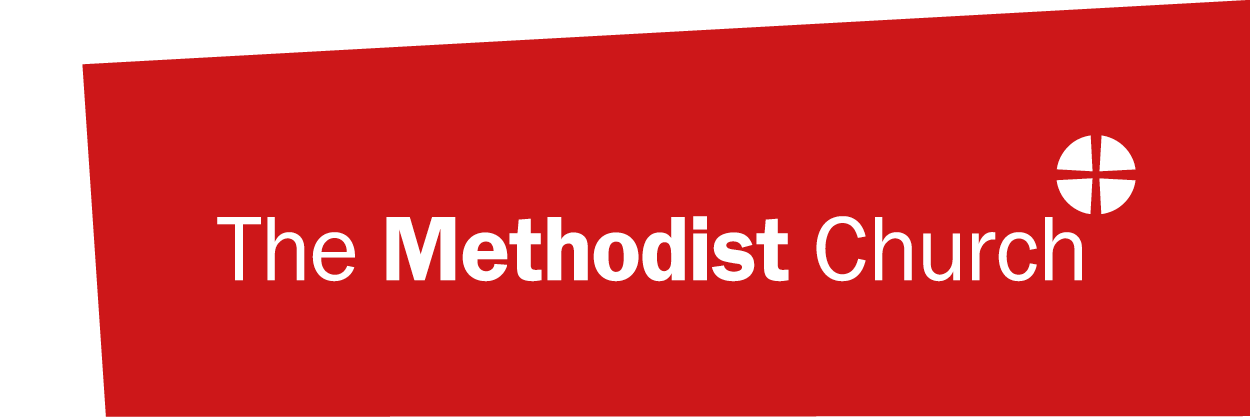 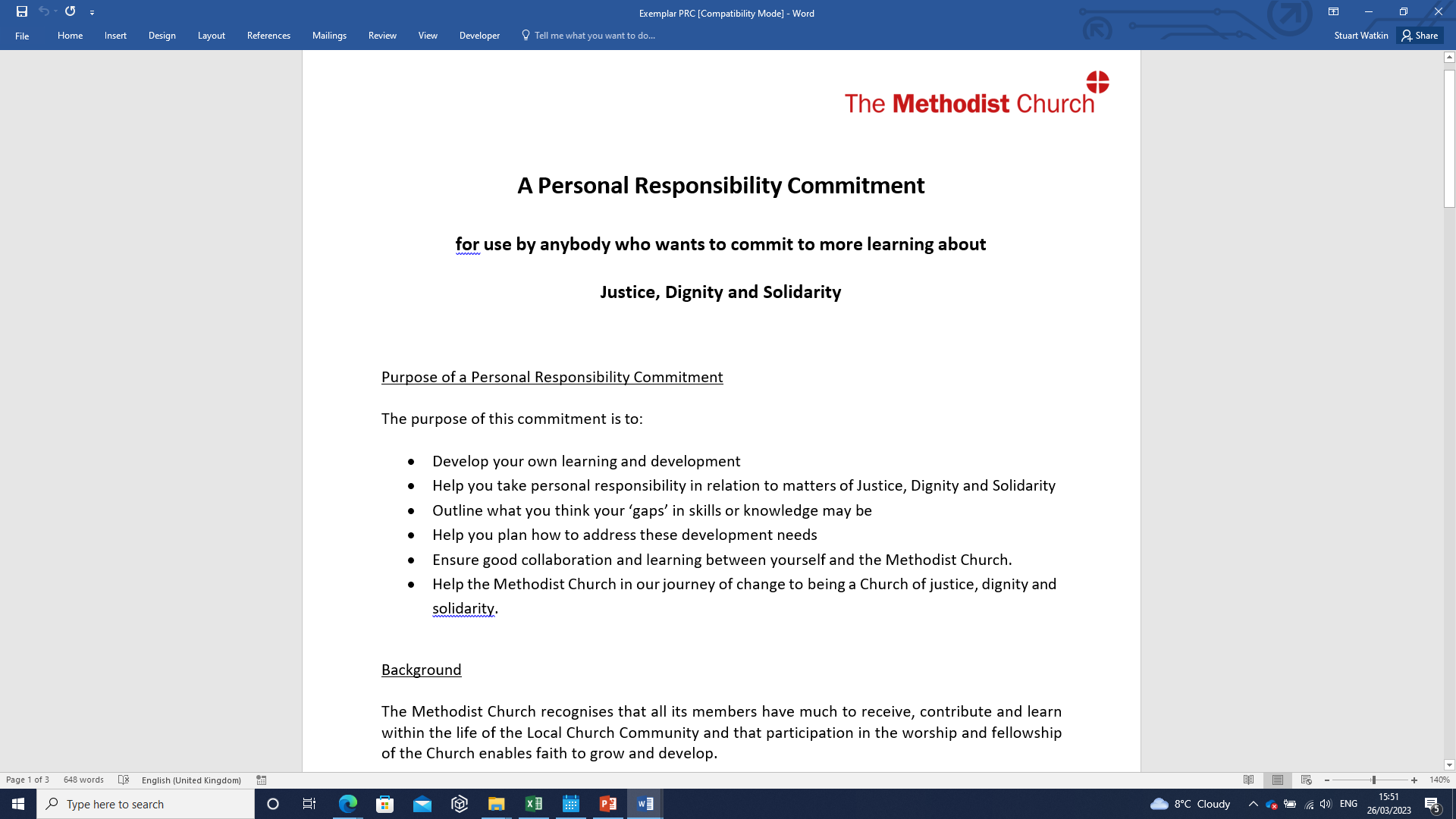 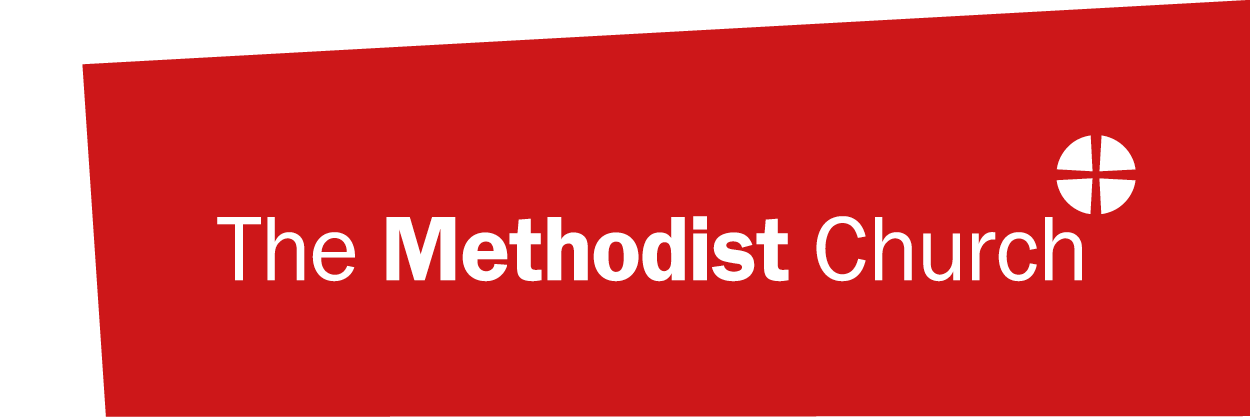 Strategy for Justice
Dignity and Solidarity


Module 5: What does the strategy recommend?
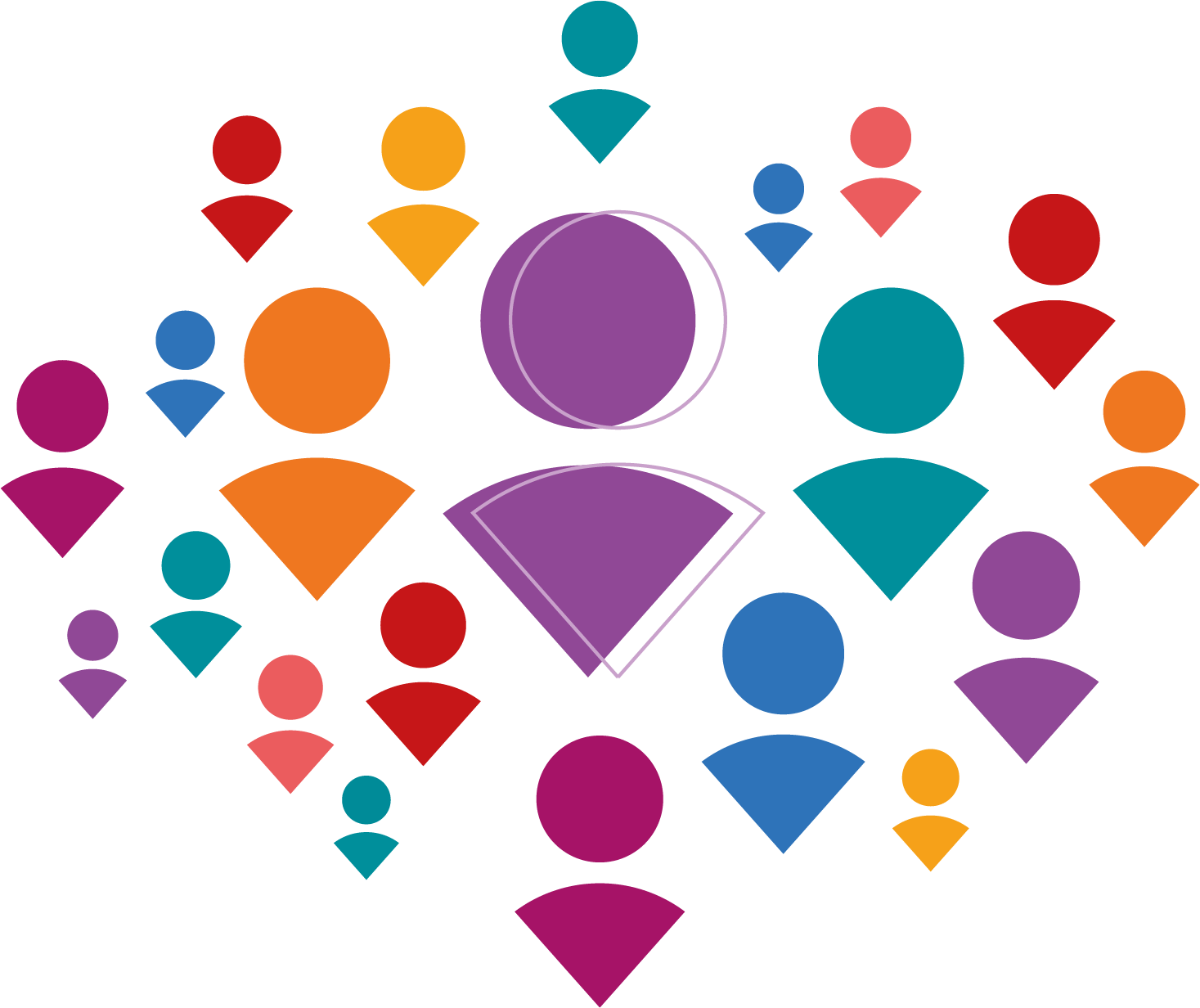 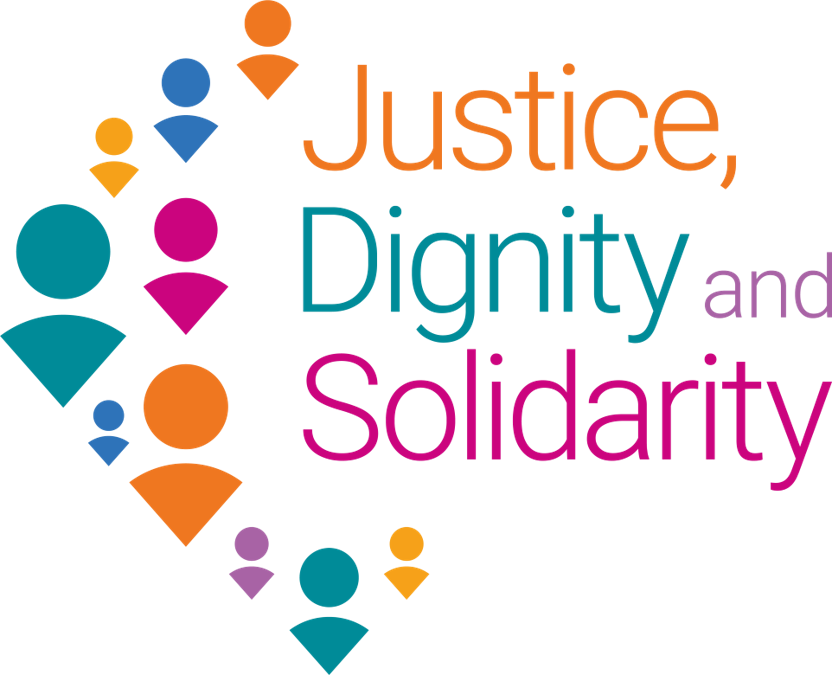 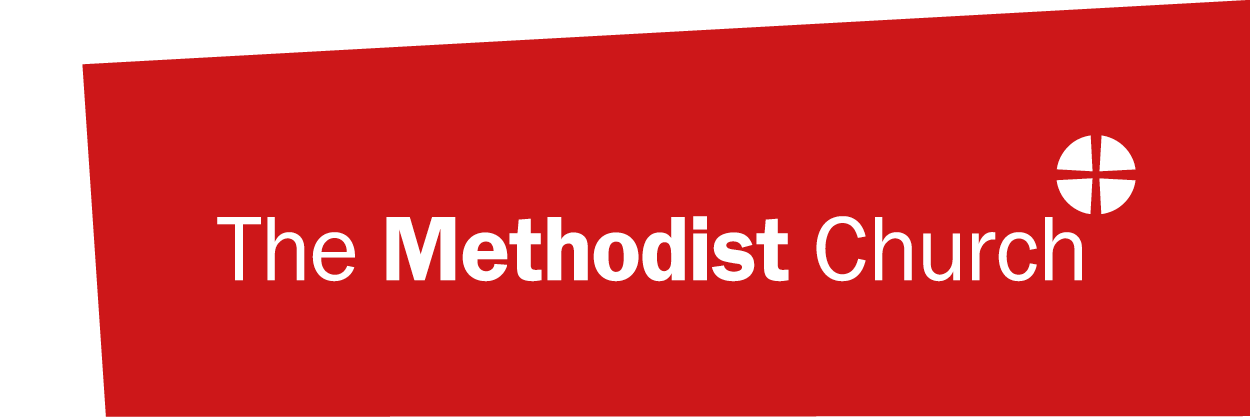 Affirmations Scheme - YouTube
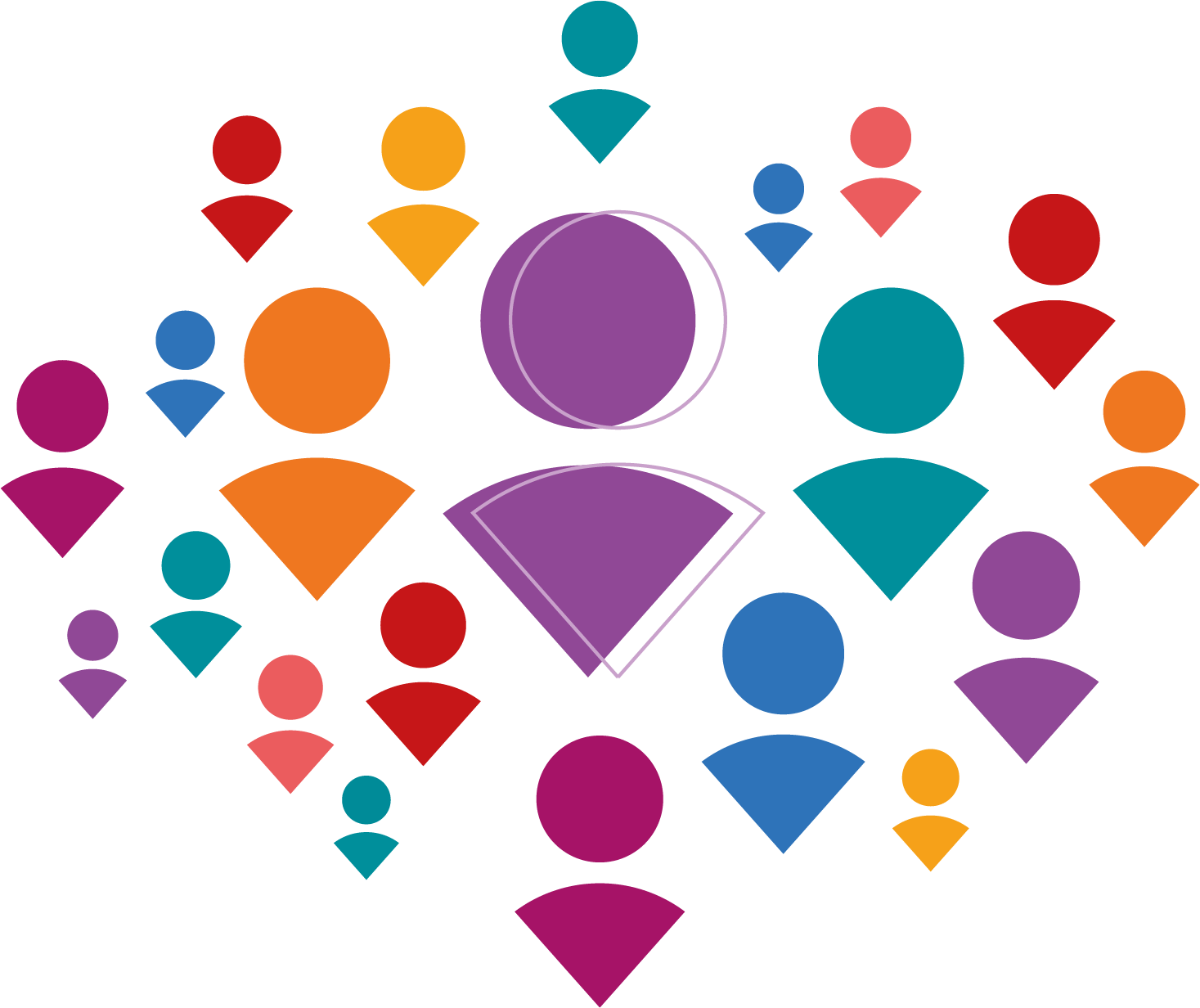 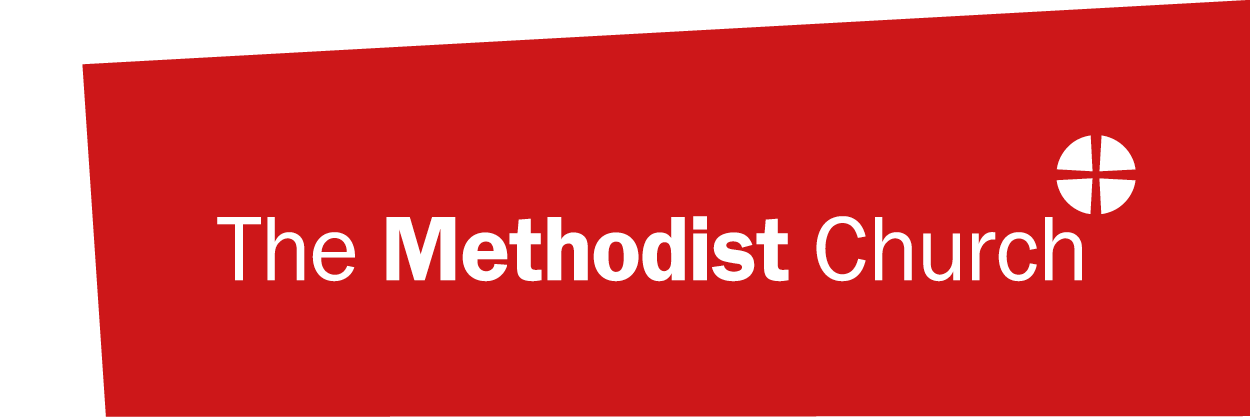 Inclusive Language Guide - YouTube
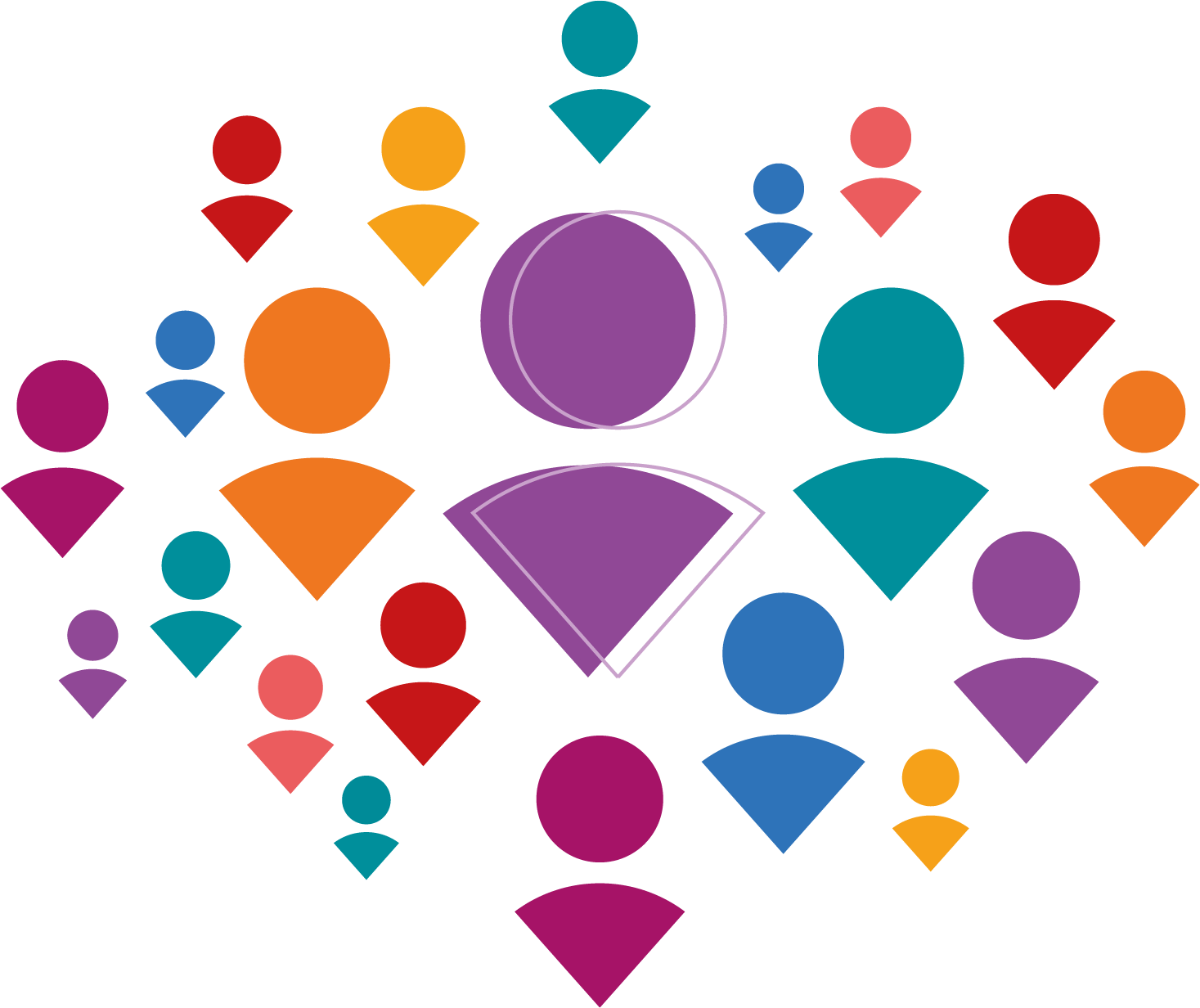 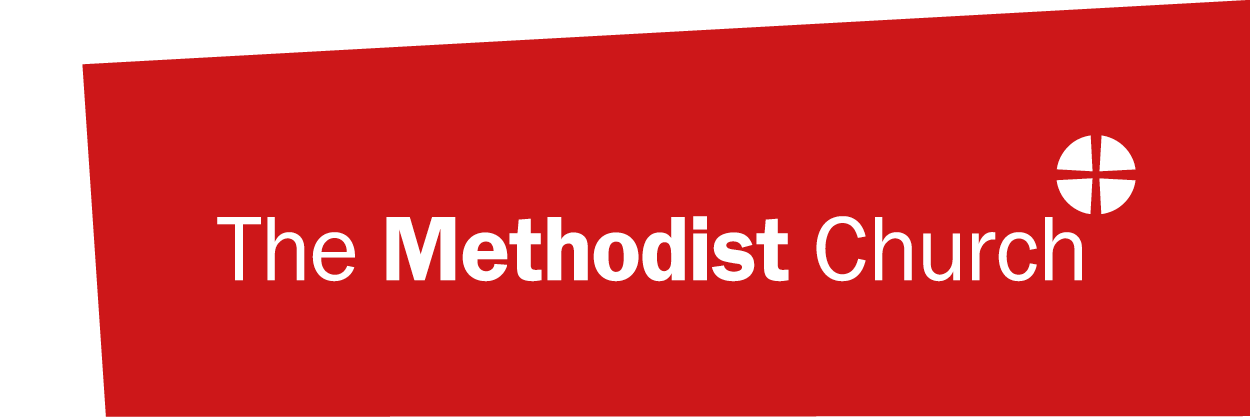 Discrimination and Abuse Response Service - YouTube
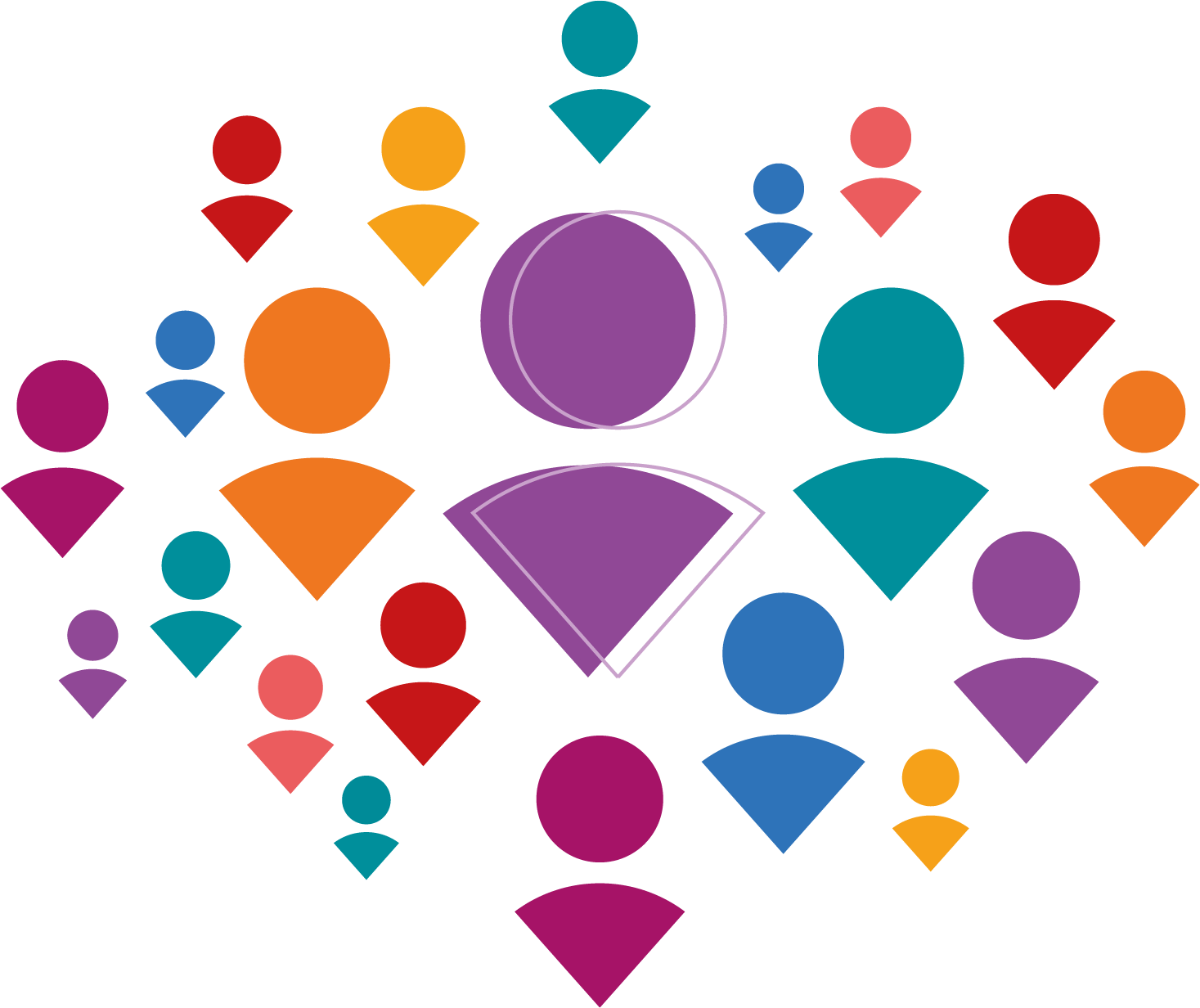 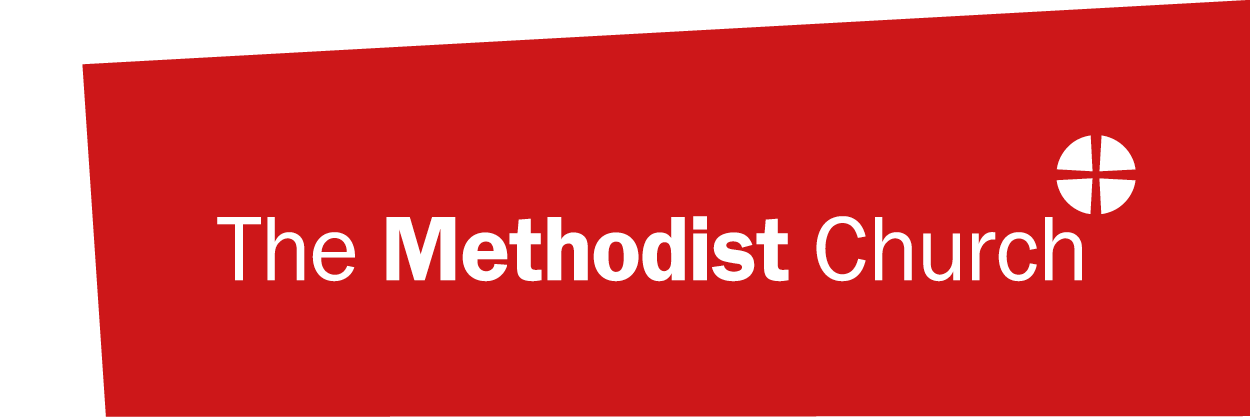 Truth and Reconciliation Process - YouTube
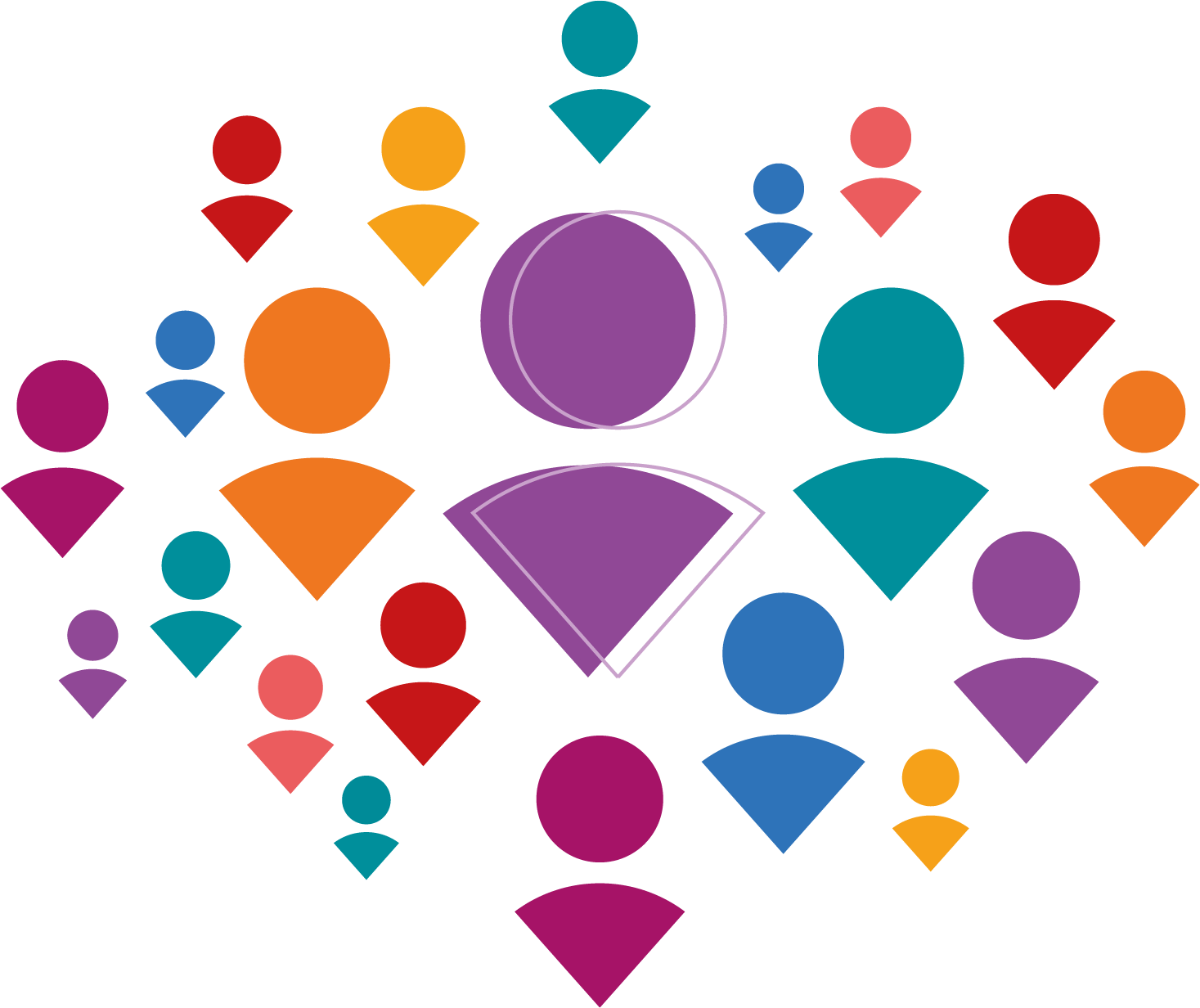 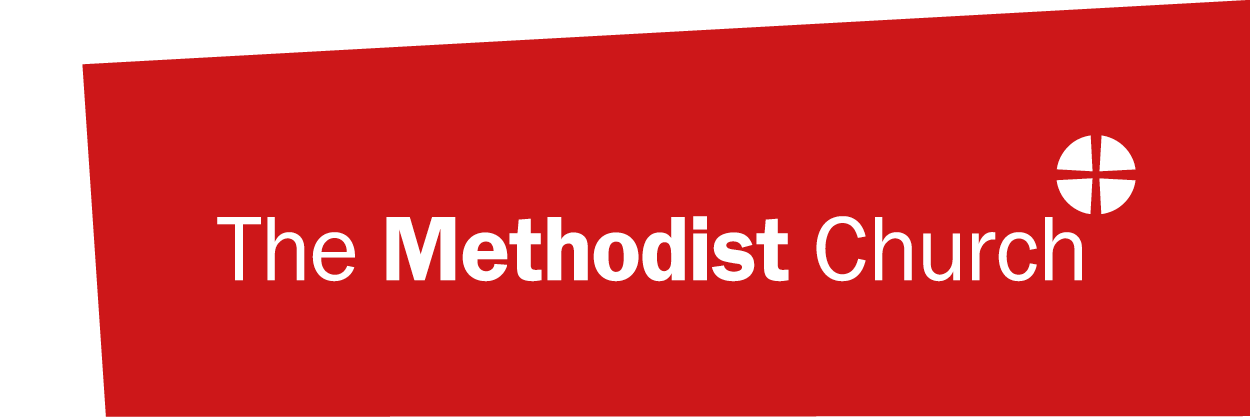 Solidarity Circles - YouTube
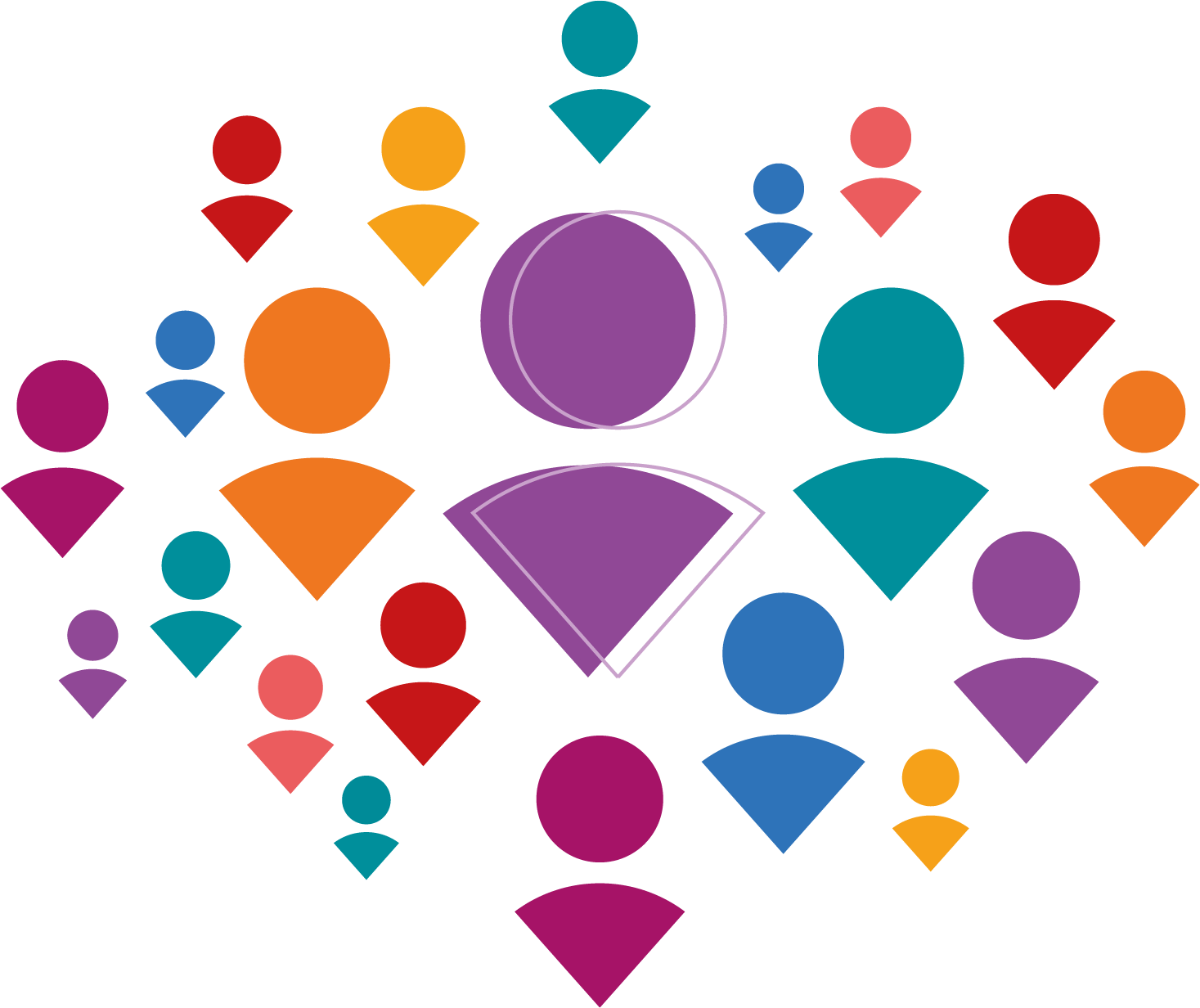 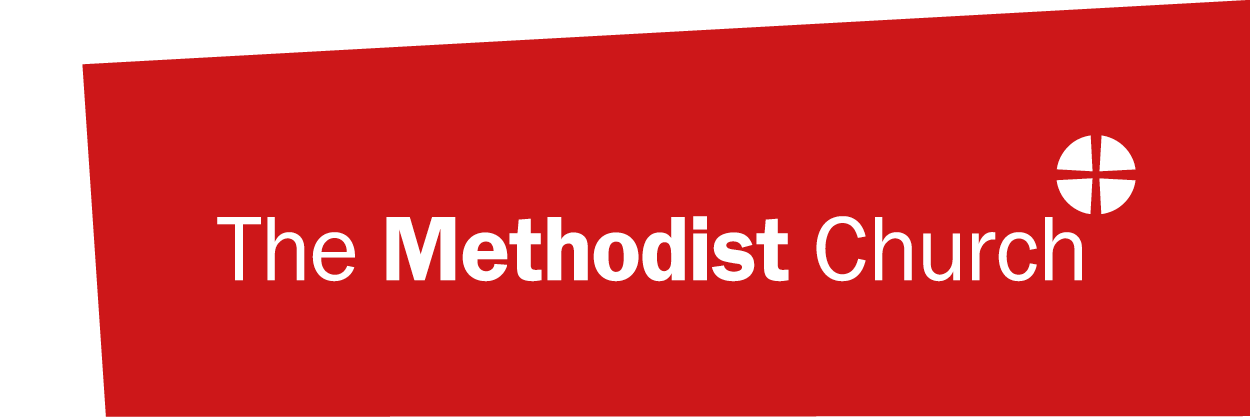 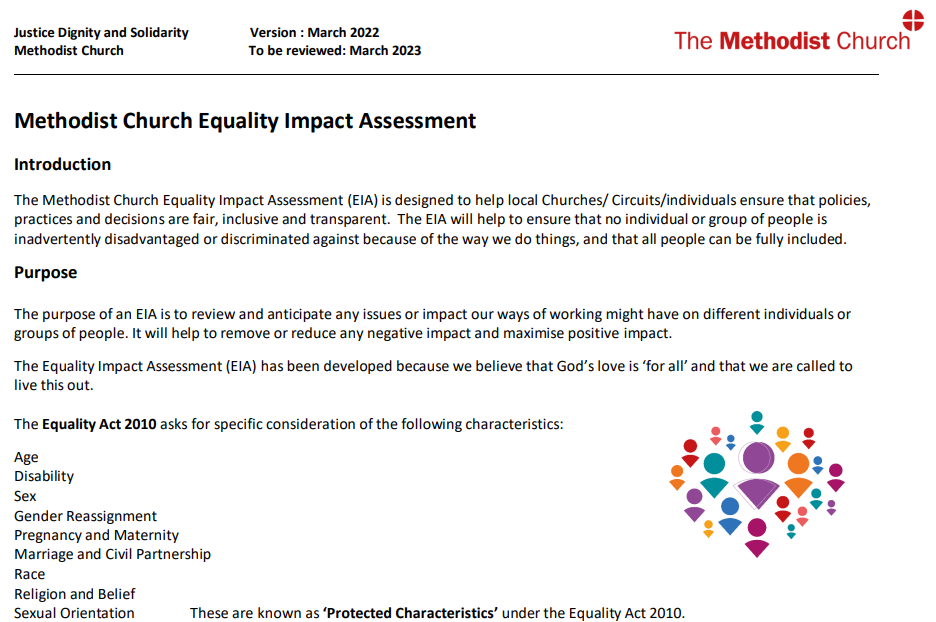 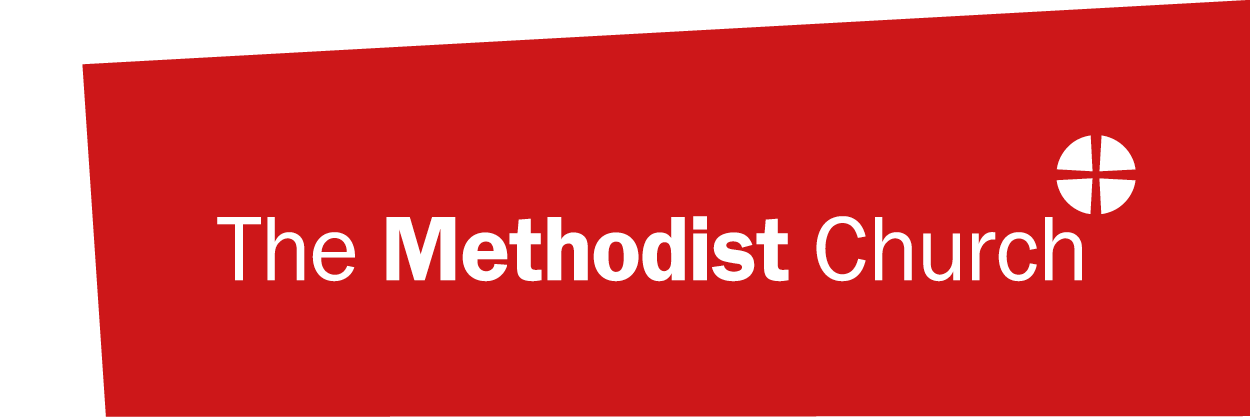 Equality Impact Assessment - YouTube
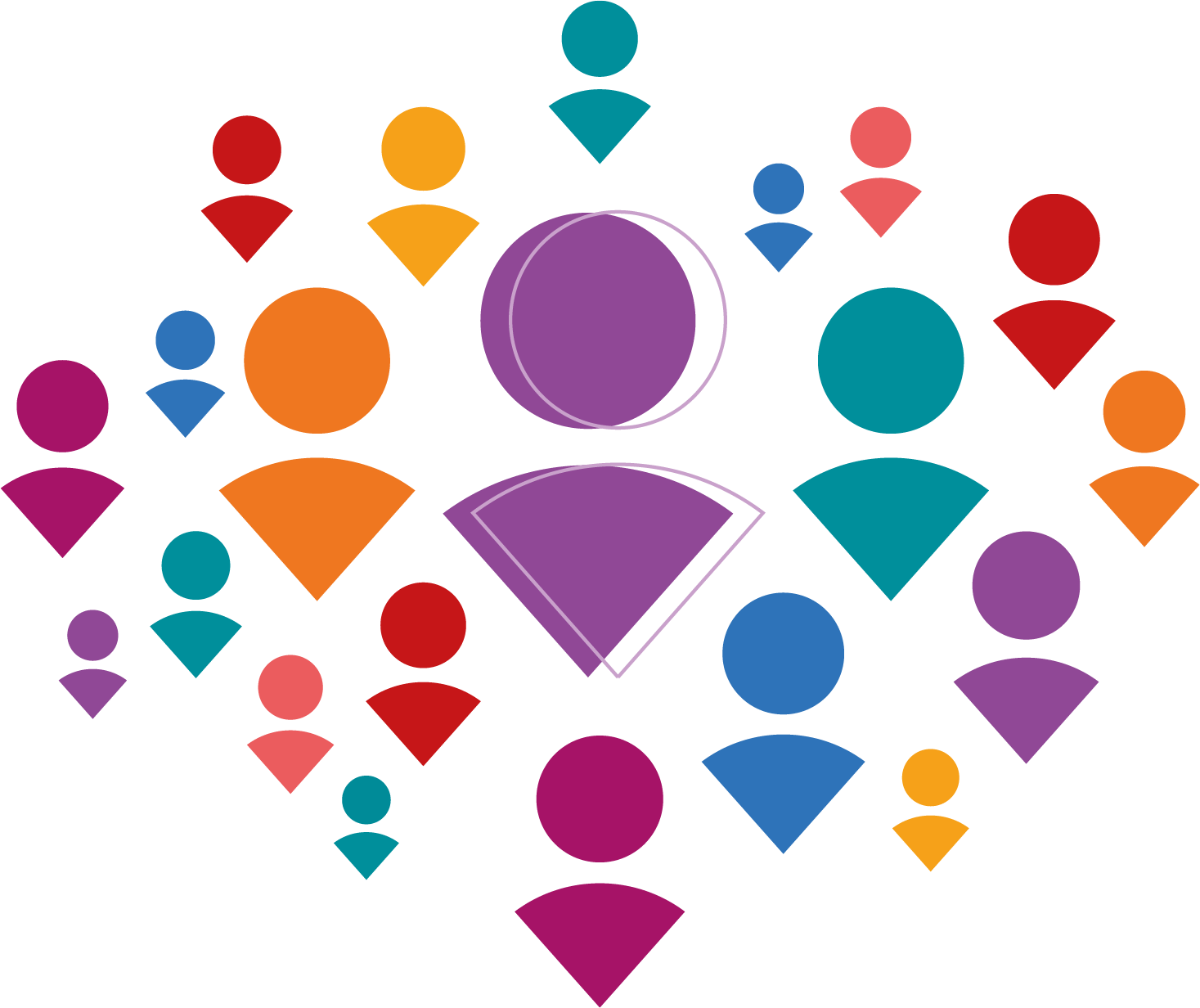 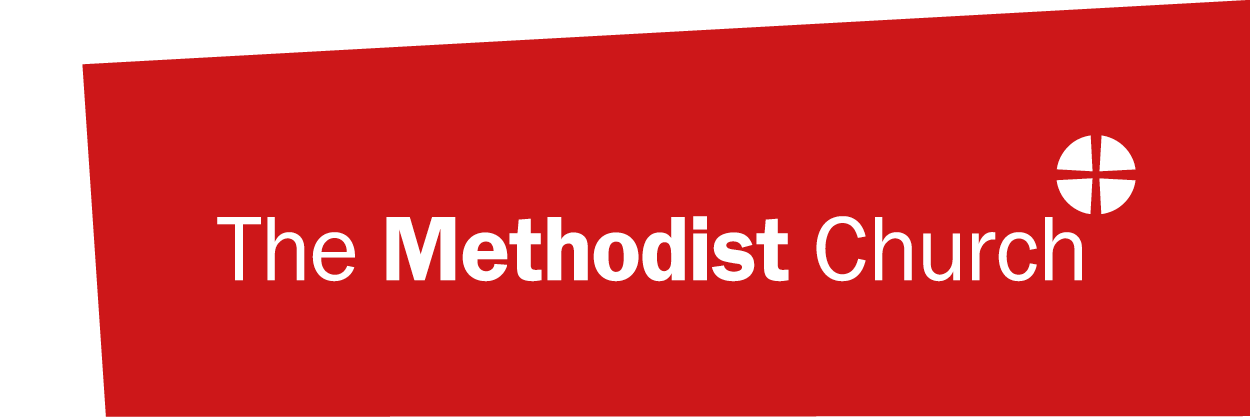 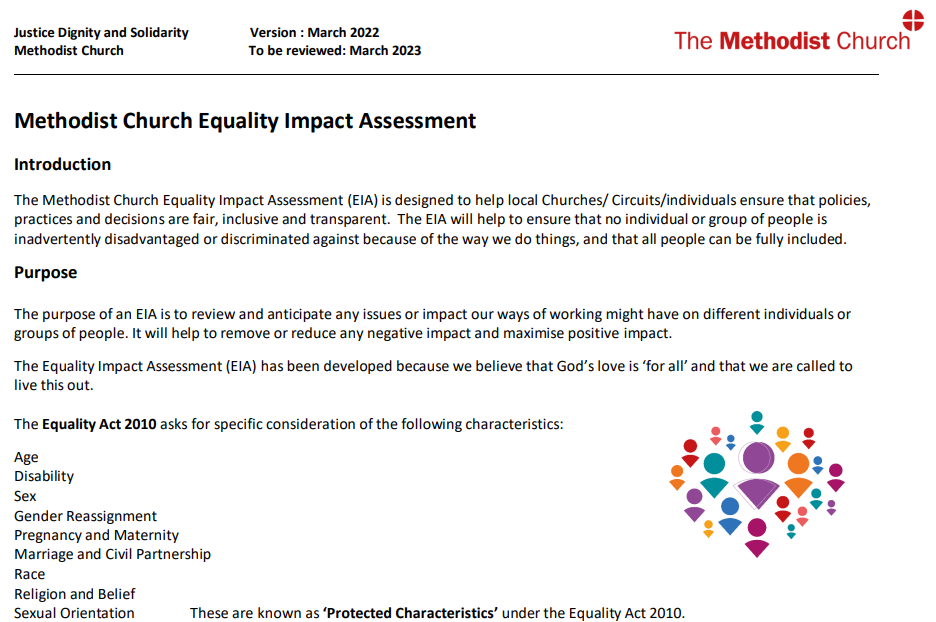 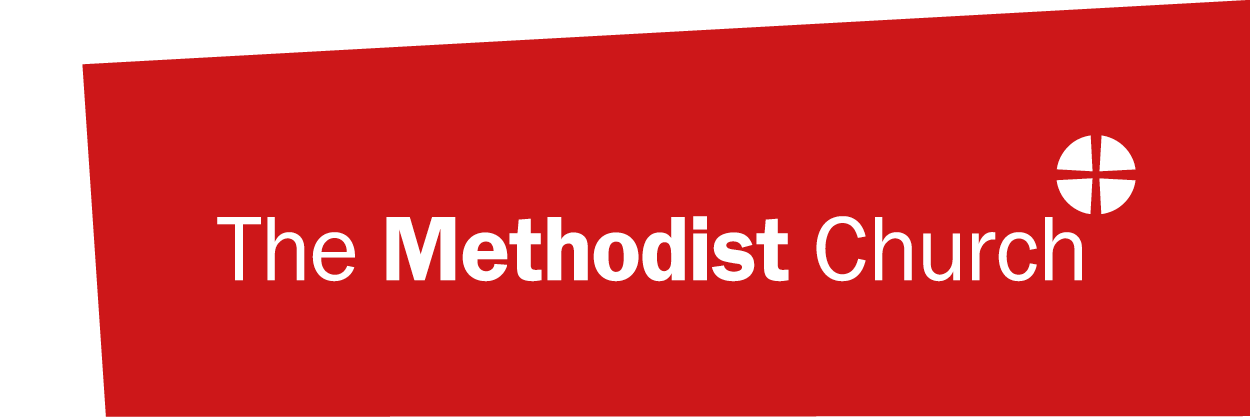 Module 5 quiz:

Question 1

What is the Truth and Reconciliation Process?

A story of the history of racism and the Methodist Church
A review of a system or procedure within the Methodist Church, to listen to those who have experienced discrimination, acknowledge failures and transform systems
A restorative conversation between someone who has been discriminated against and the person who discriminated against them
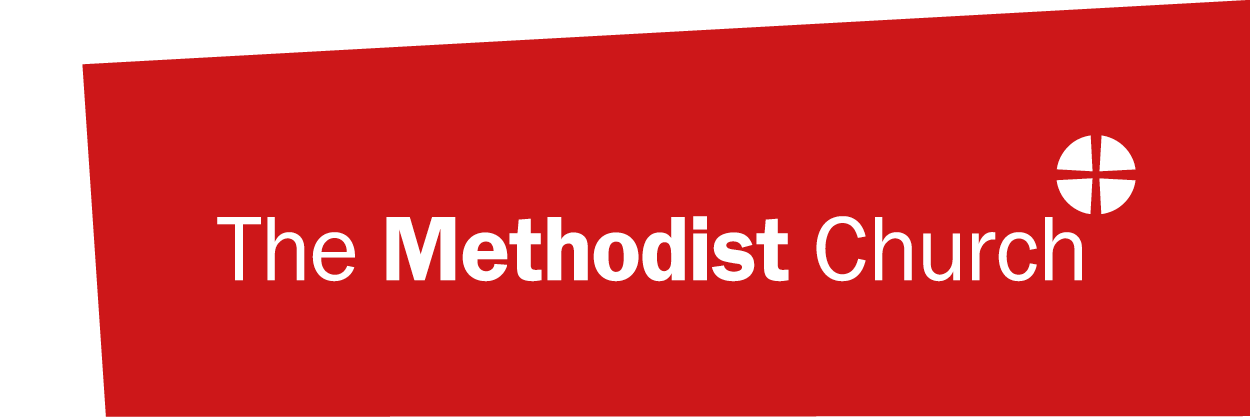 Module 5 quiz:

Question 2

If you wish to report discrimination in the Methodist Church, do you need to make a formal complaint?

Yes
It depends on the type of discrimination experienced
No, you can also access the Discrimination and Abuse System, where you will receive support, including with making a formal complaint if you choose to do so
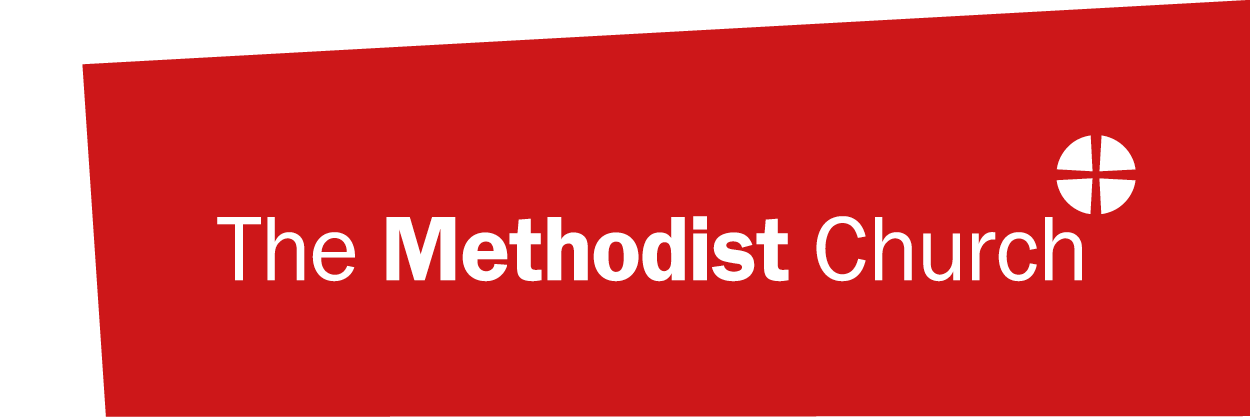 Module 5 quiz:

Question 3
Which of the following are possible advantages of completing an Equality Impact Assessment?
You will be better able to correctly allocate resources, such as time and budget, to meet the aims of your project
You will ensure you are catering to the needs of all
You will identify changes you need to make to ensure your project does not inadvertently lead to indirect discrimination
You will demonstrate to everyone, inside and outside the church, that you take equality and justice seriously, with actions as well as words
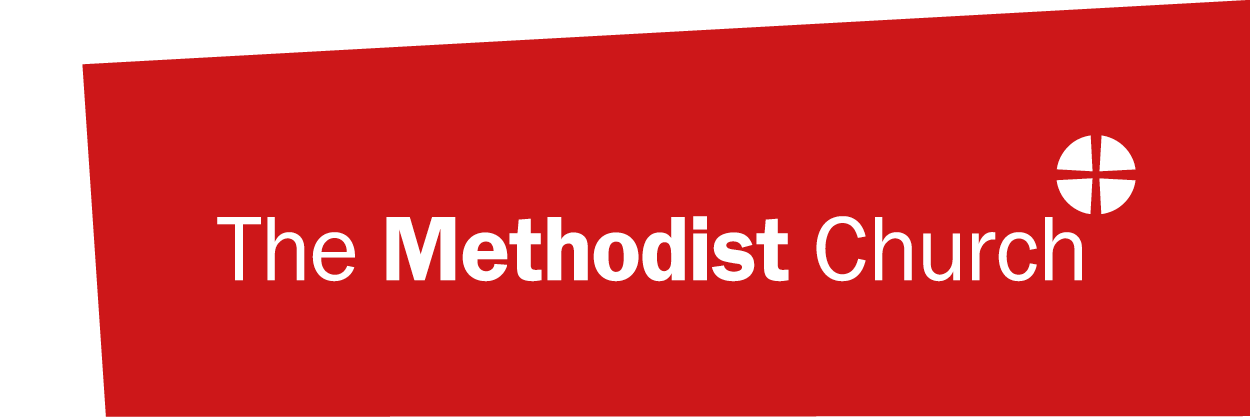 Module 5 quiz:

Question 4

Is the Strategy for Justice, Dignity and Solidarity all about fixing problems within the church?

Yes
Of course.  Everything is terrible and must change now
No.  Whilst elements of the strategy are aimed at identifying and fixing problems, the Affirmations scheme is about recognising and celebrating positive experiences within the church, and helping others to follow those examples
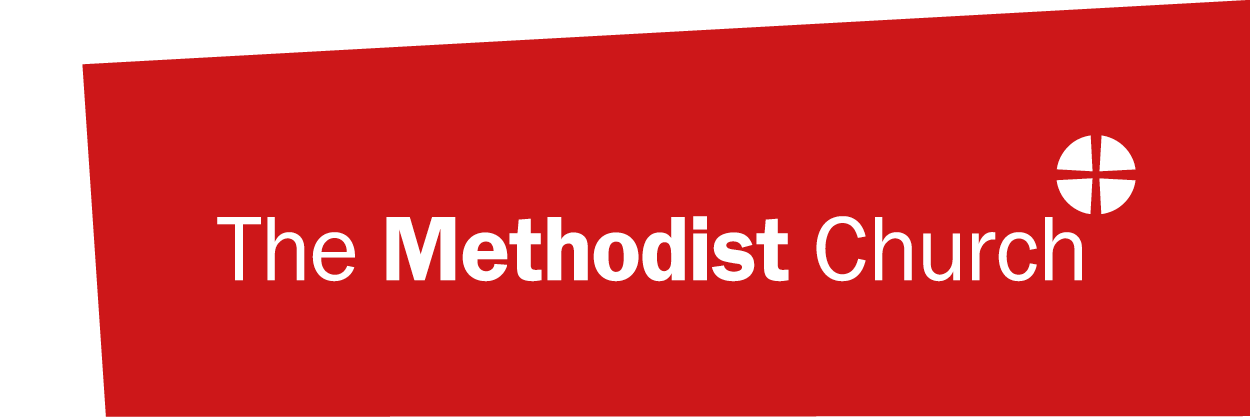 Strategy for Justice
Dignity and Solidarity


Module 6: Opportunities for Action.  What next?
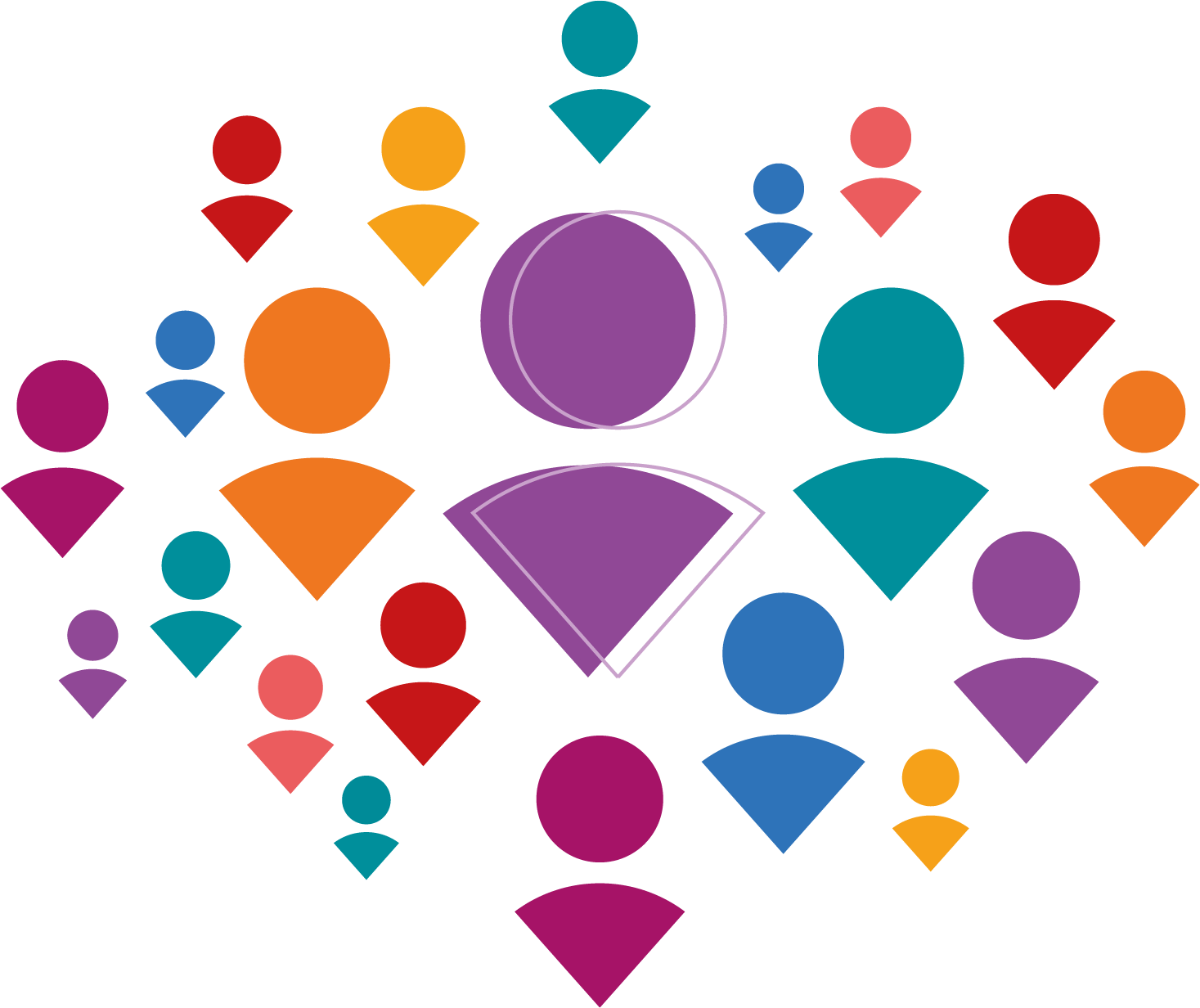 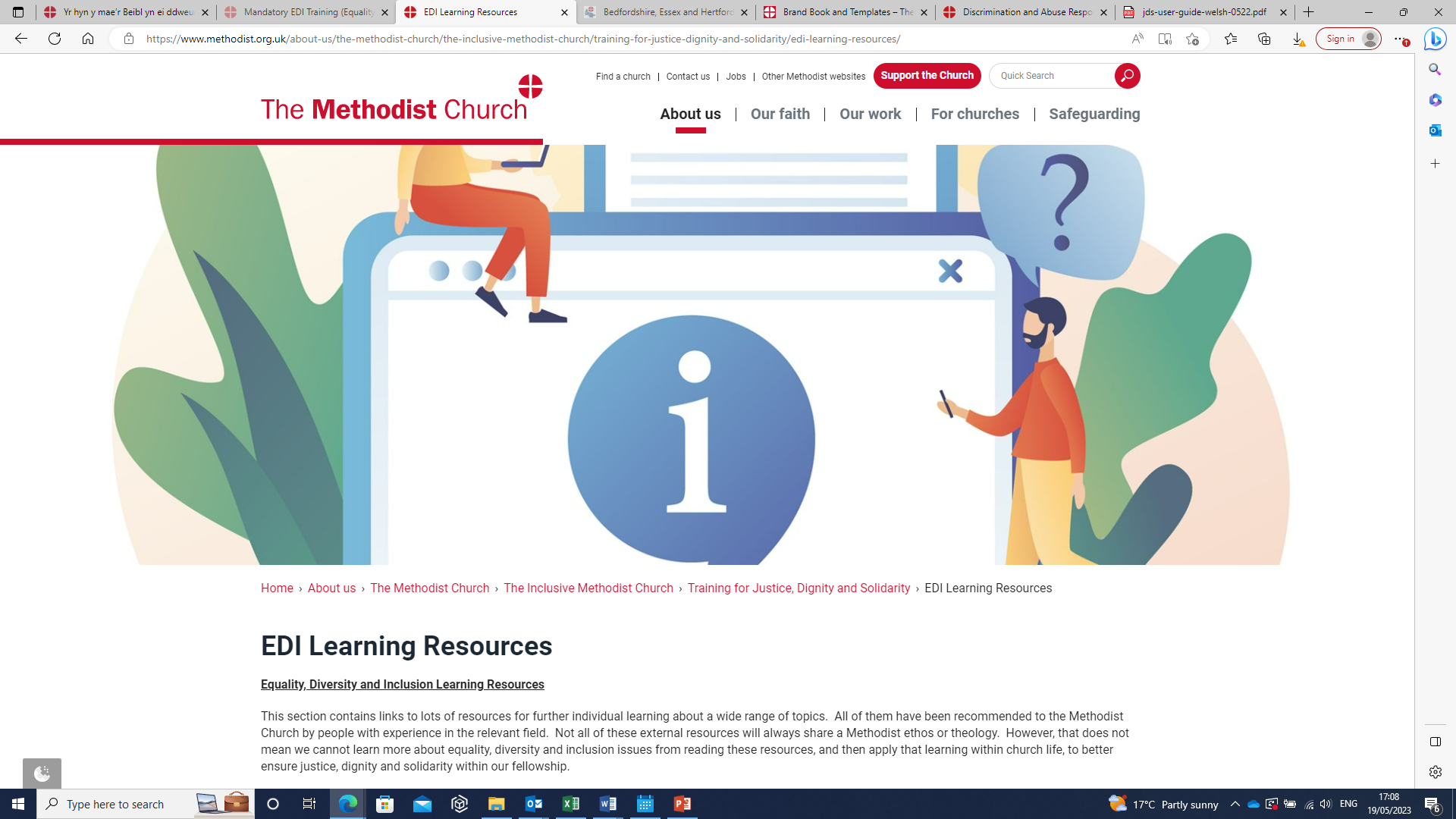 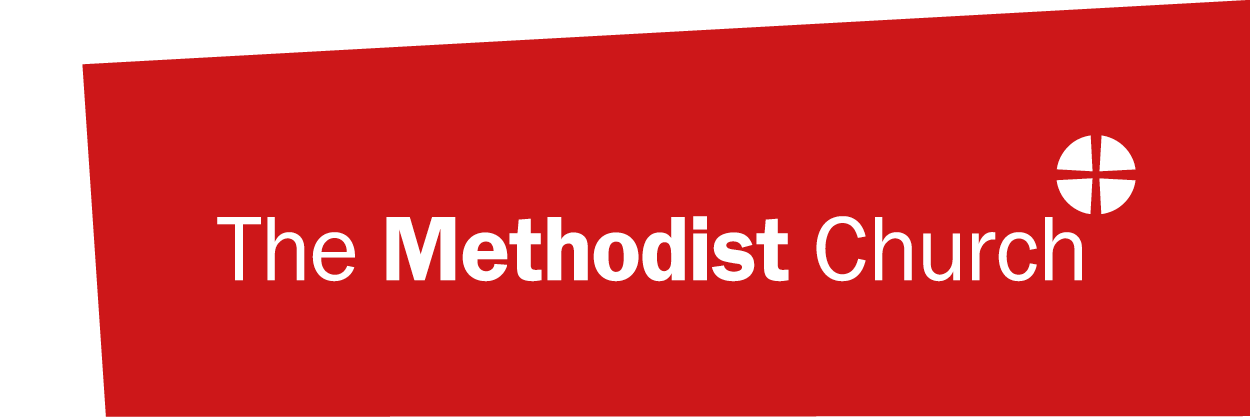 We invite you to pause and pray:

Inviting God,
Help us to see that every person has a place in your presence.
Forgive us when we try to limit our friendships to people who look like us, act like us, believe like us.
Through your Holy and transforming Spirit, move us from exclusion to inclusion, from formulators of fences to builders of bridges, from indifference to all-encompassing love.
In the name of Jesus Christ our Saviour.
Amen.
									Sonia
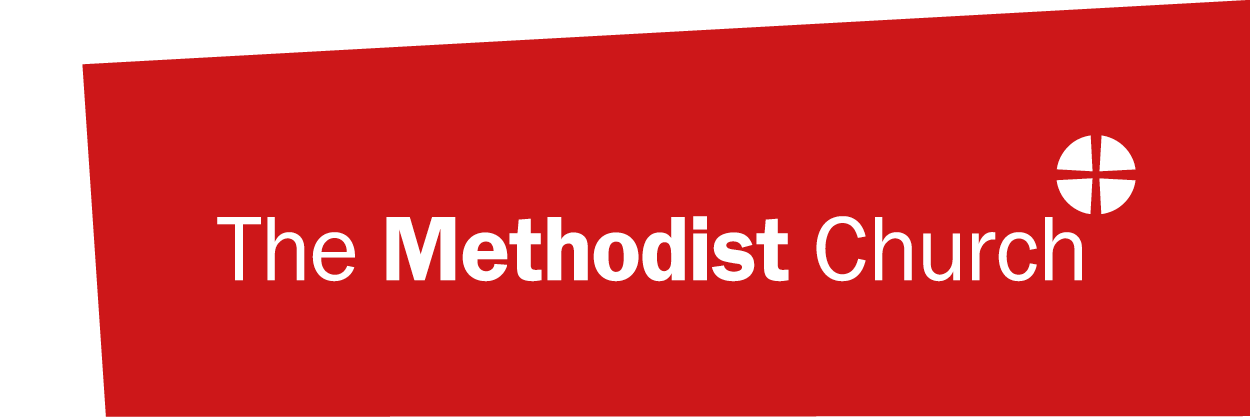 ?
Question Park
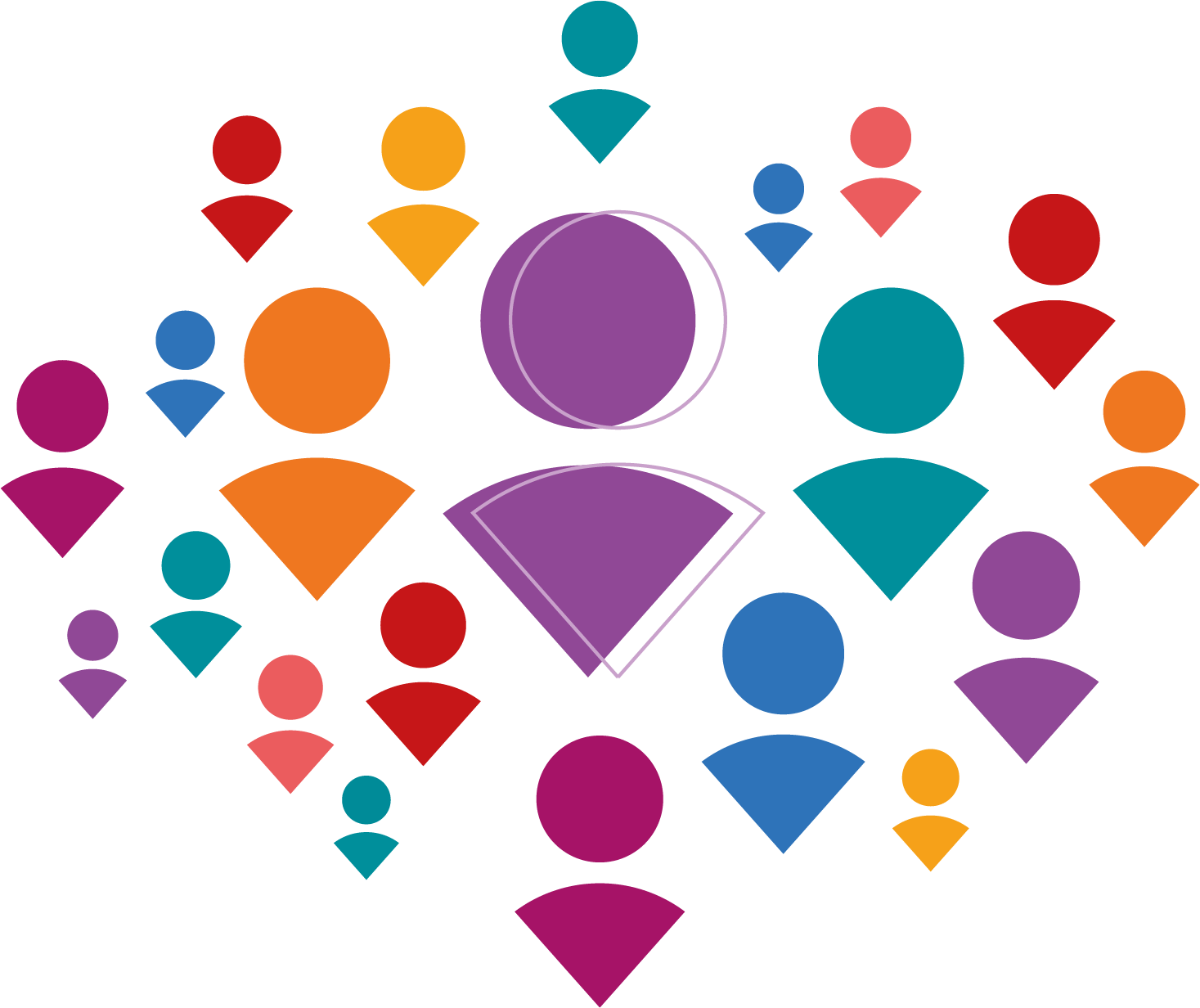 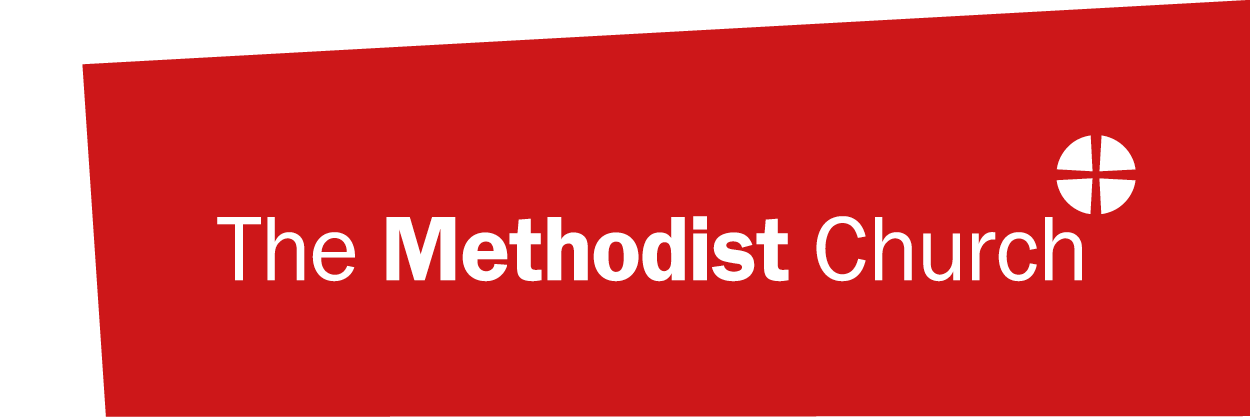 A closing prayer:

Most generous God, in your borderless kingdom all creation finds its home.
We thank you for your gracious and unconditional invitation to be part of your body.
Help us to pay attention to those whose voices are too weak to be heard and to those who live in the forgotten corners of our world.
We pray for all those who are excluded from the richness of your creation.
Help us to follow the movement of your Holy Spirit, ever reaching into the margins of our lives and communities.
Amen.
								Paul
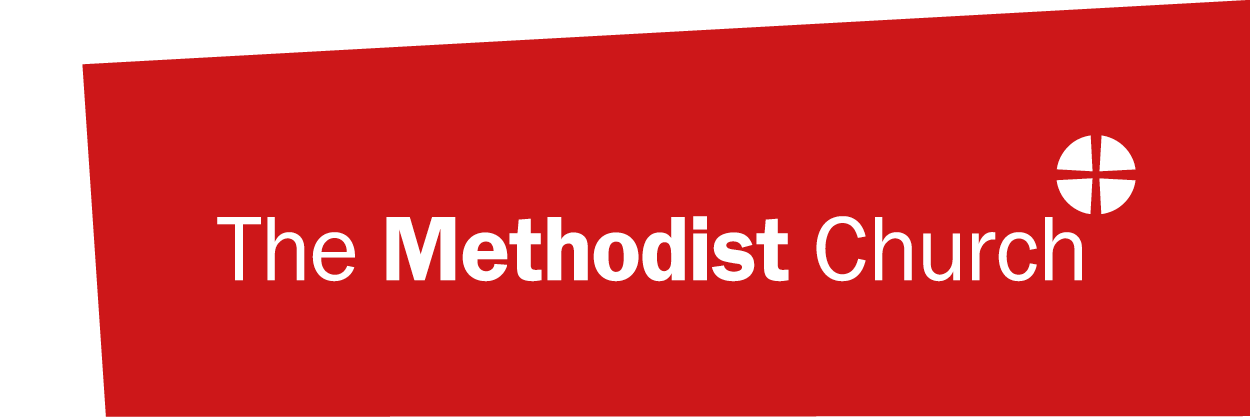 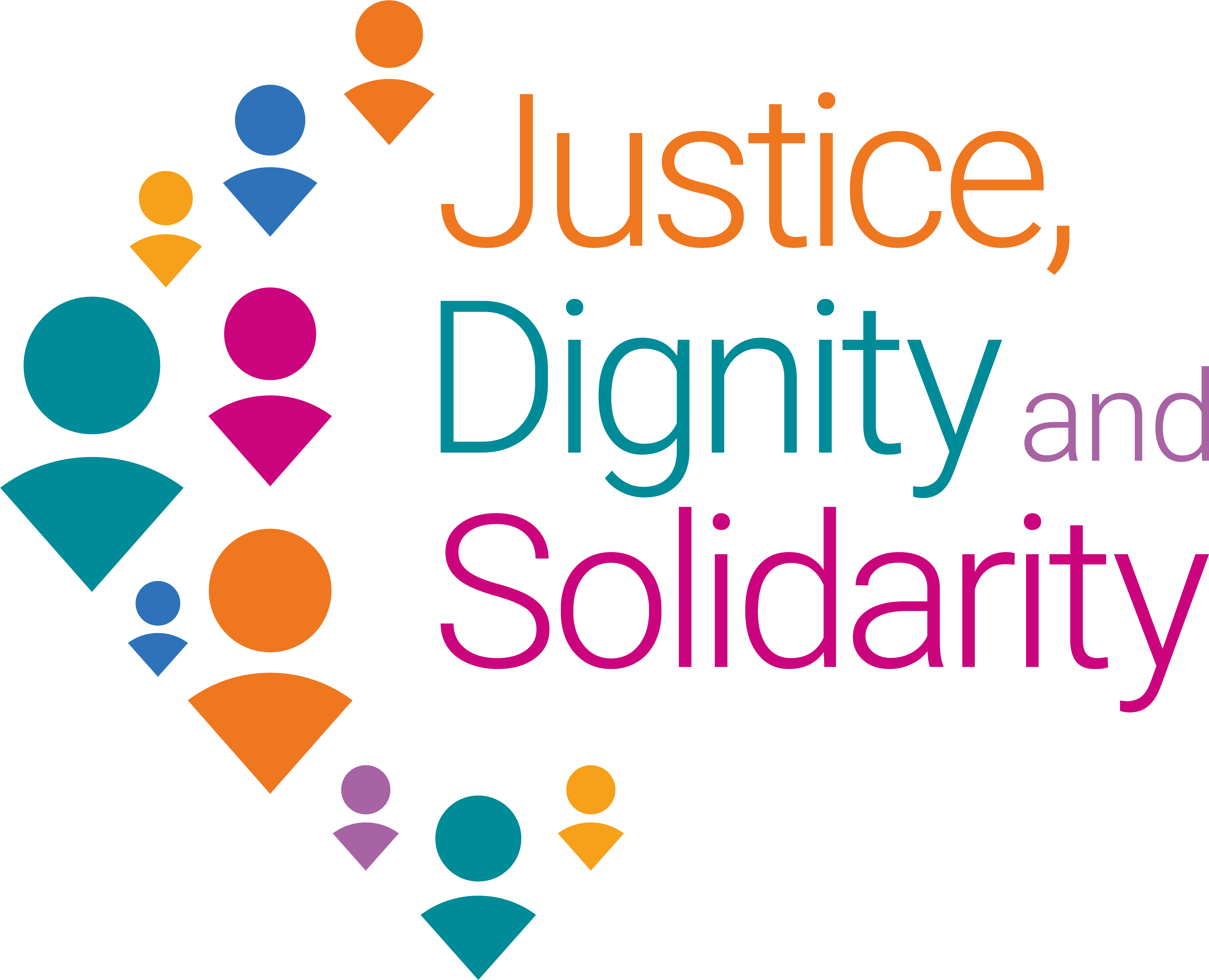 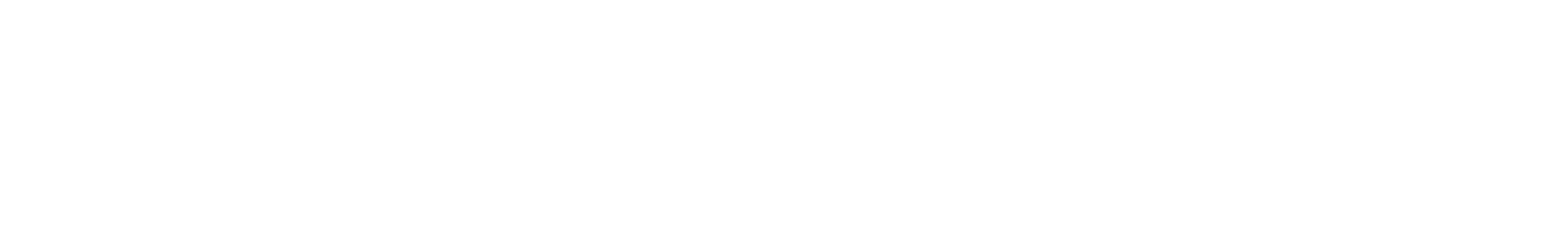 Registered charity no. 1132208
© Trustees for Methodist Church Purposes 2022